110 лет 
профсоюзному движению России!
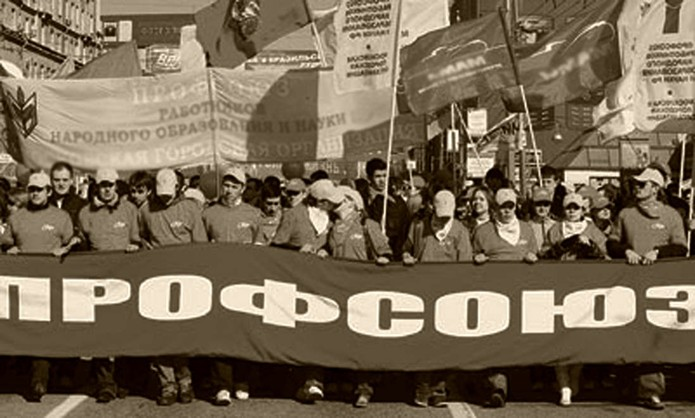 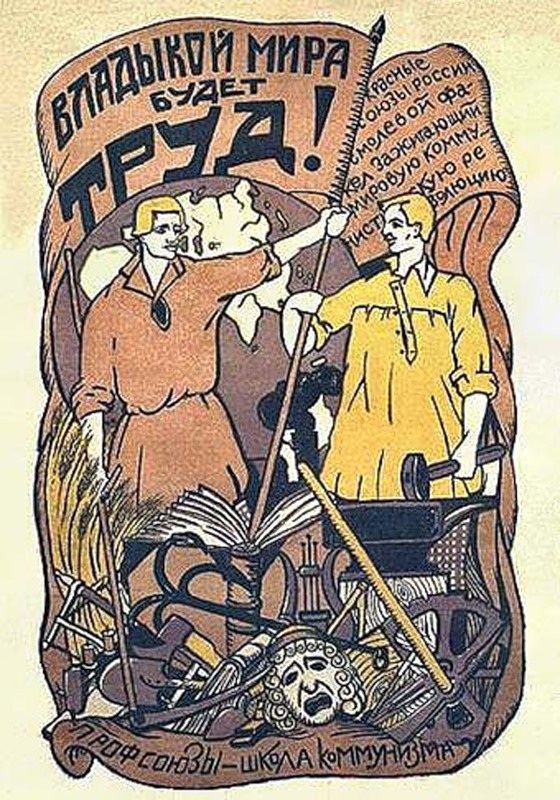 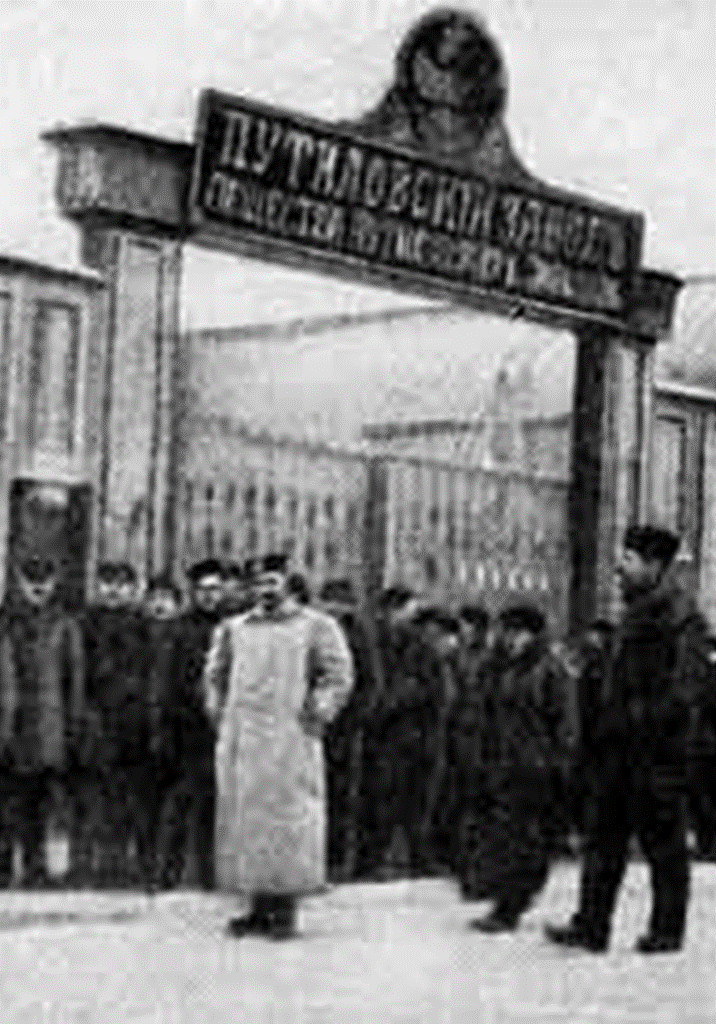 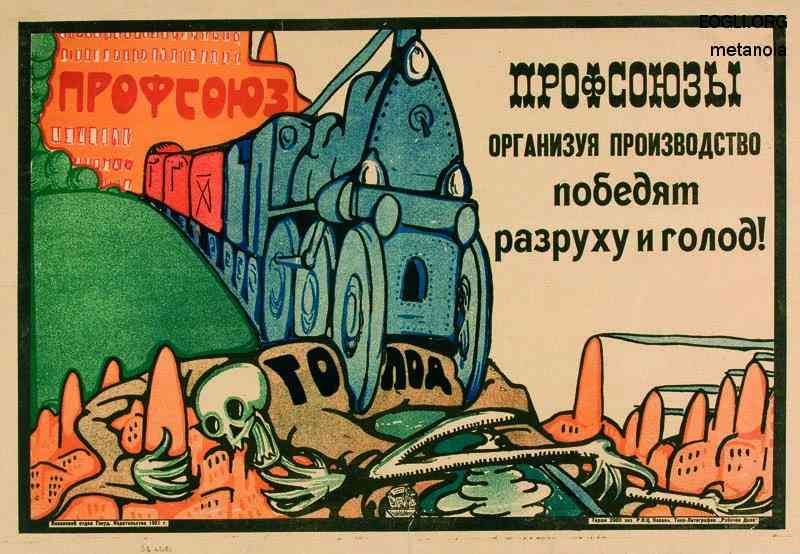 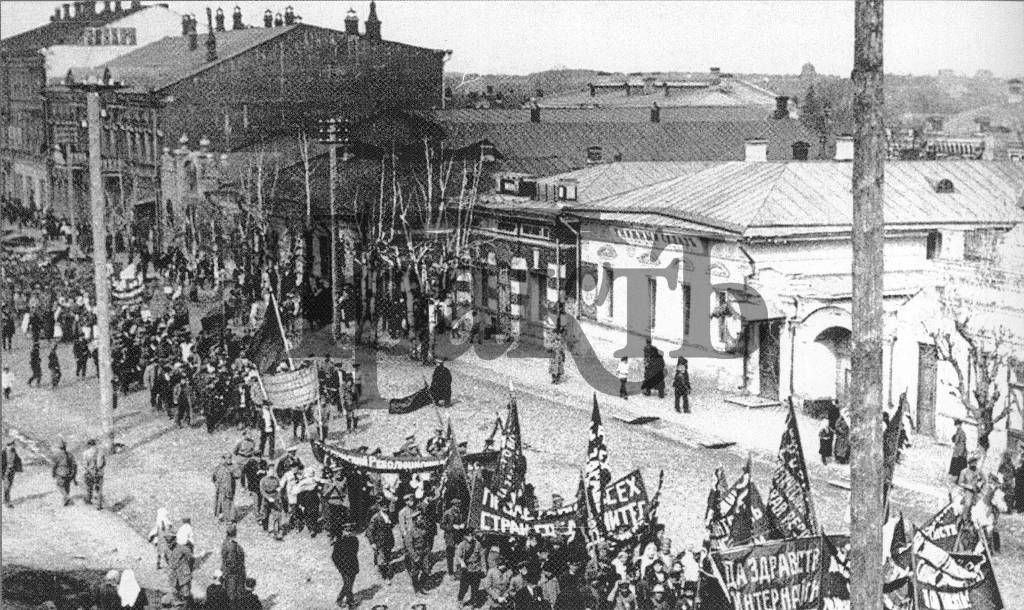 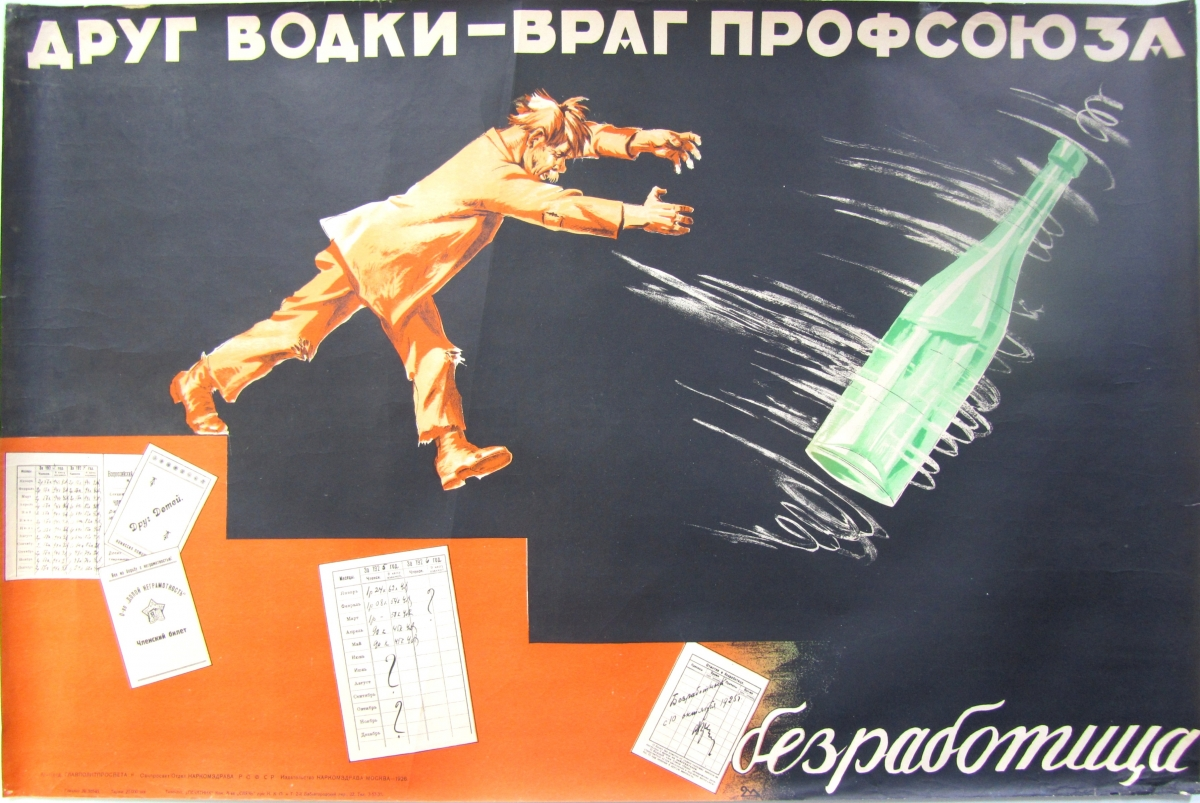 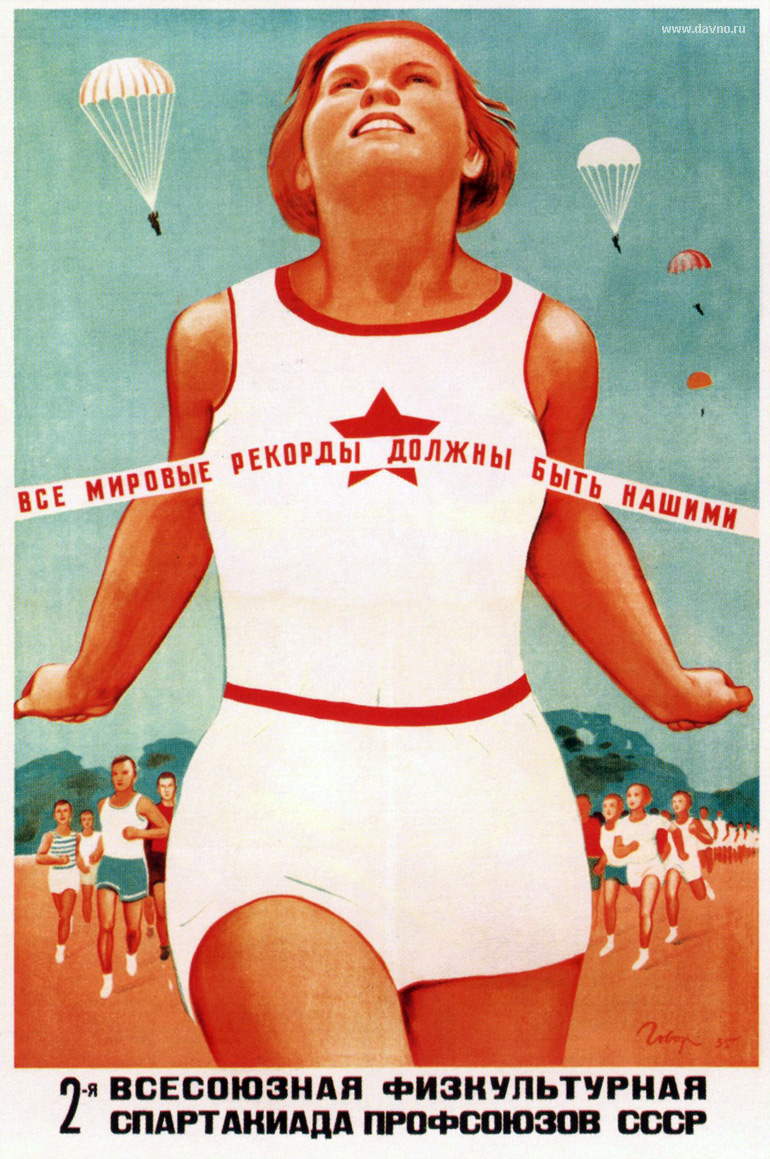 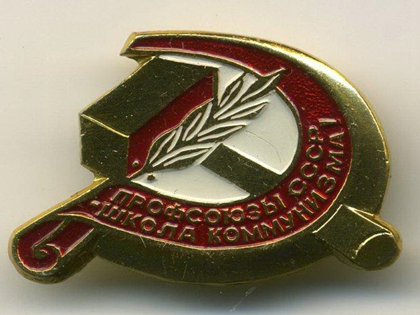 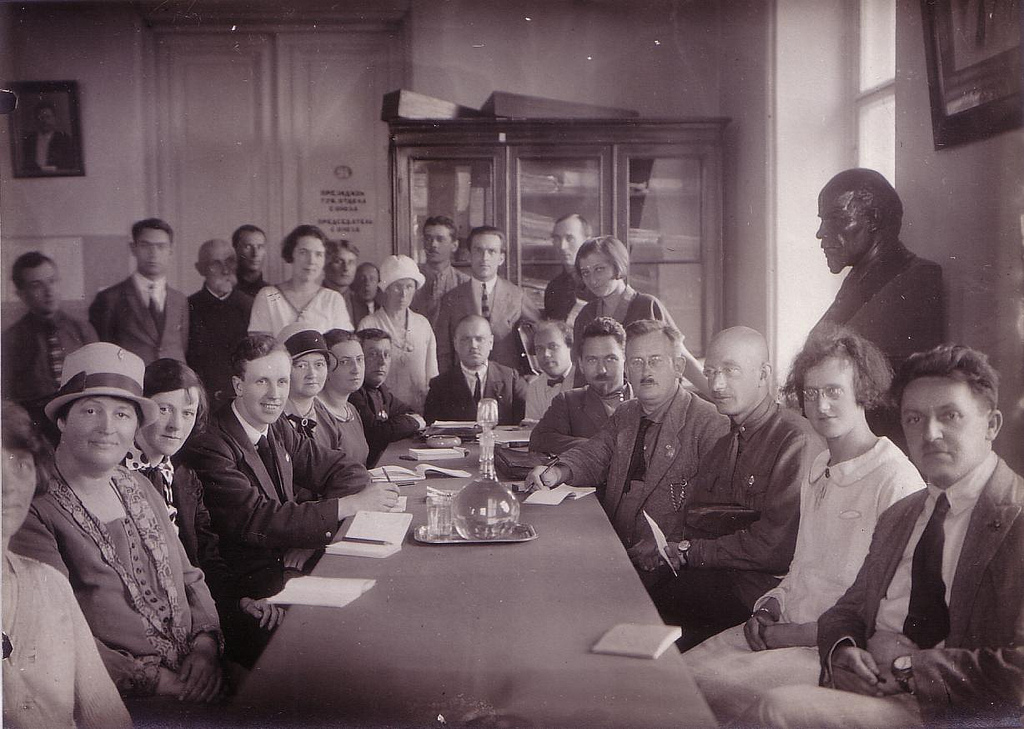 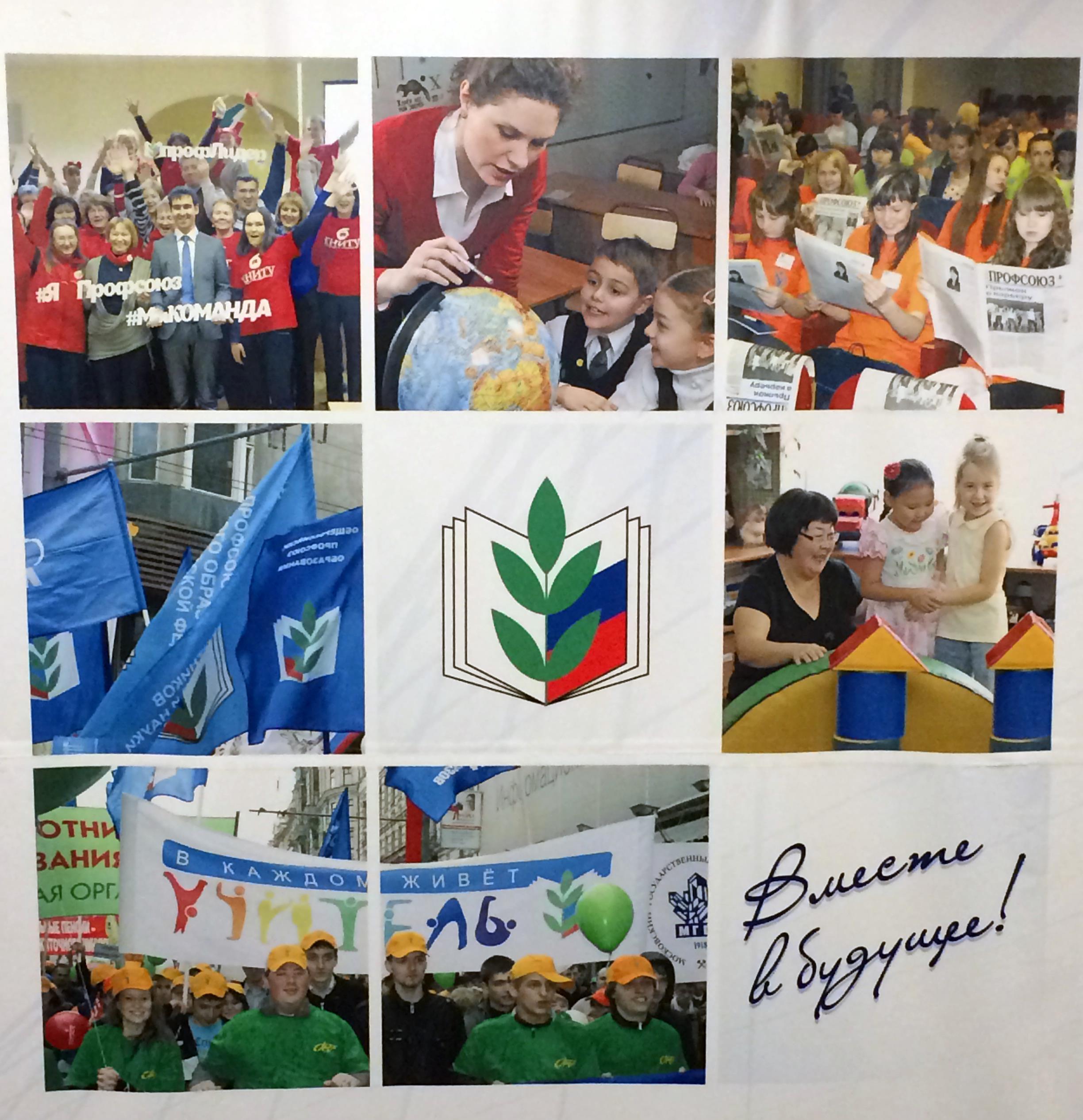 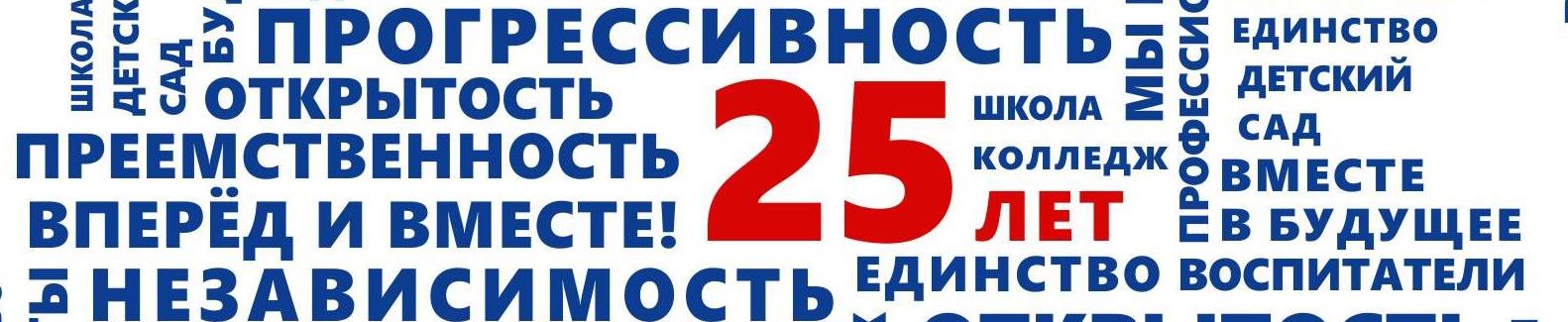 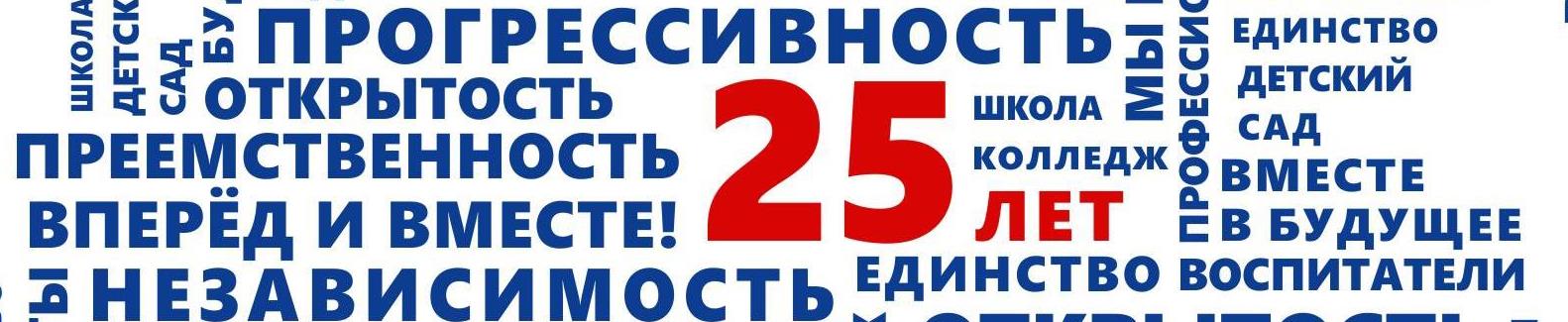 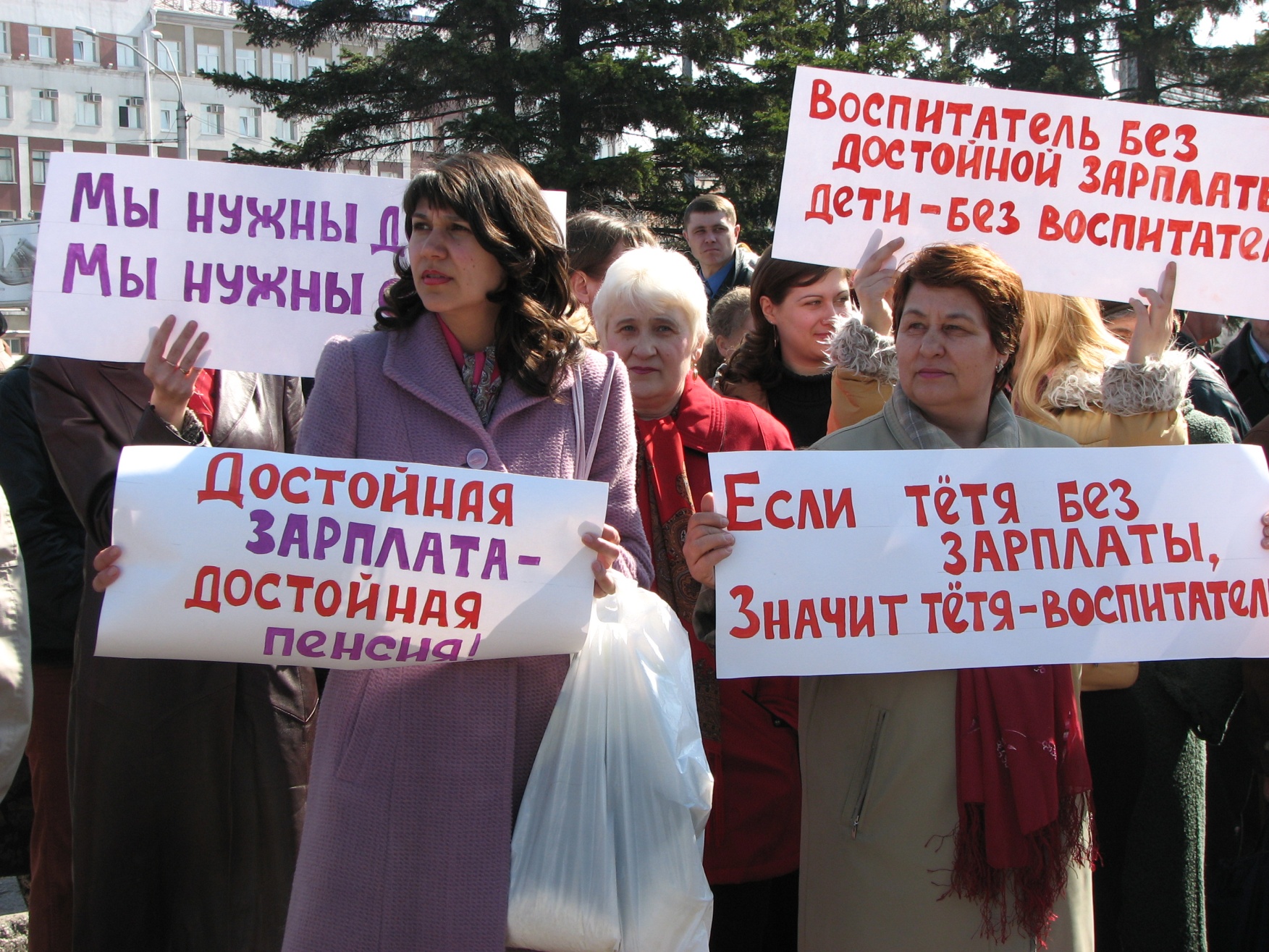 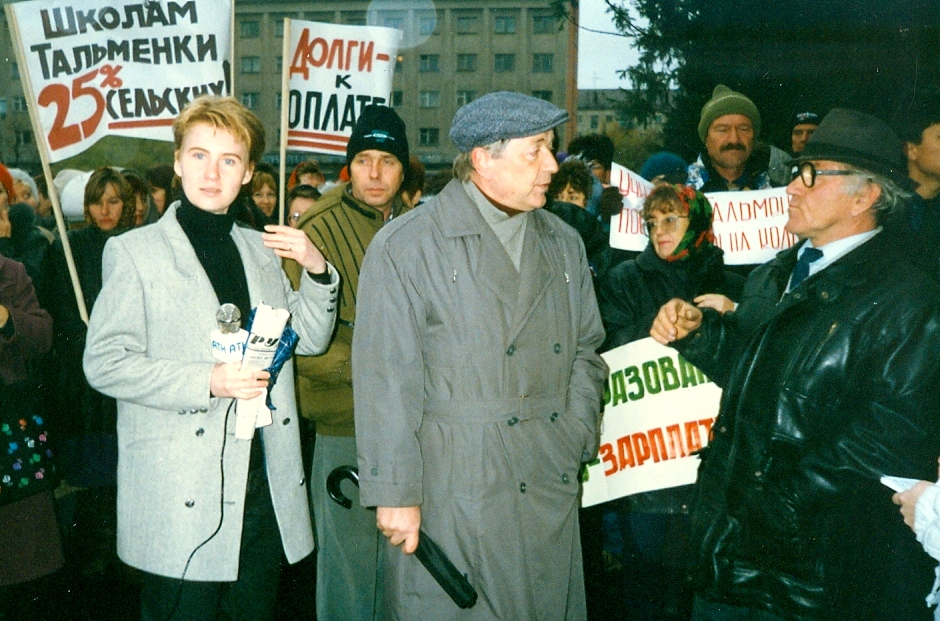 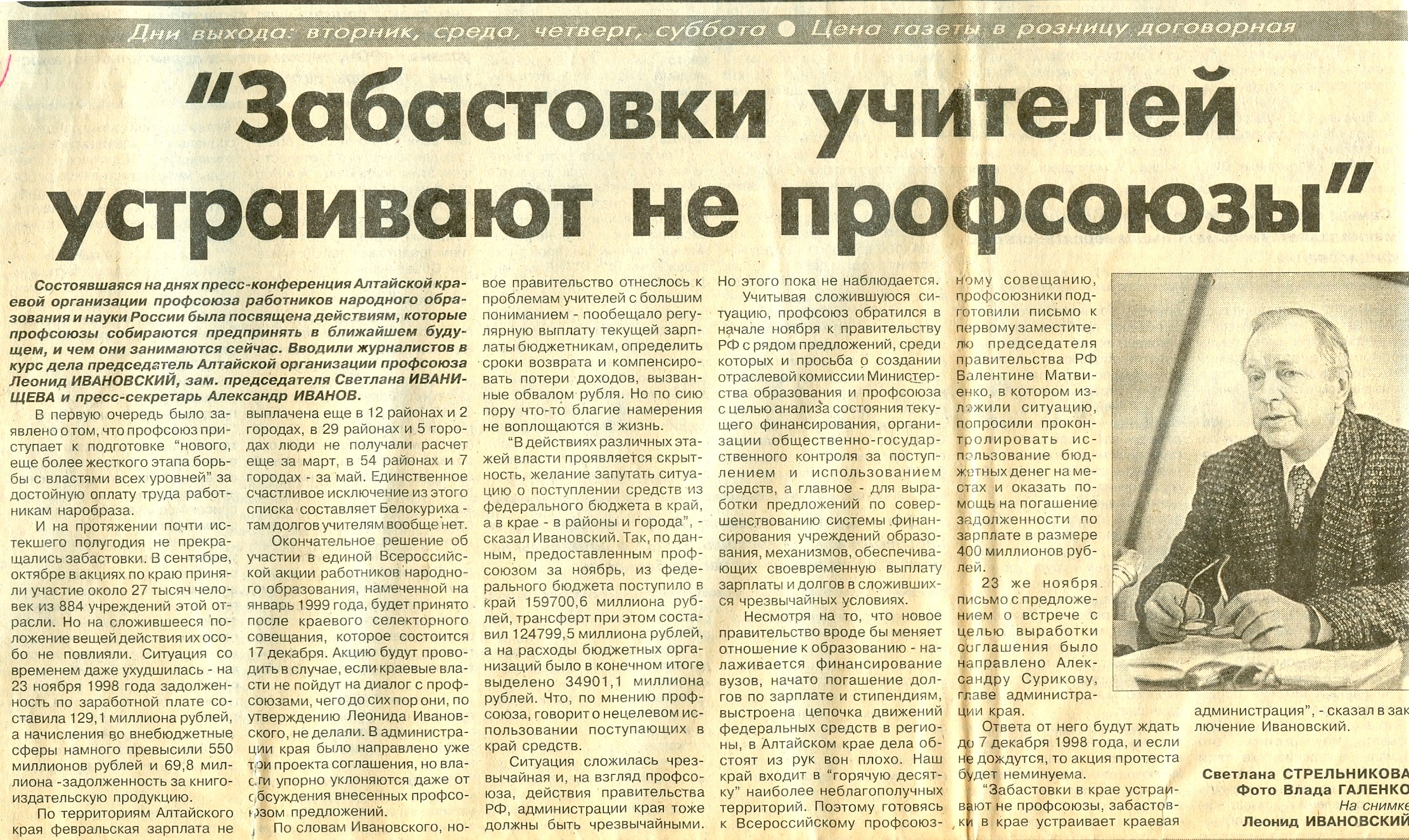 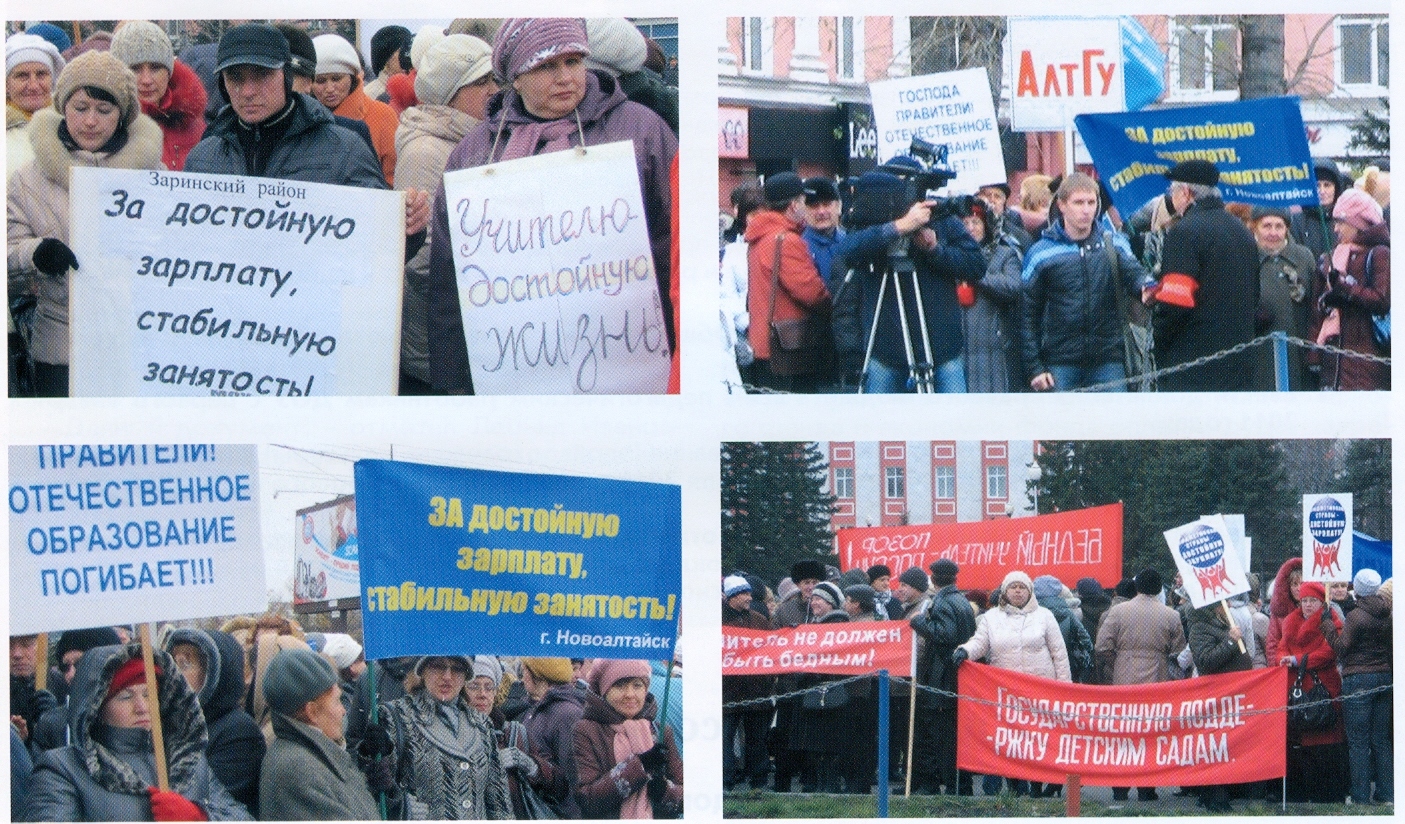 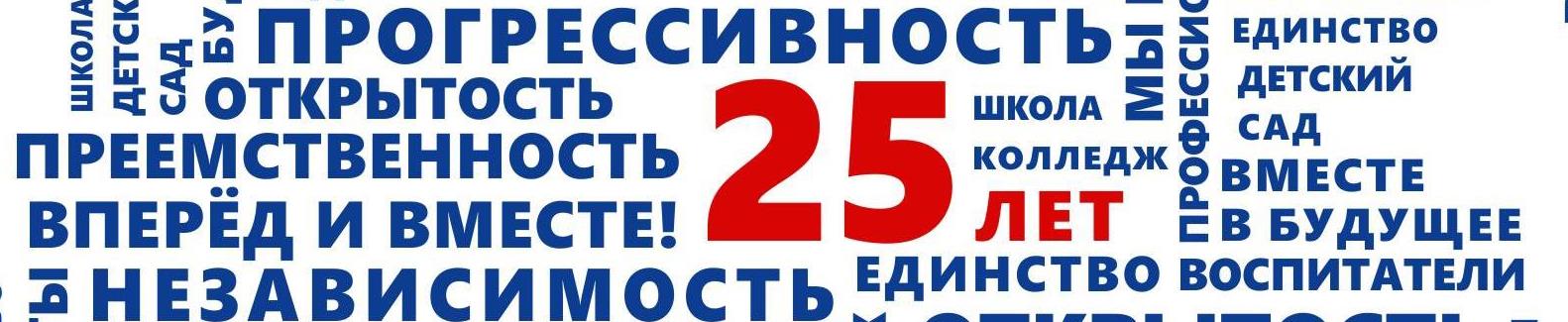 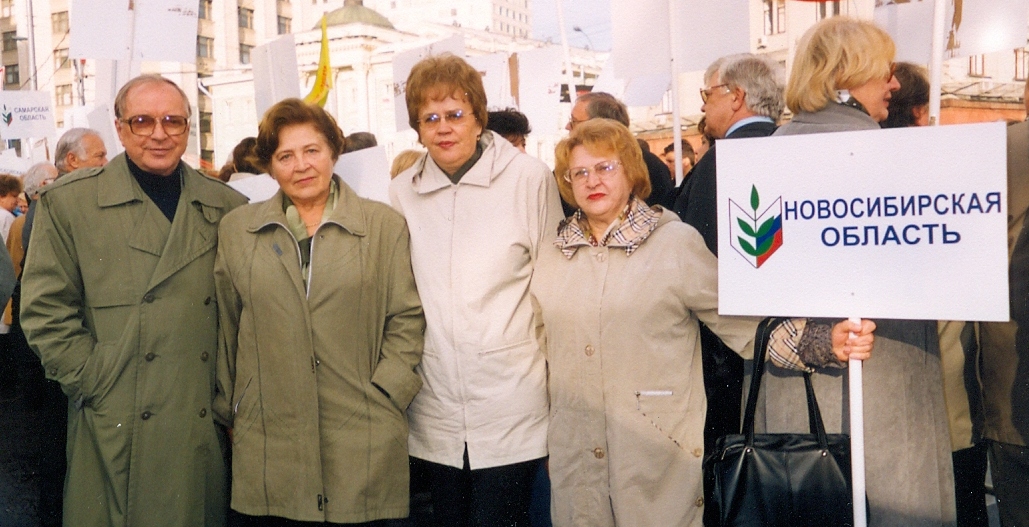 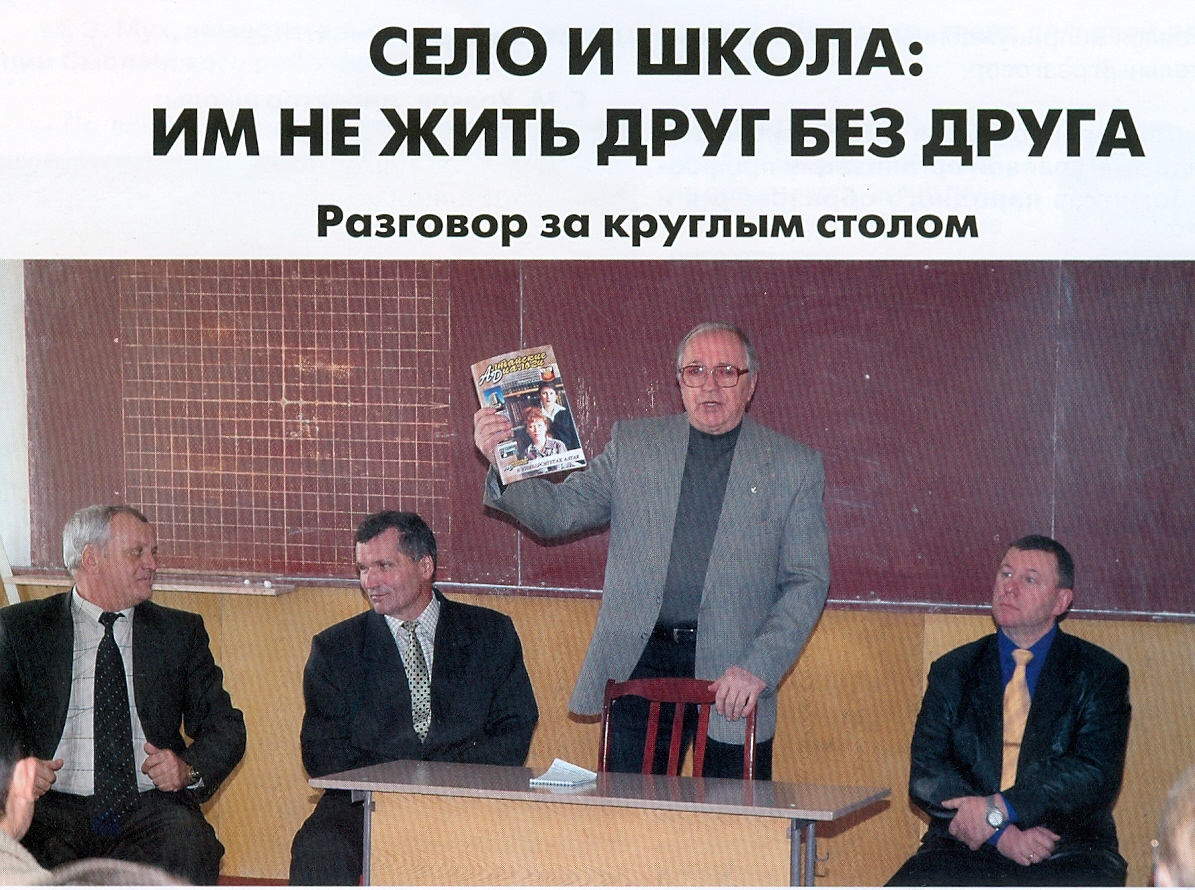 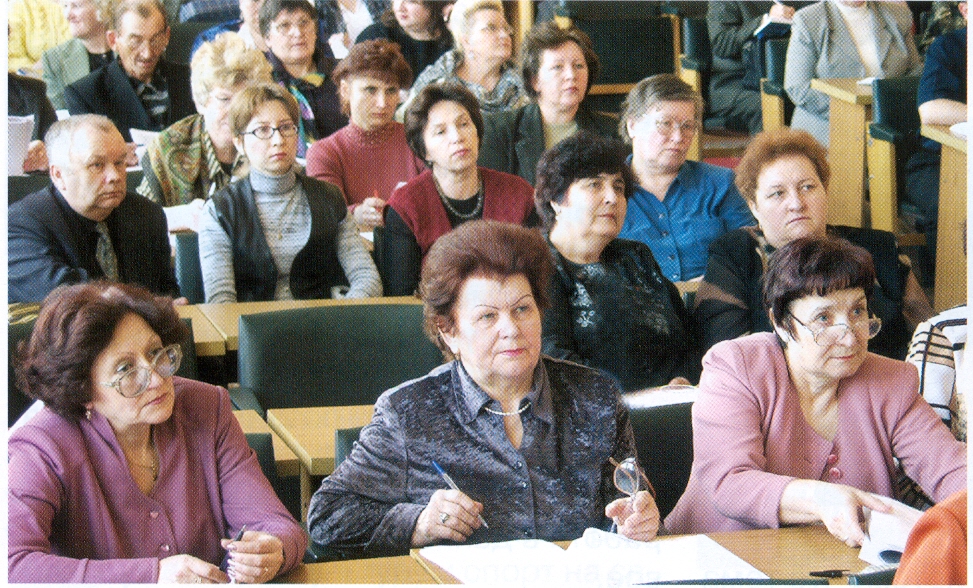 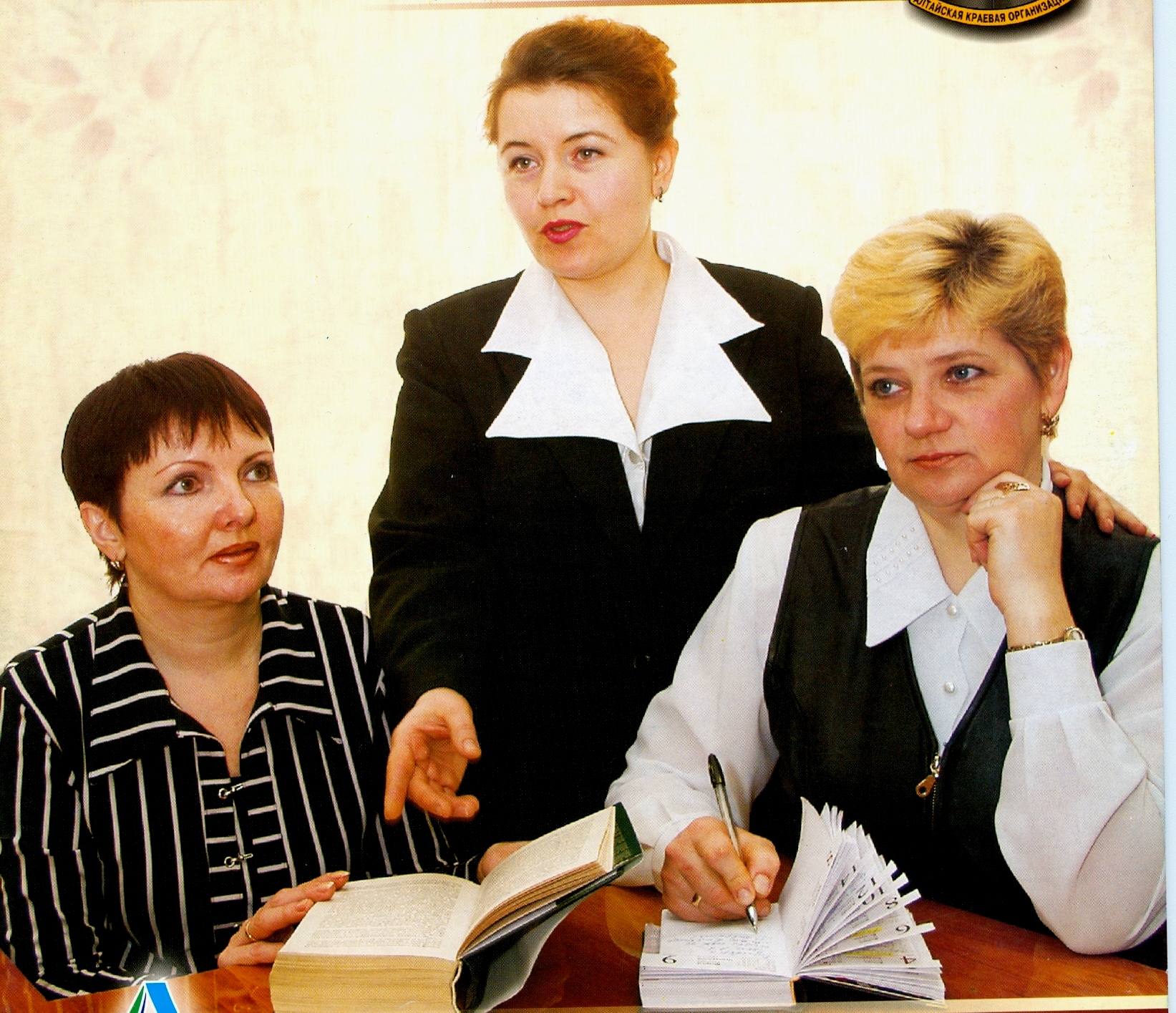 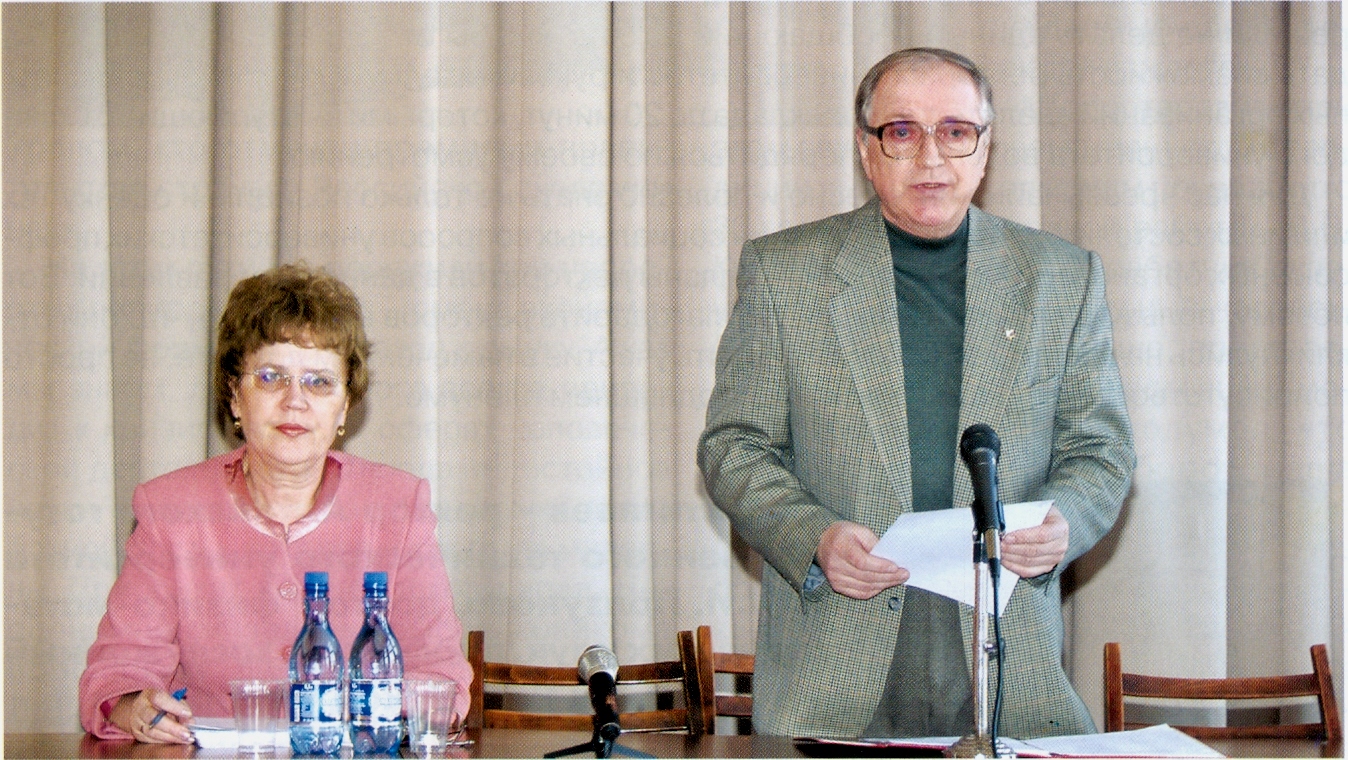 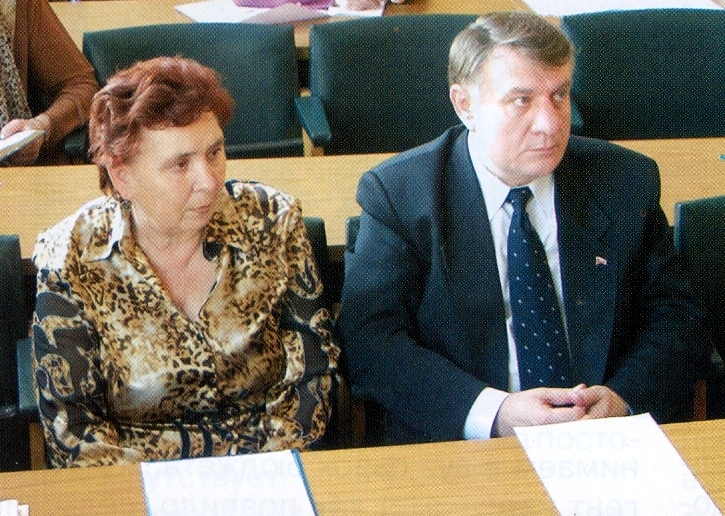 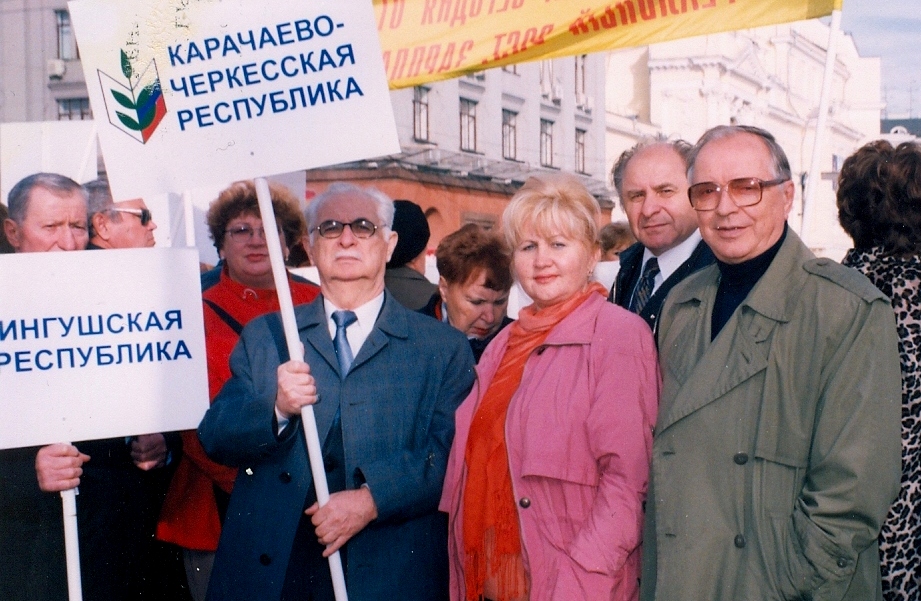 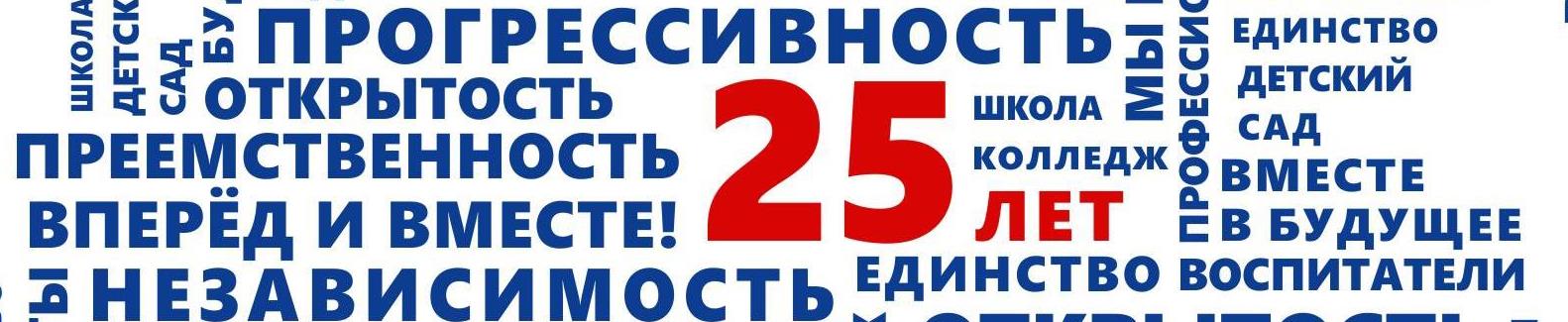 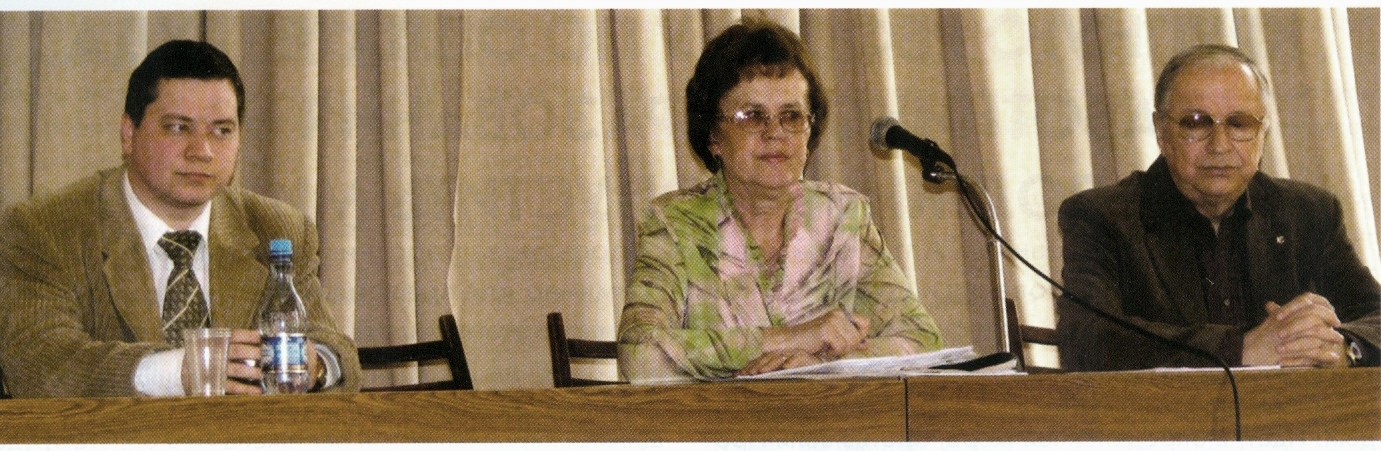 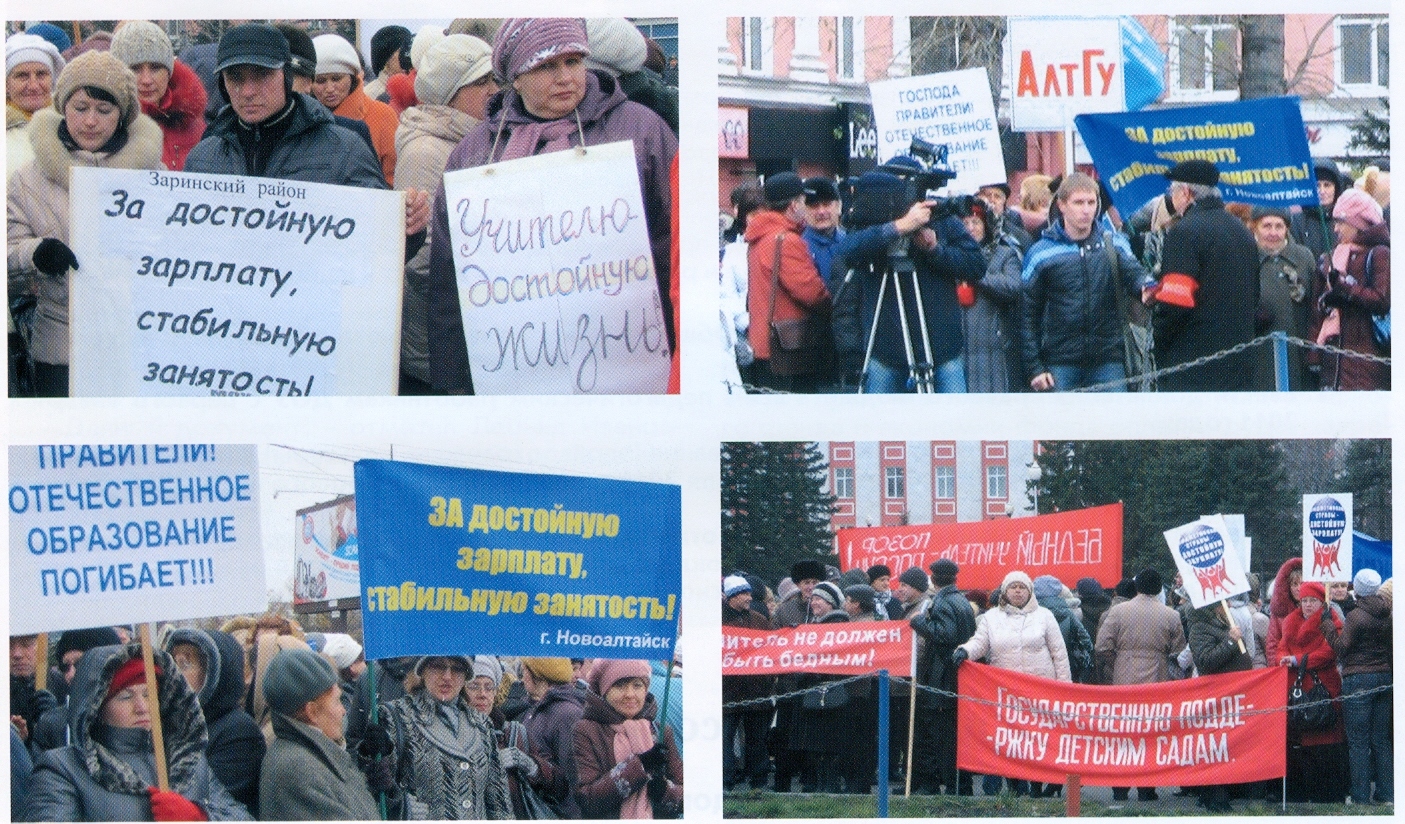 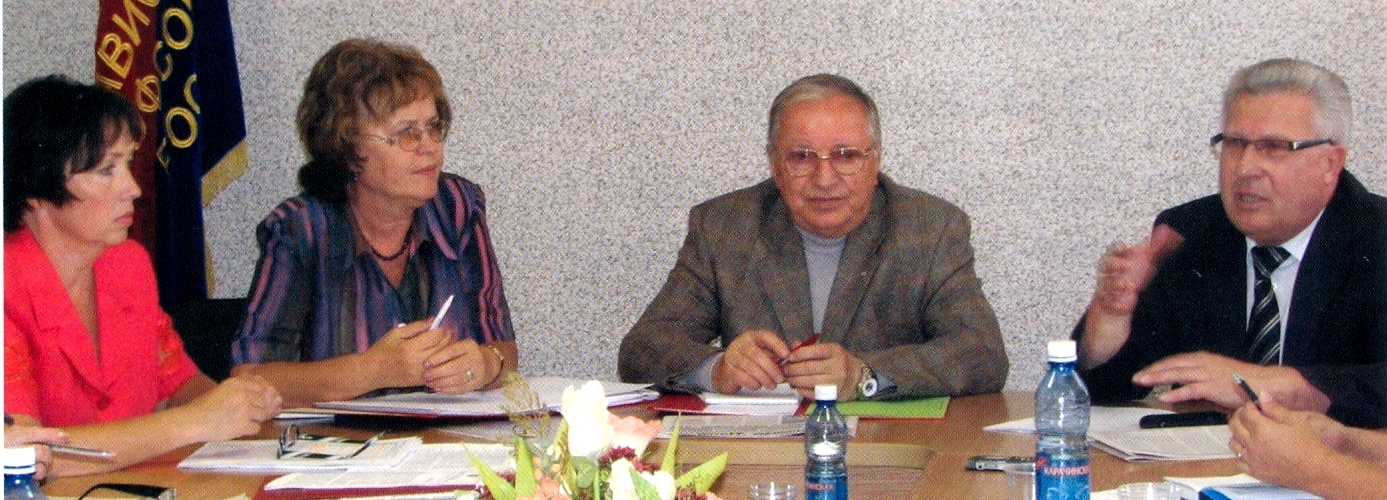 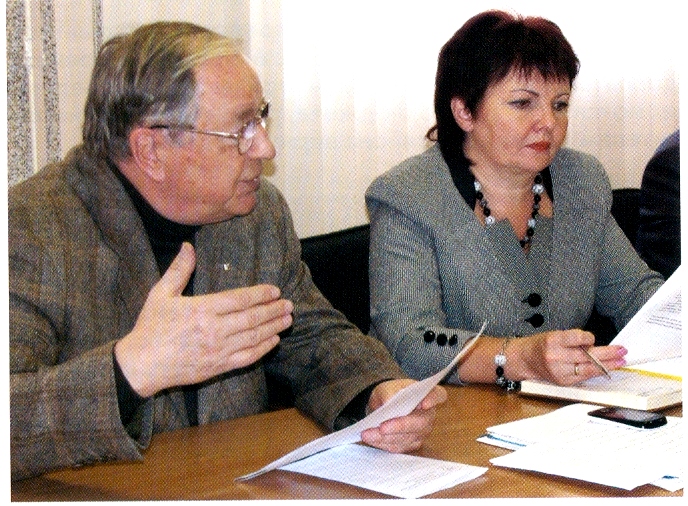 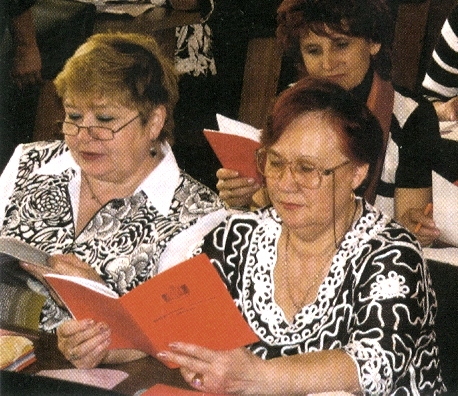 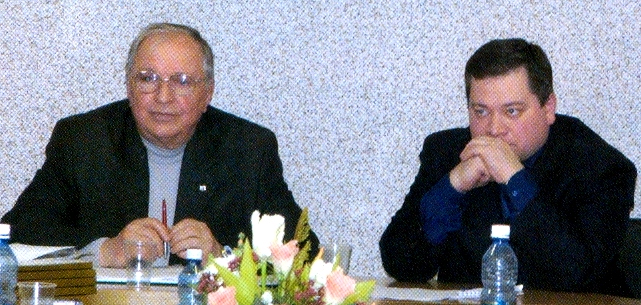 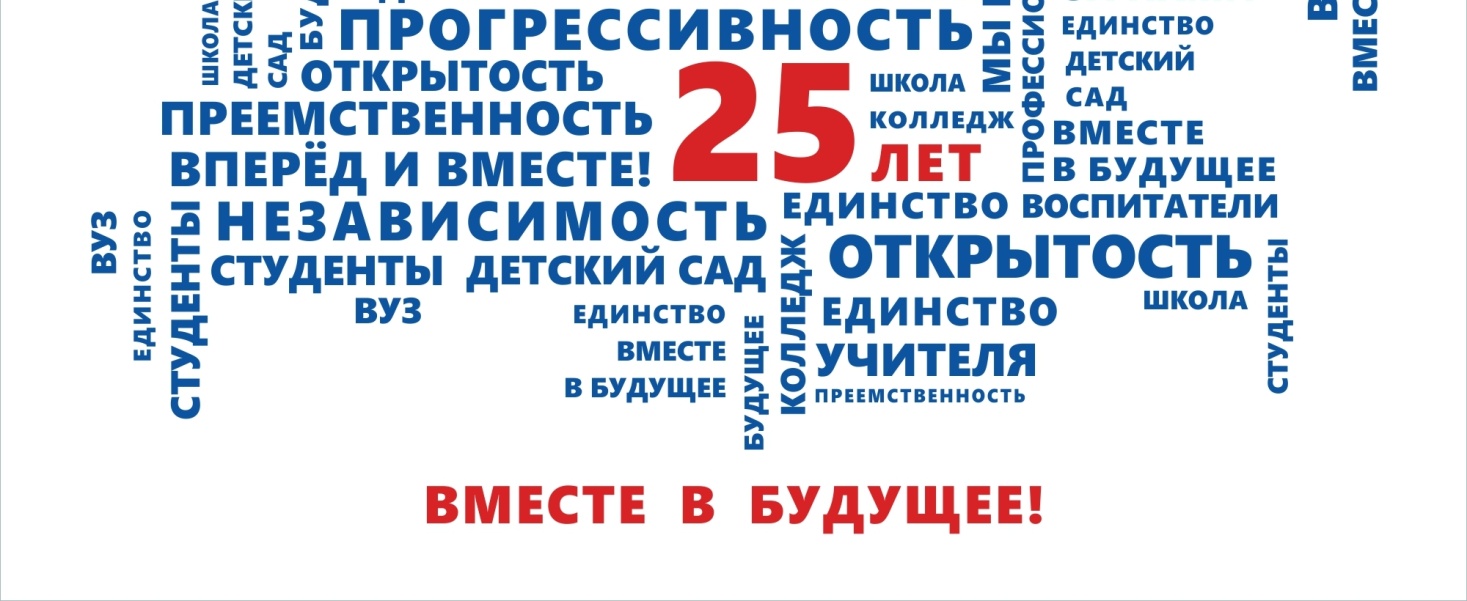 НЕ ПОРА ЛИ ГОТОВИТЬСЯ К ЗАБАСТОВКЕ?
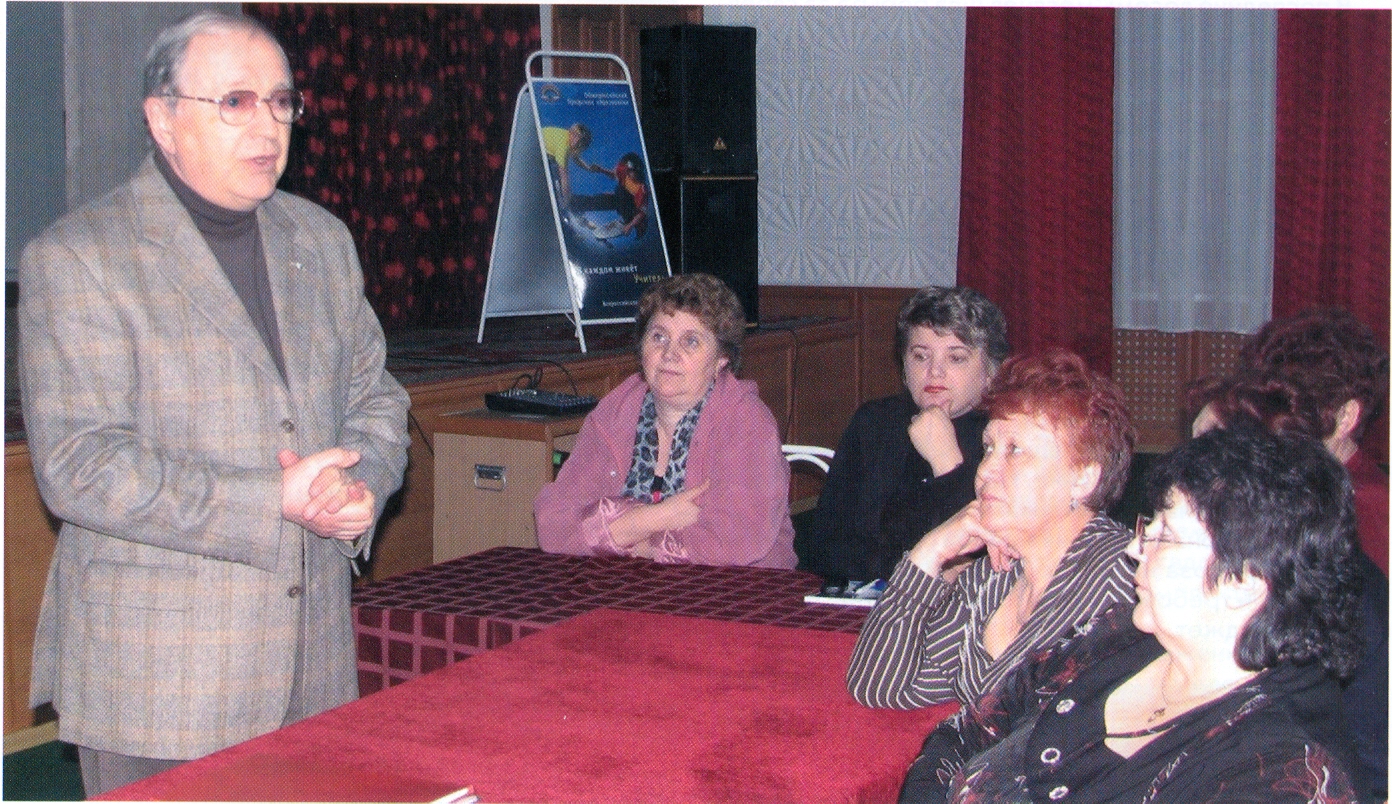 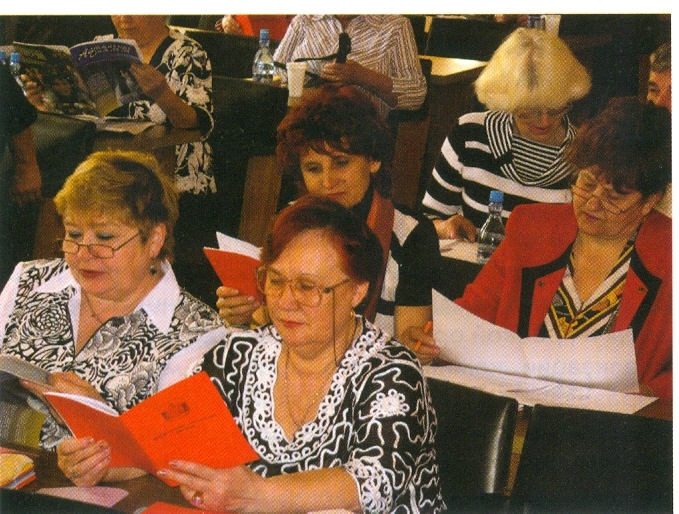 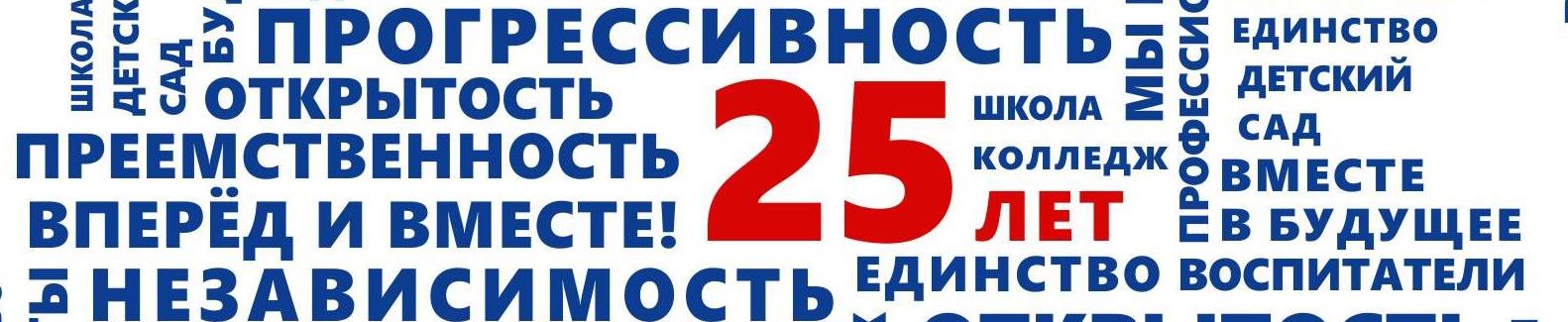 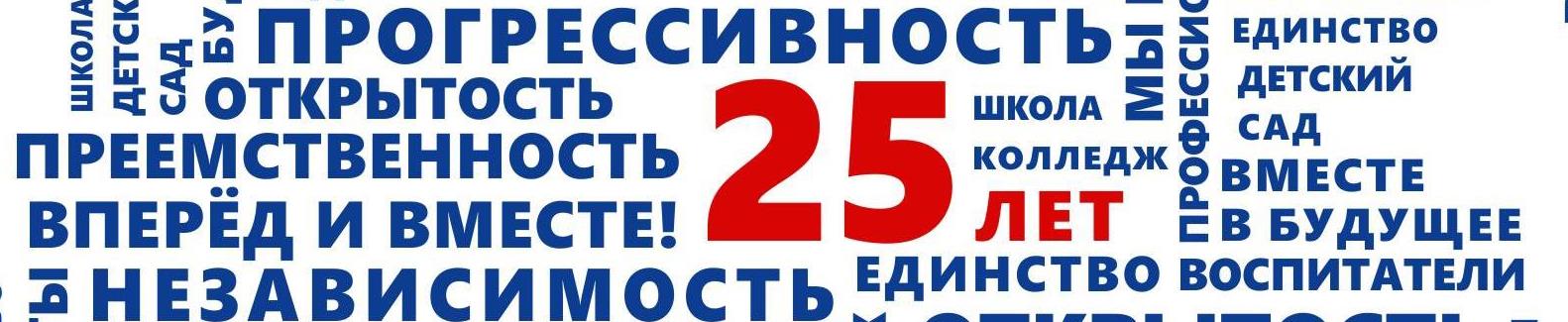 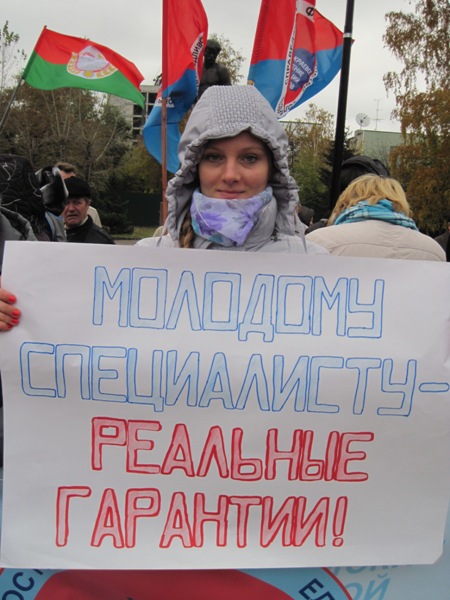 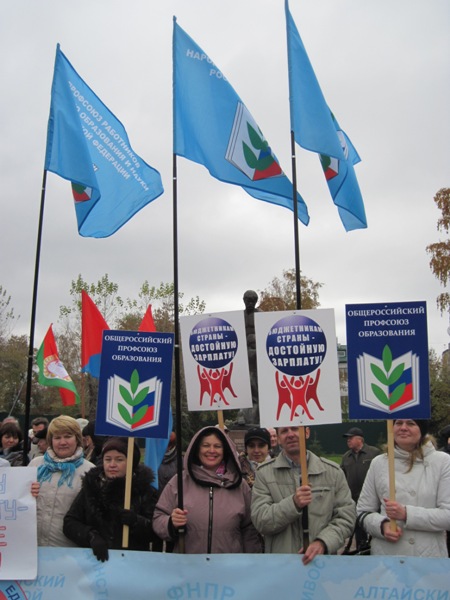 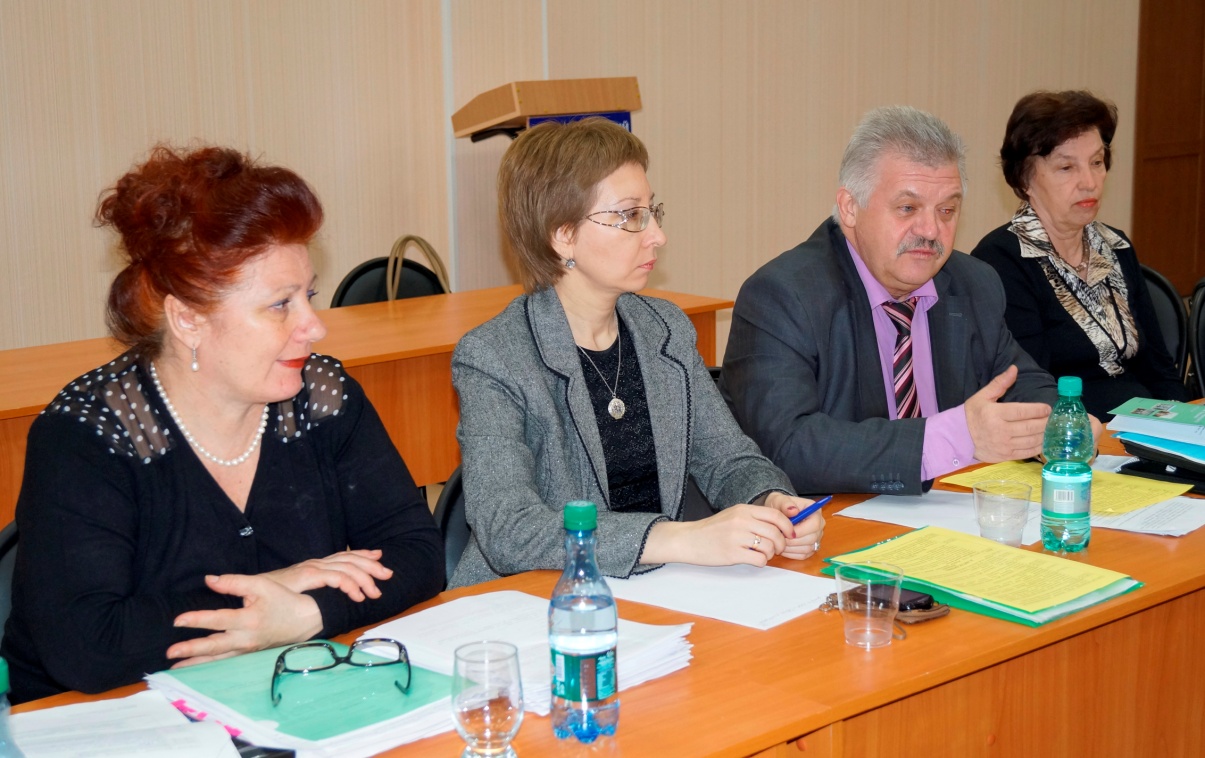 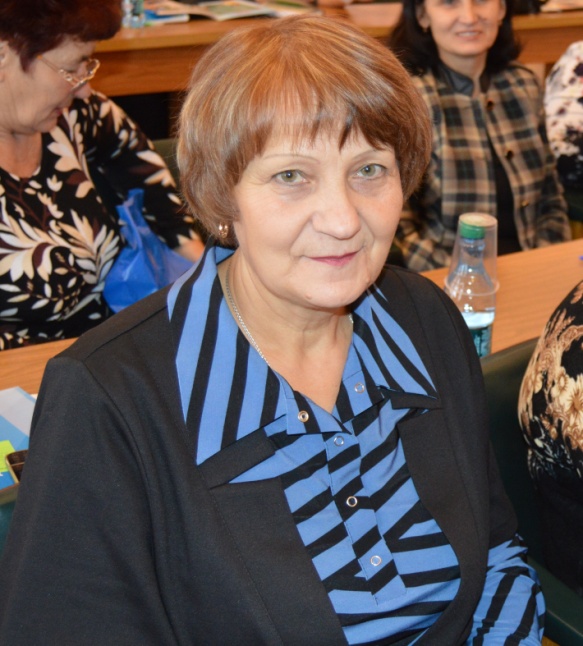 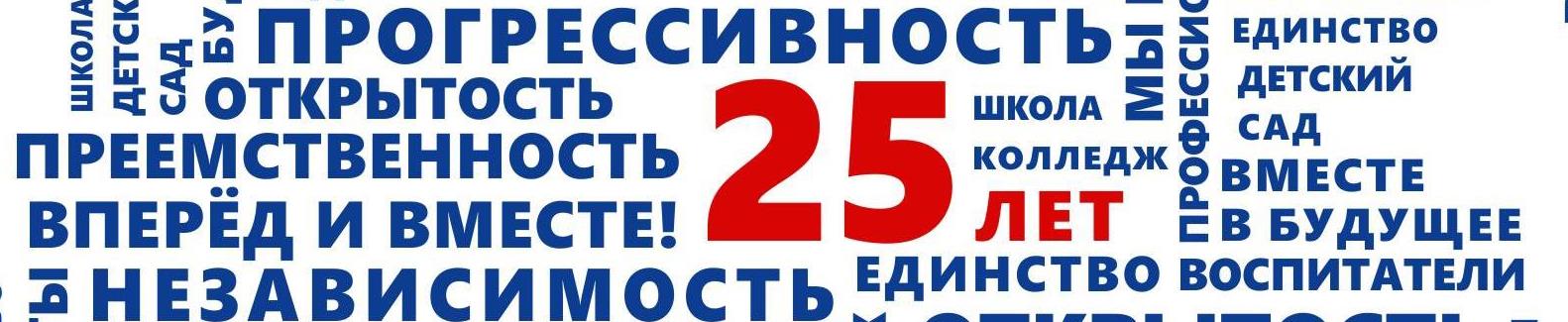 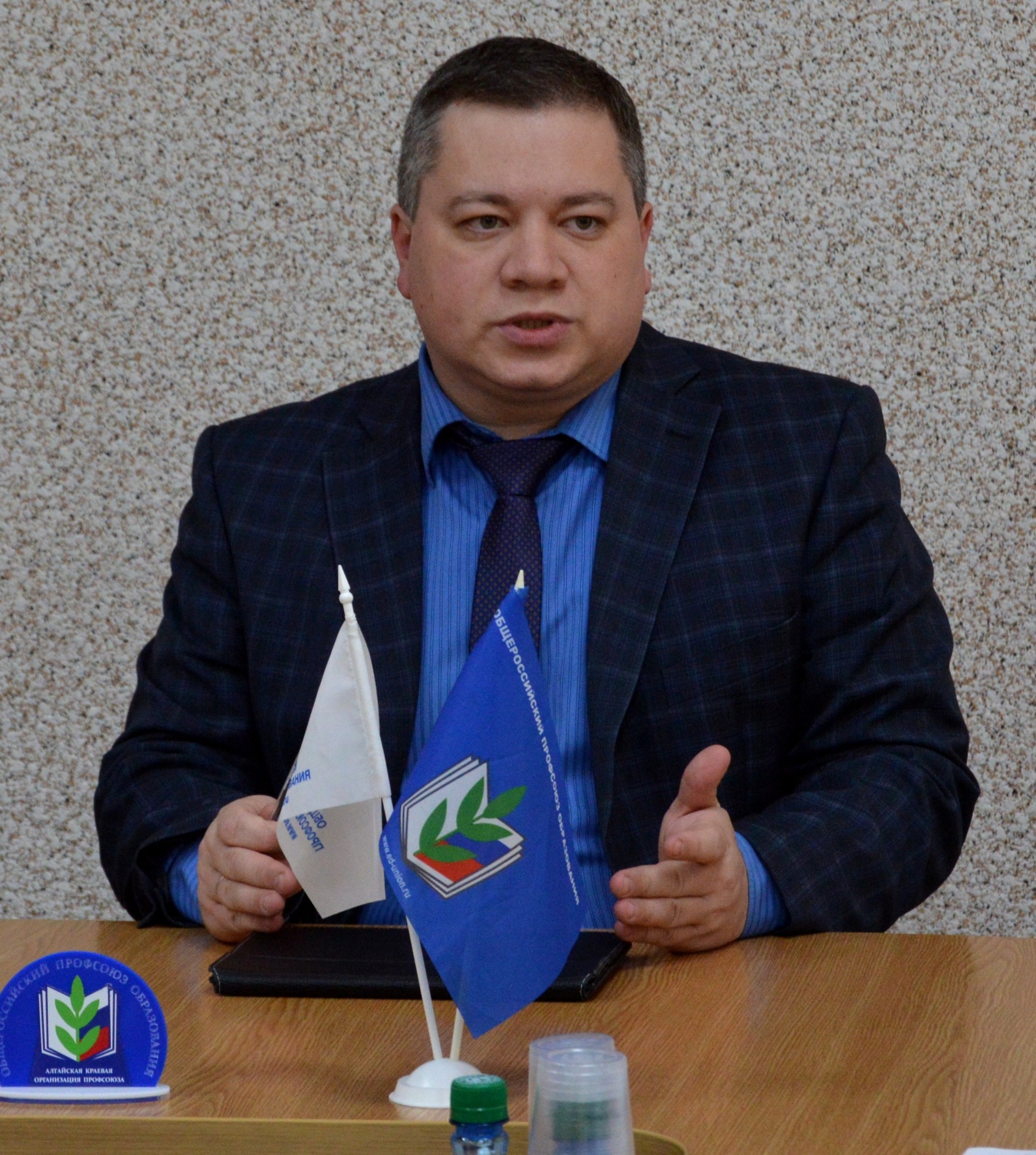 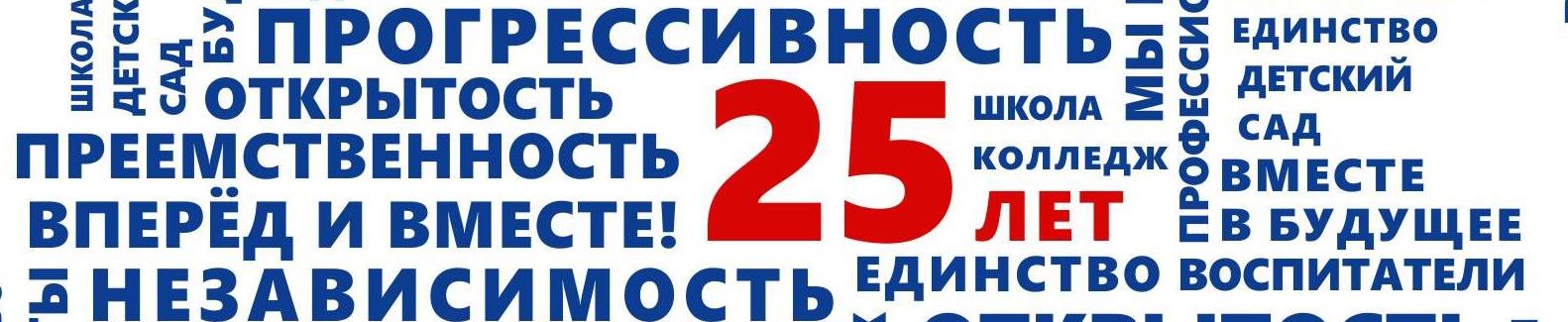 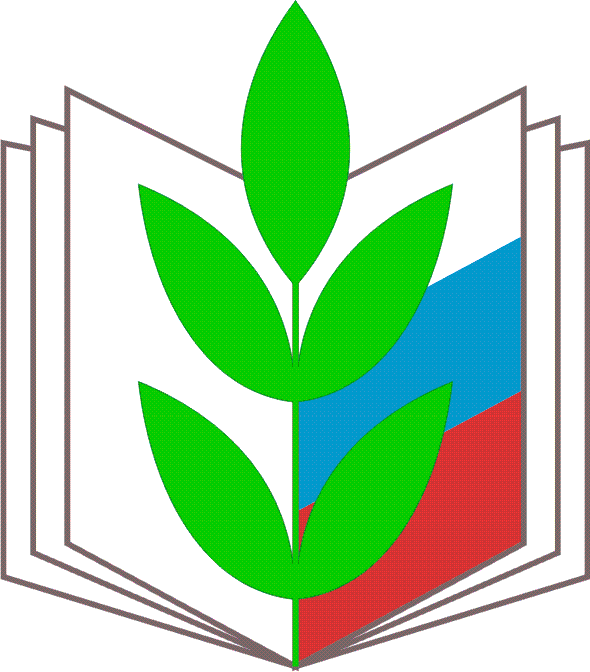 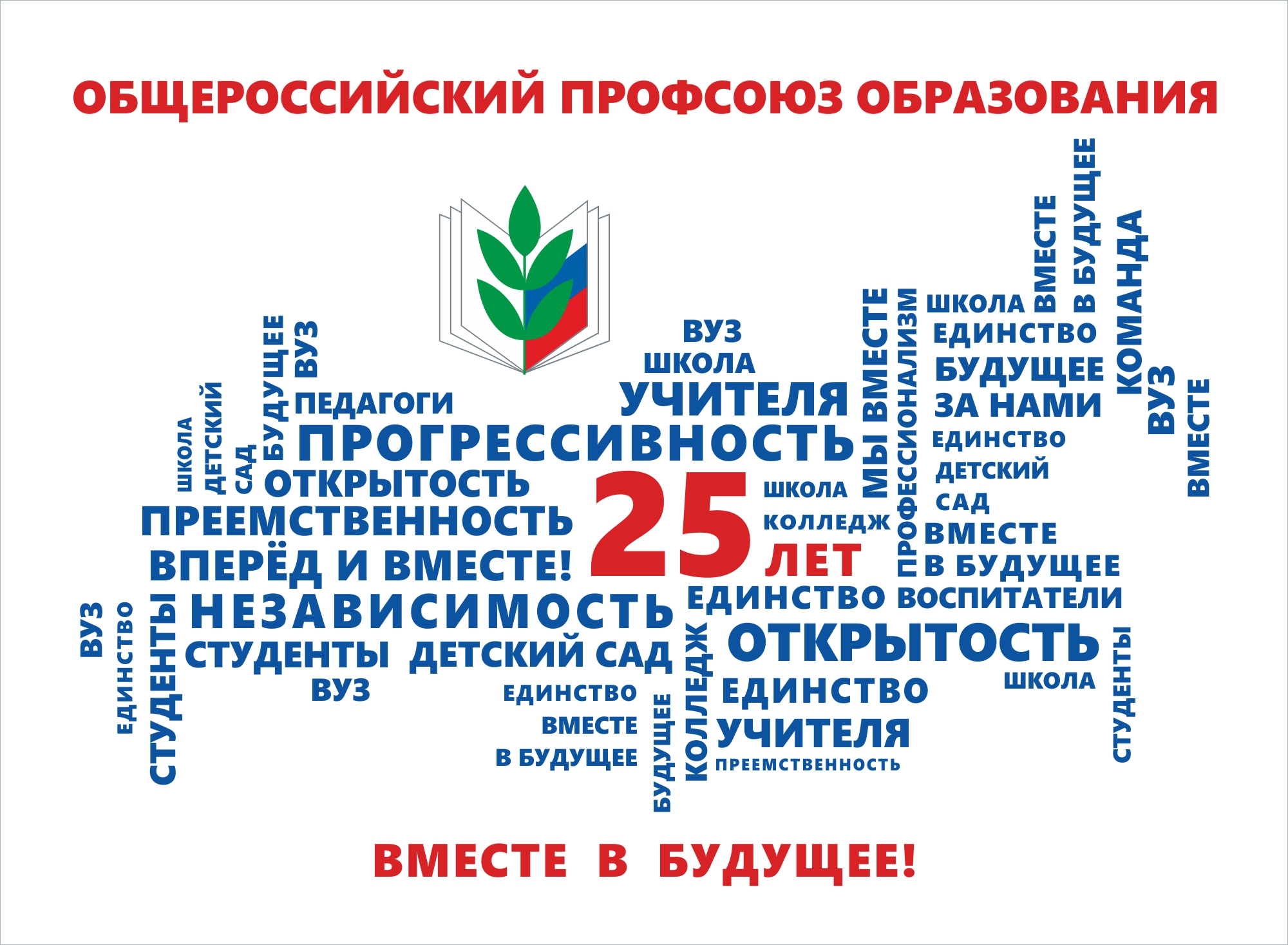 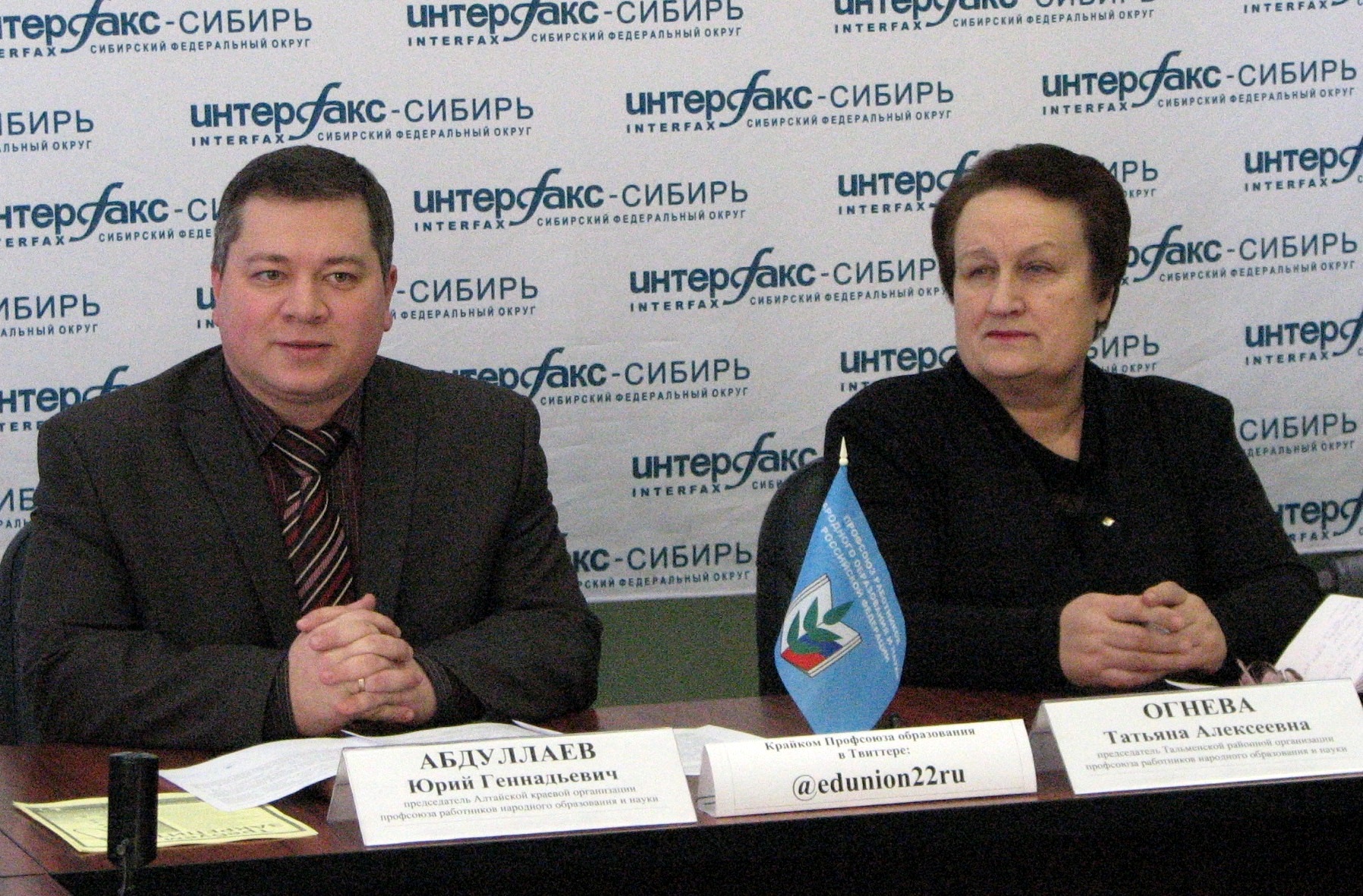 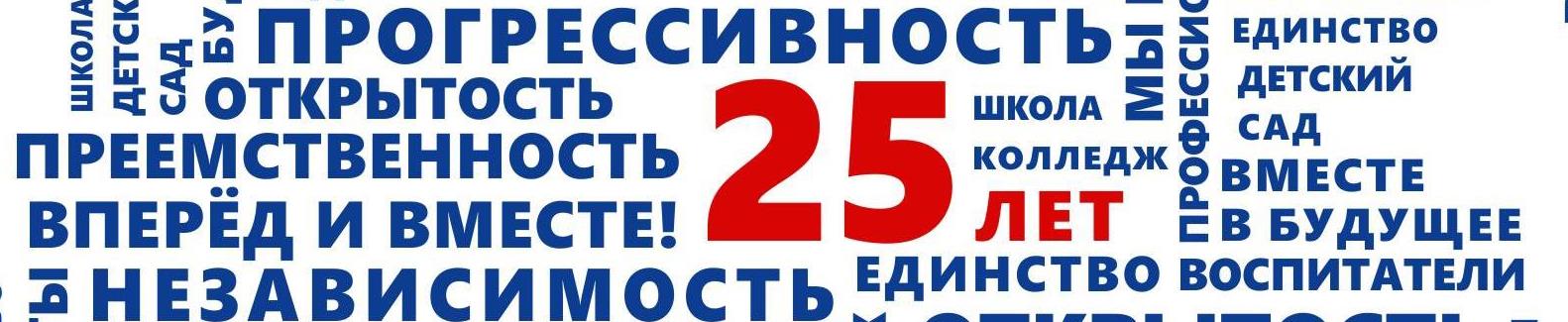 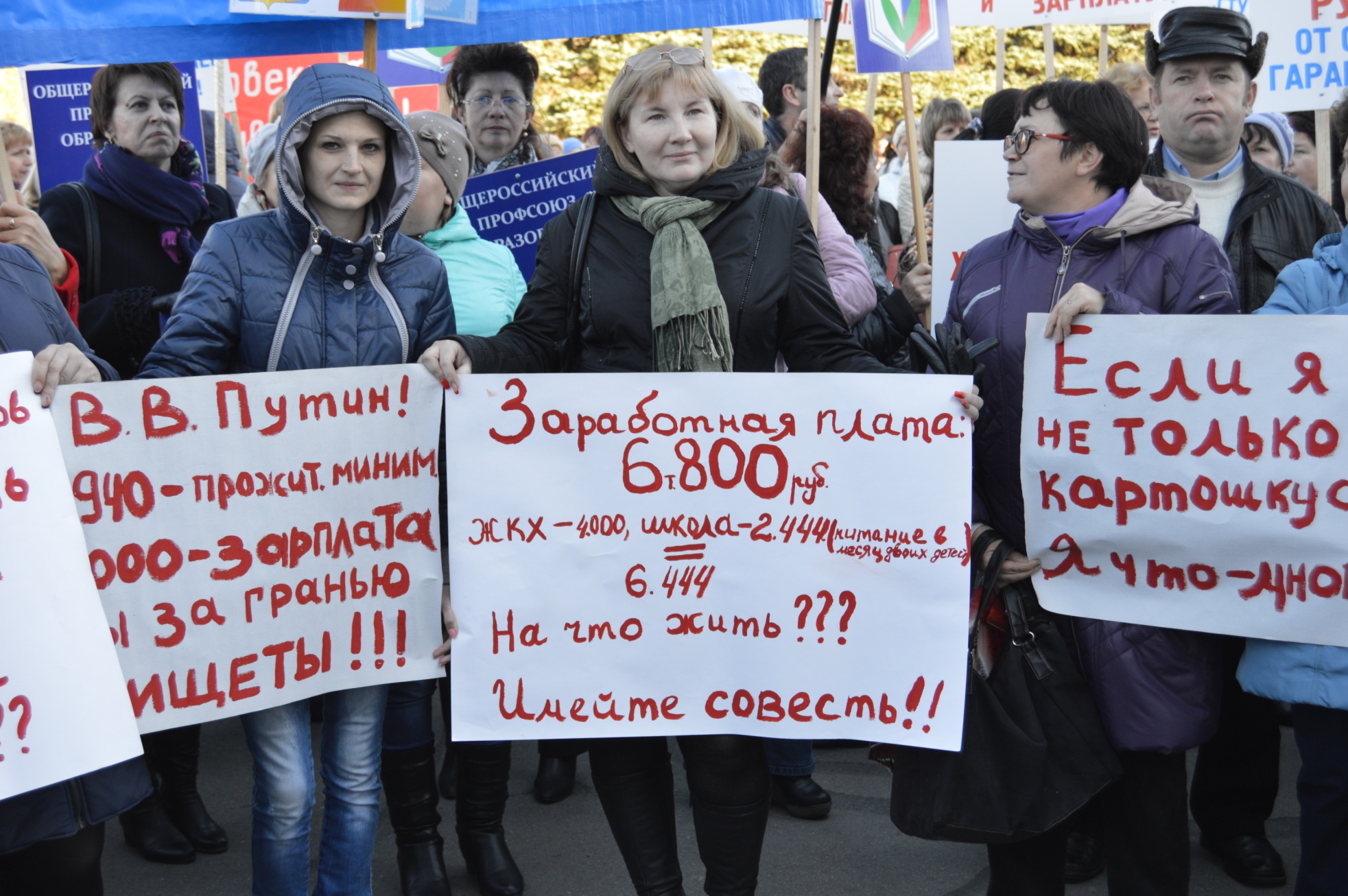 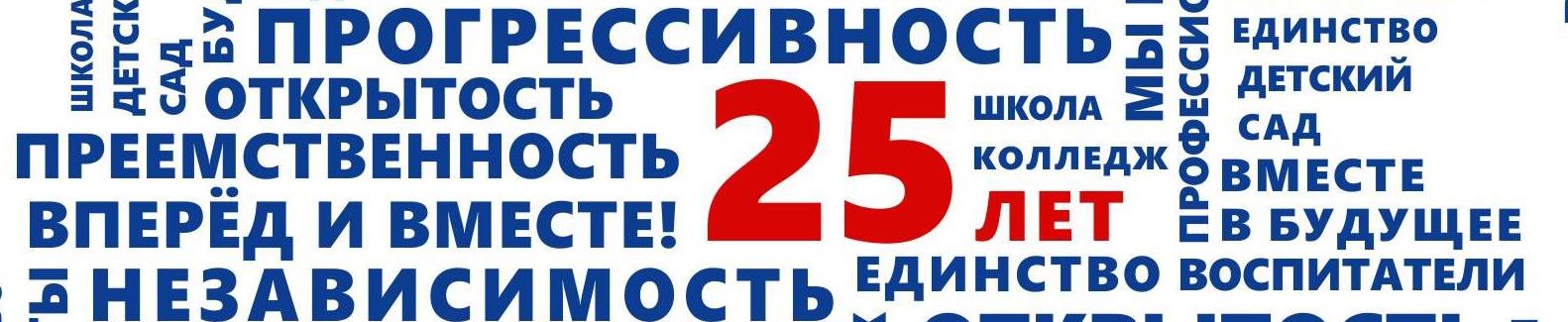 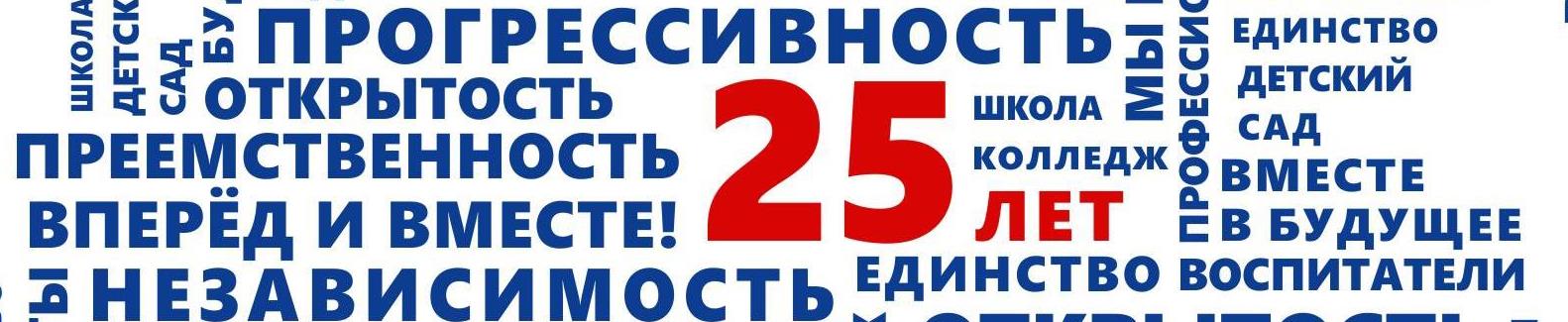 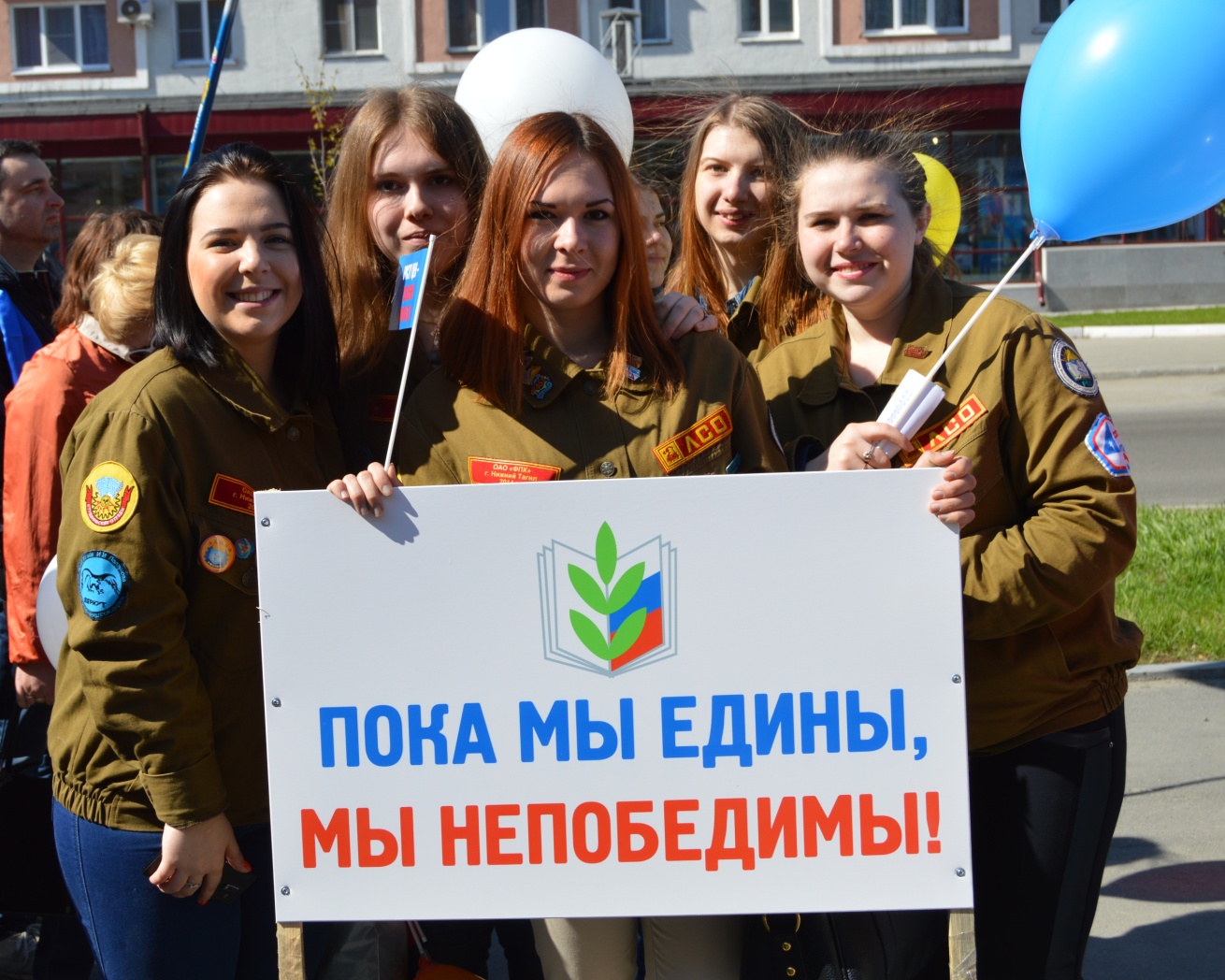 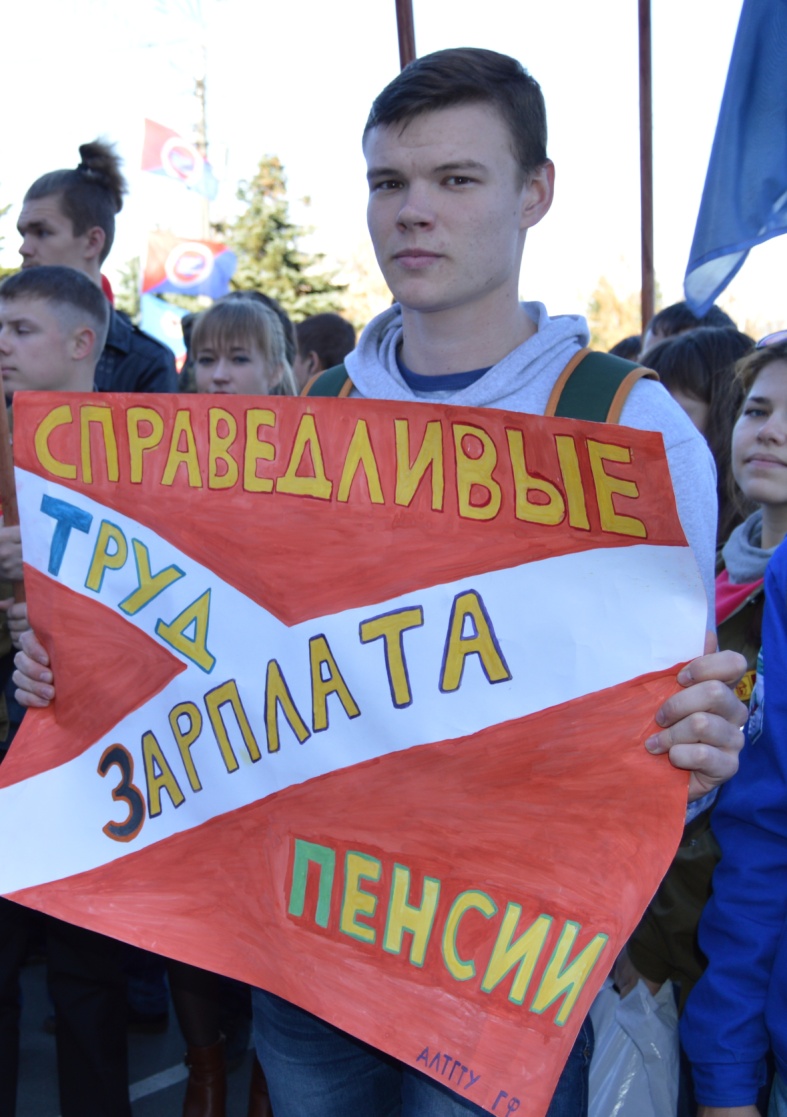 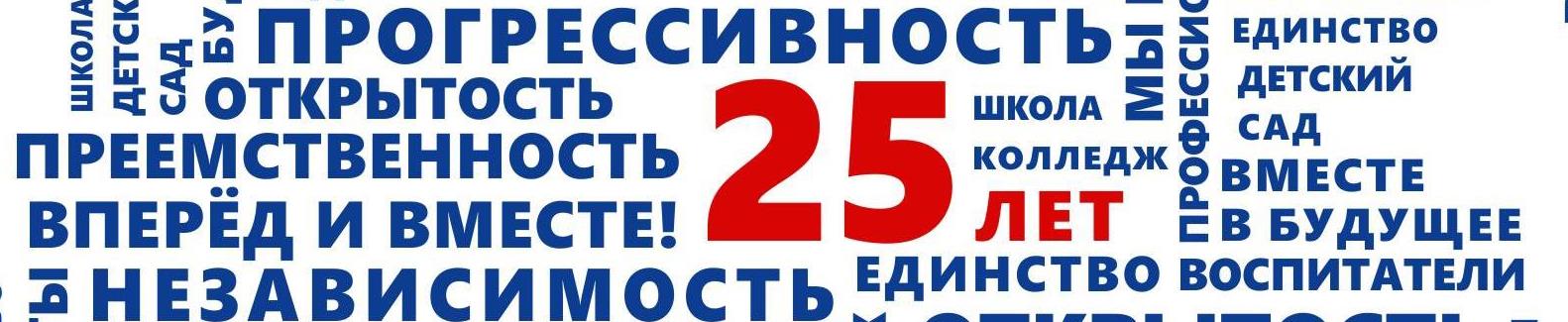 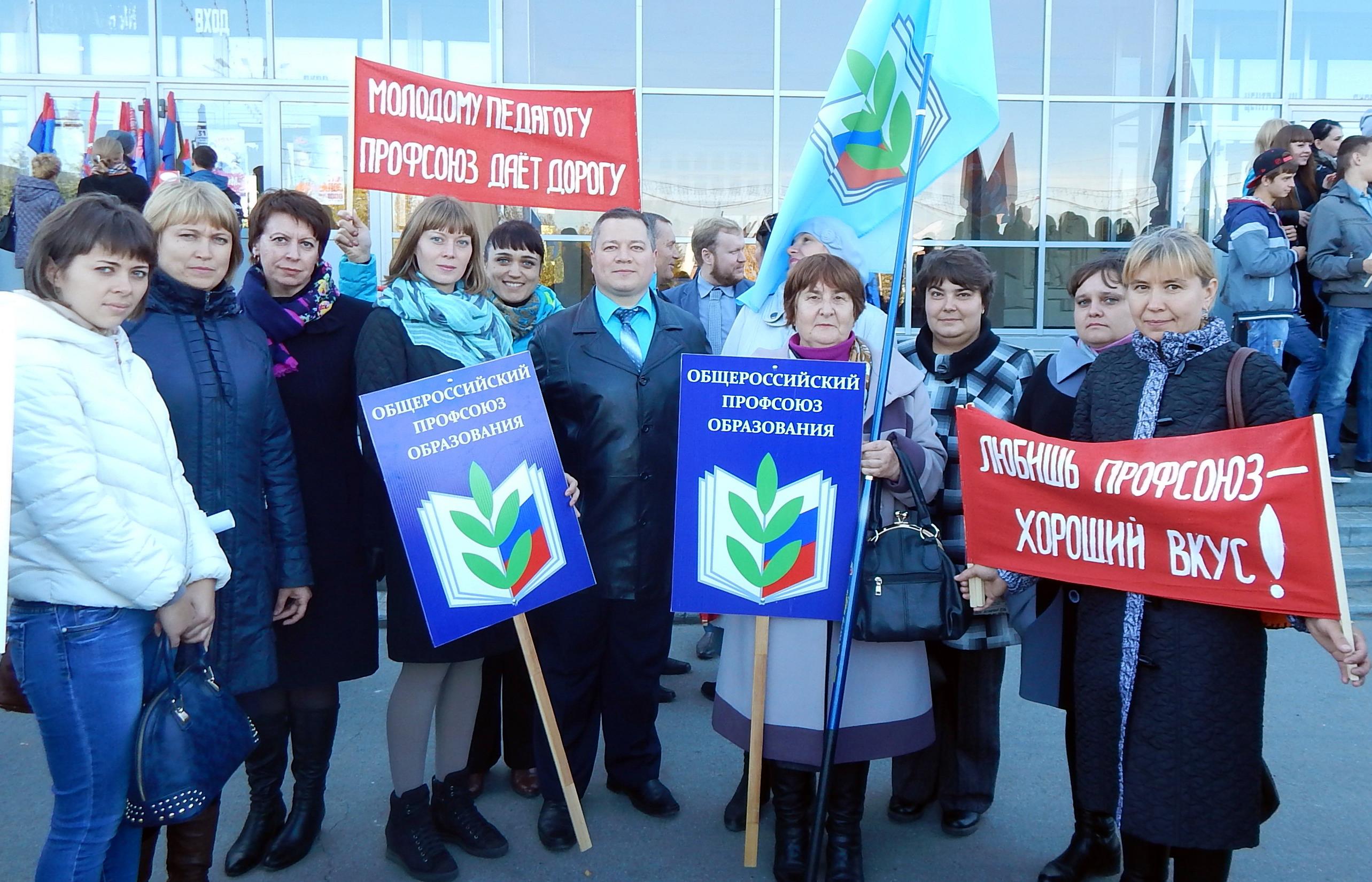 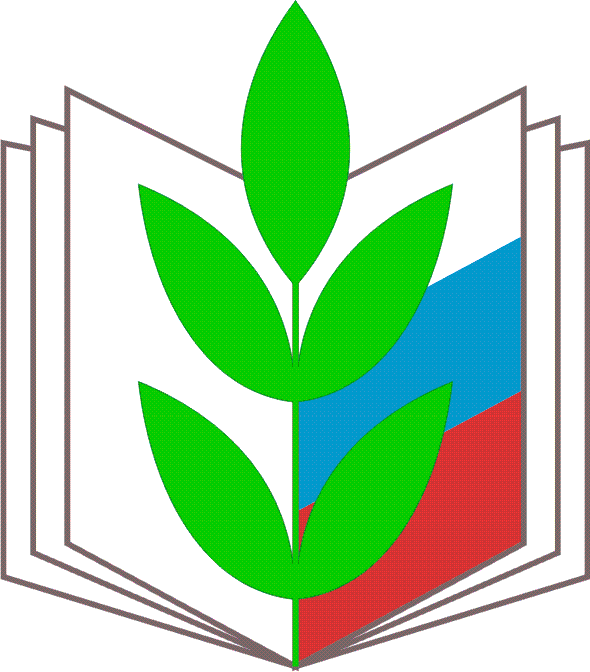 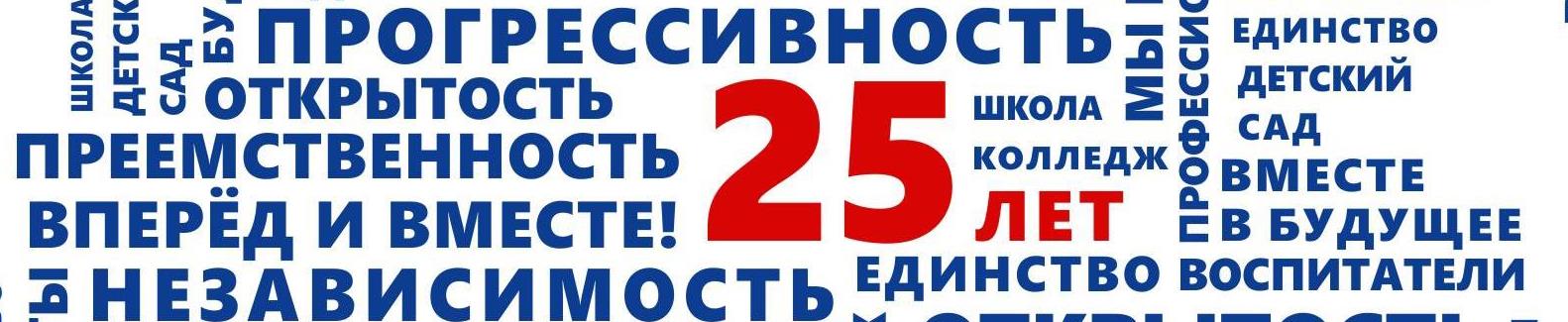 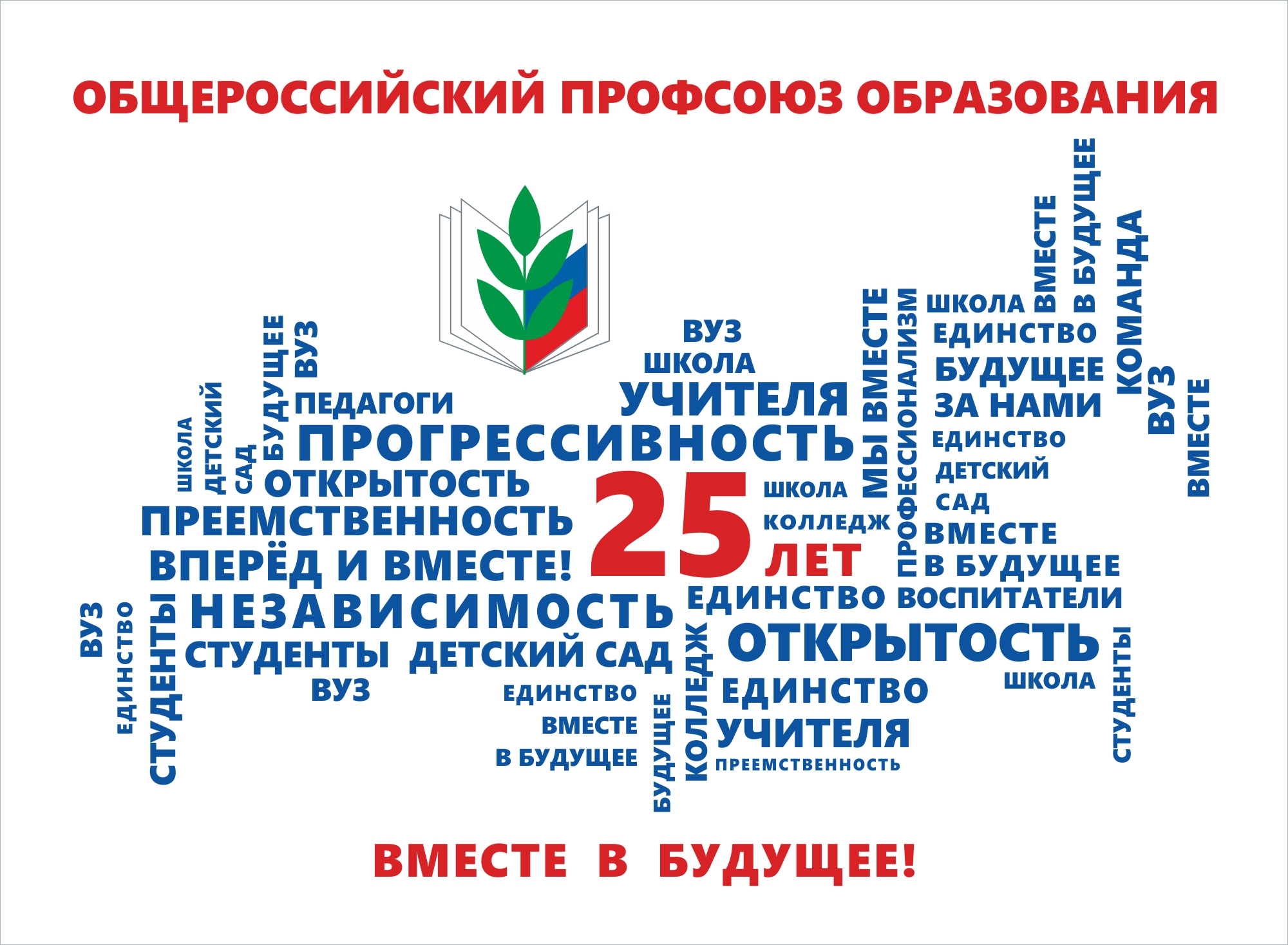 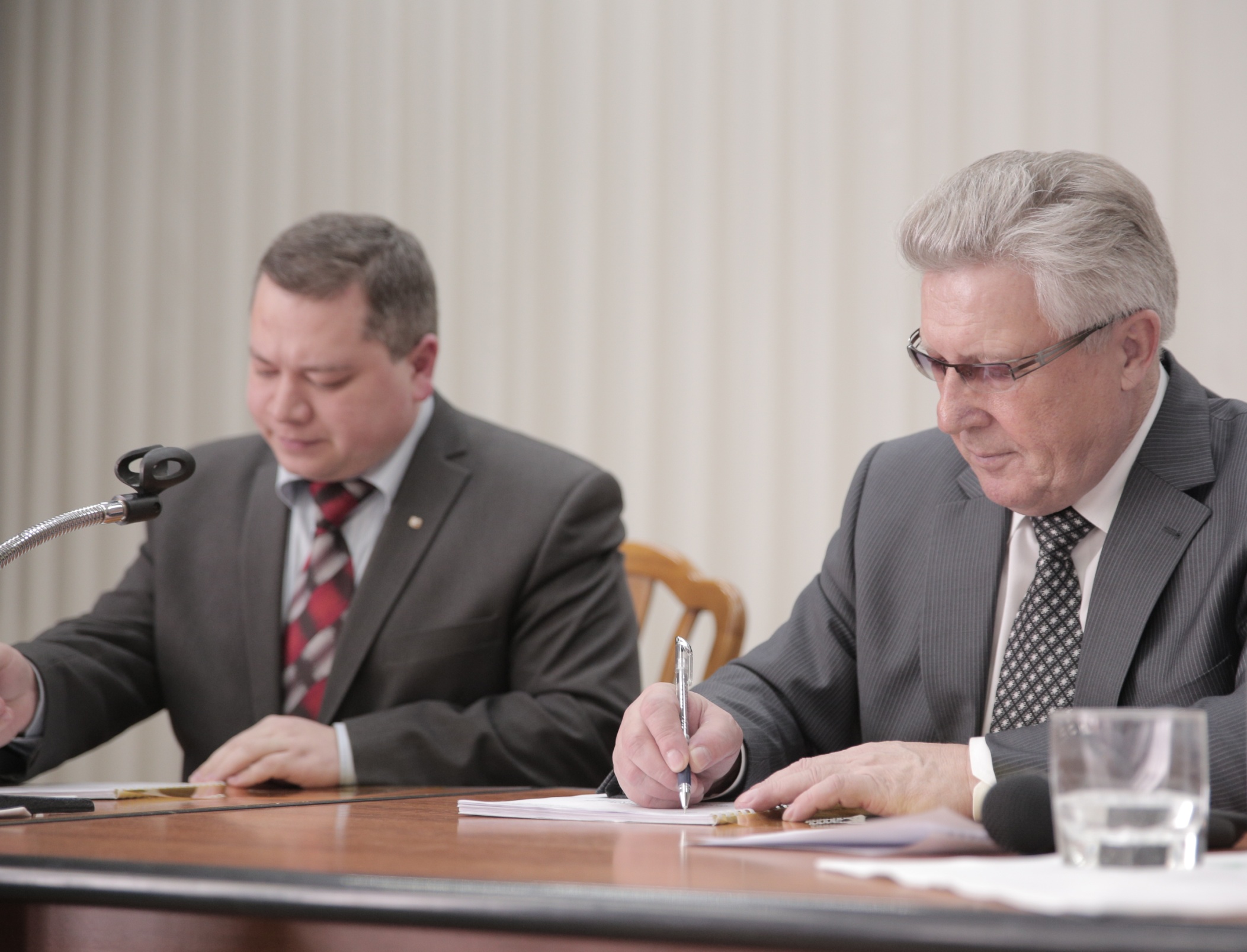 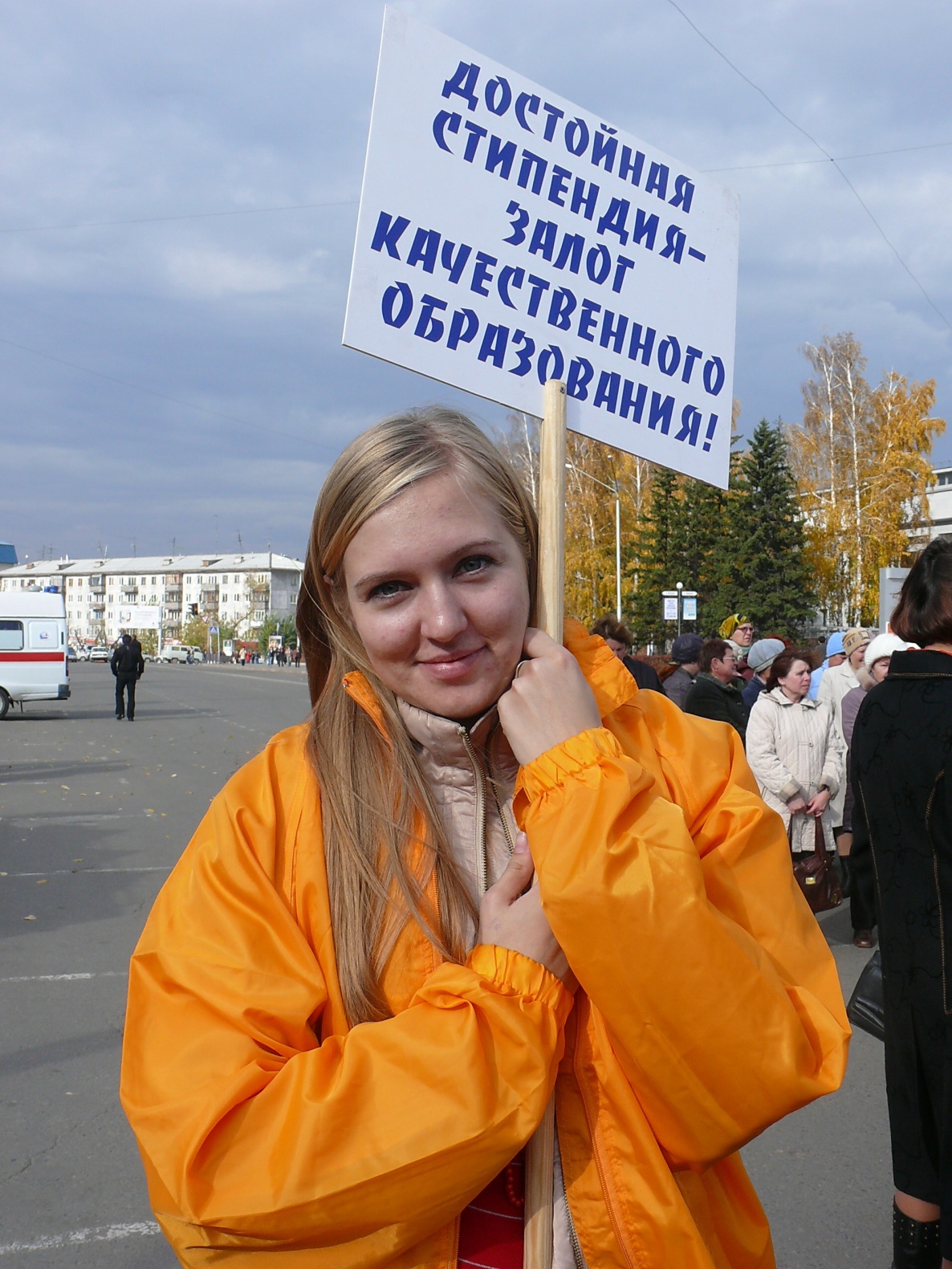 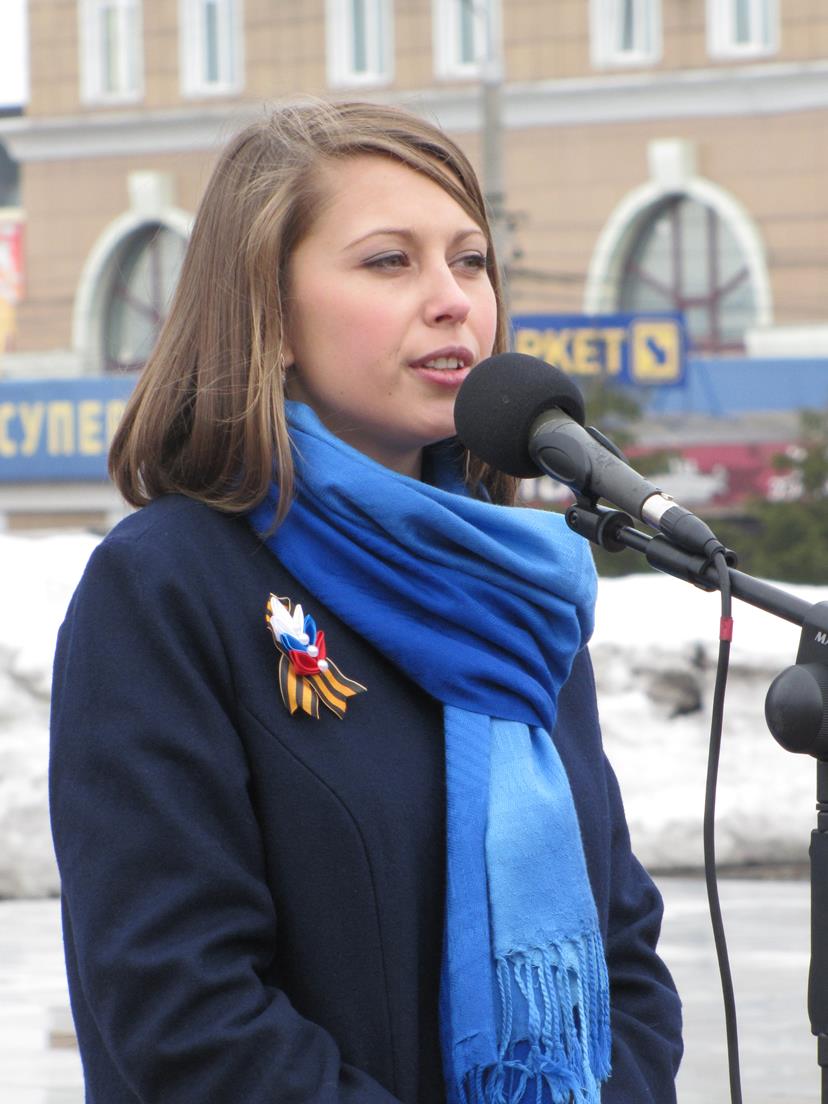 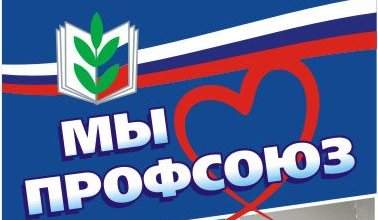 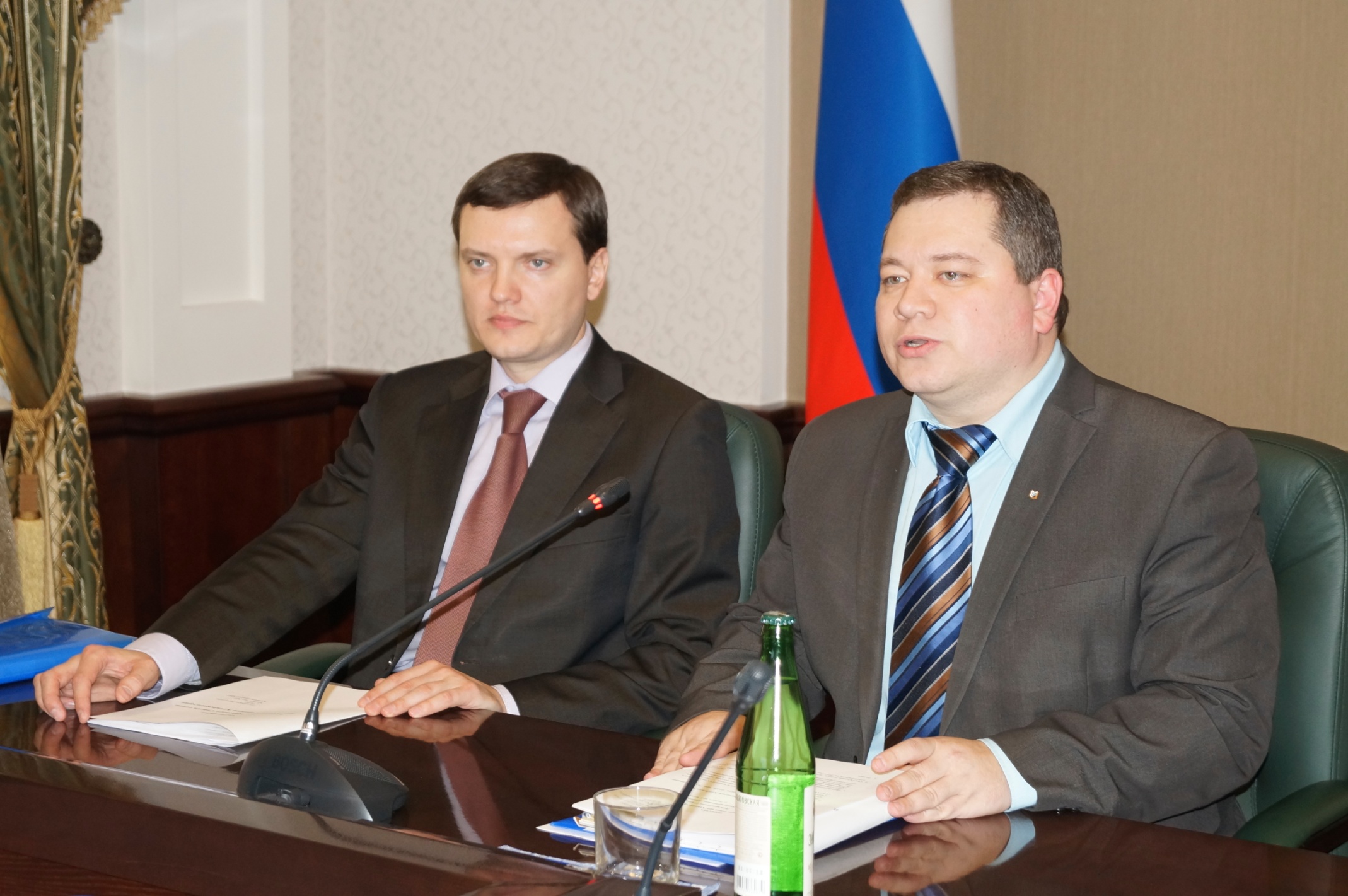 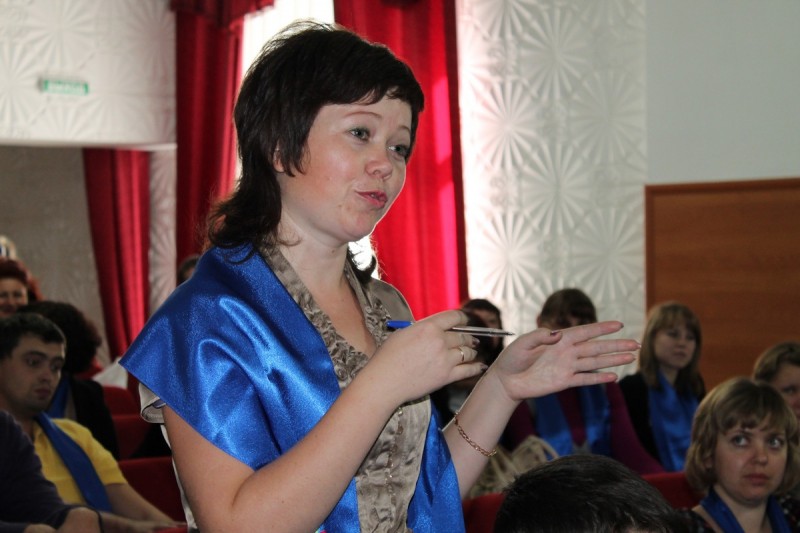 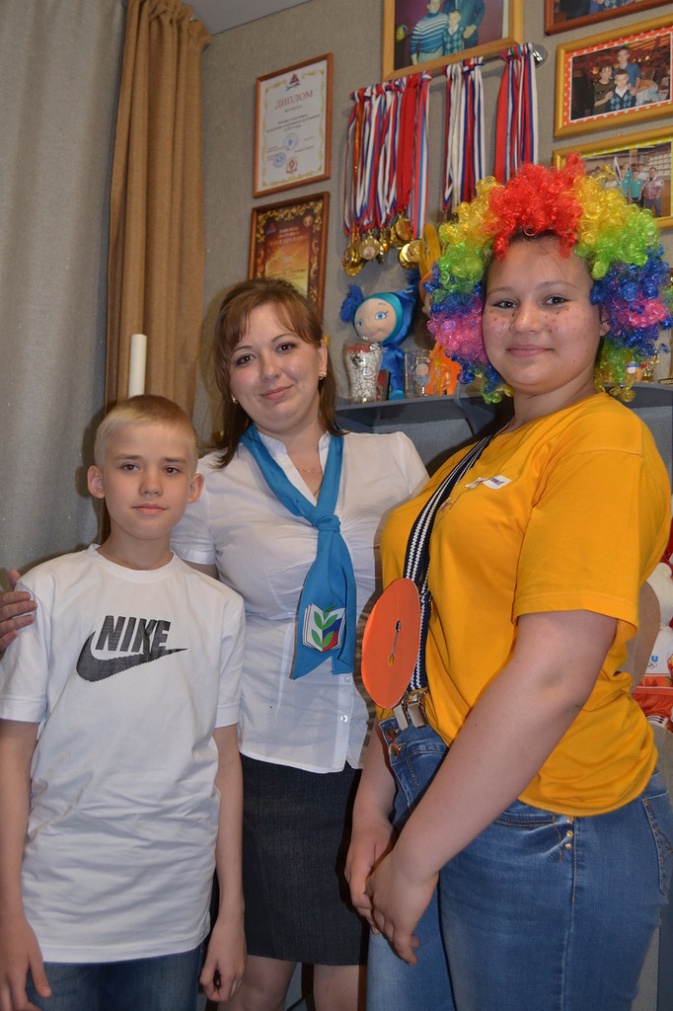 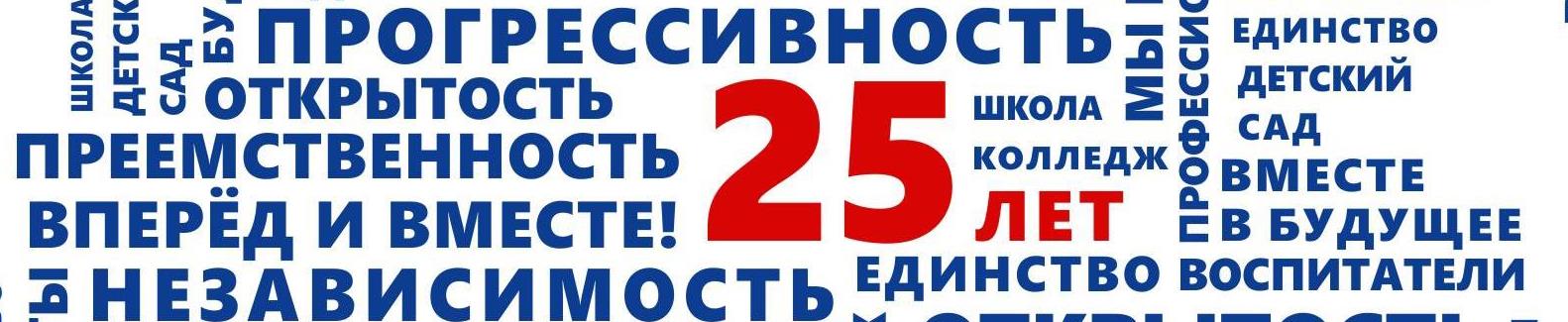 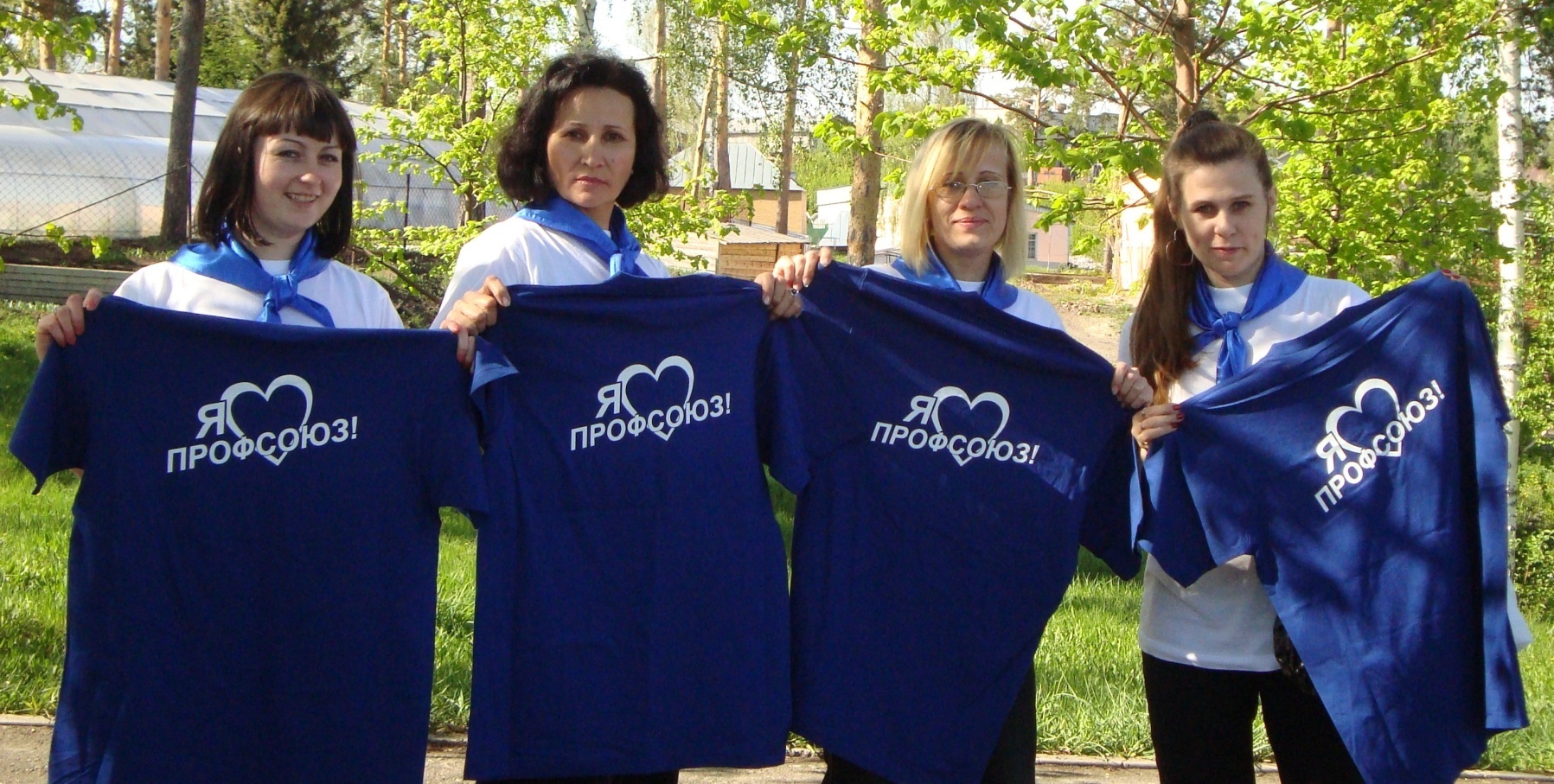 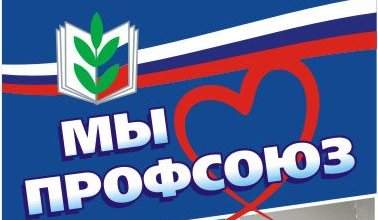 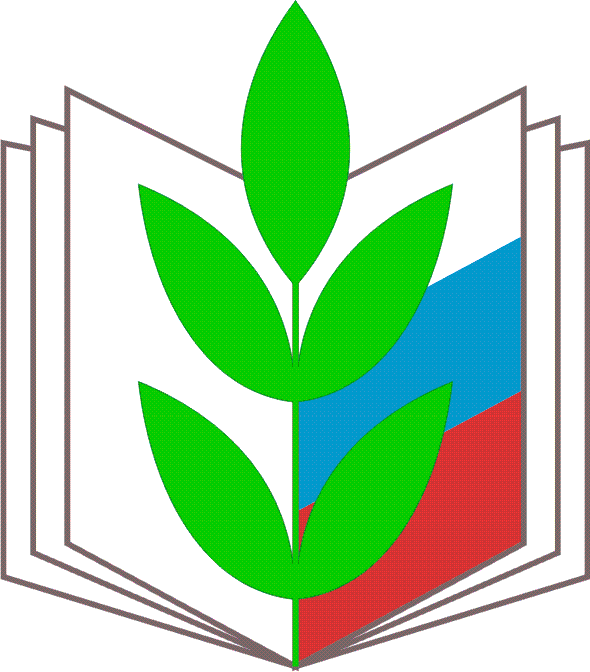 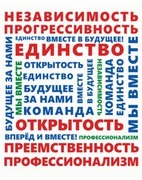 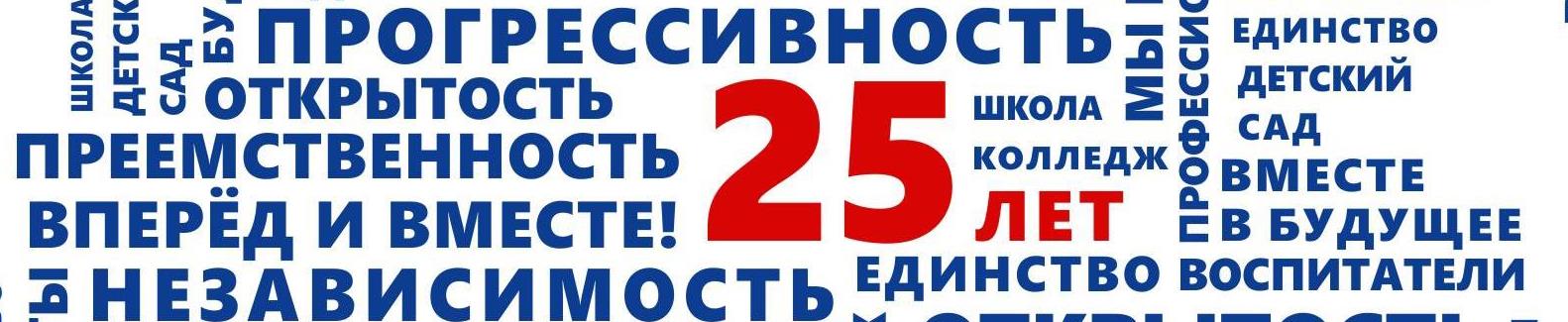 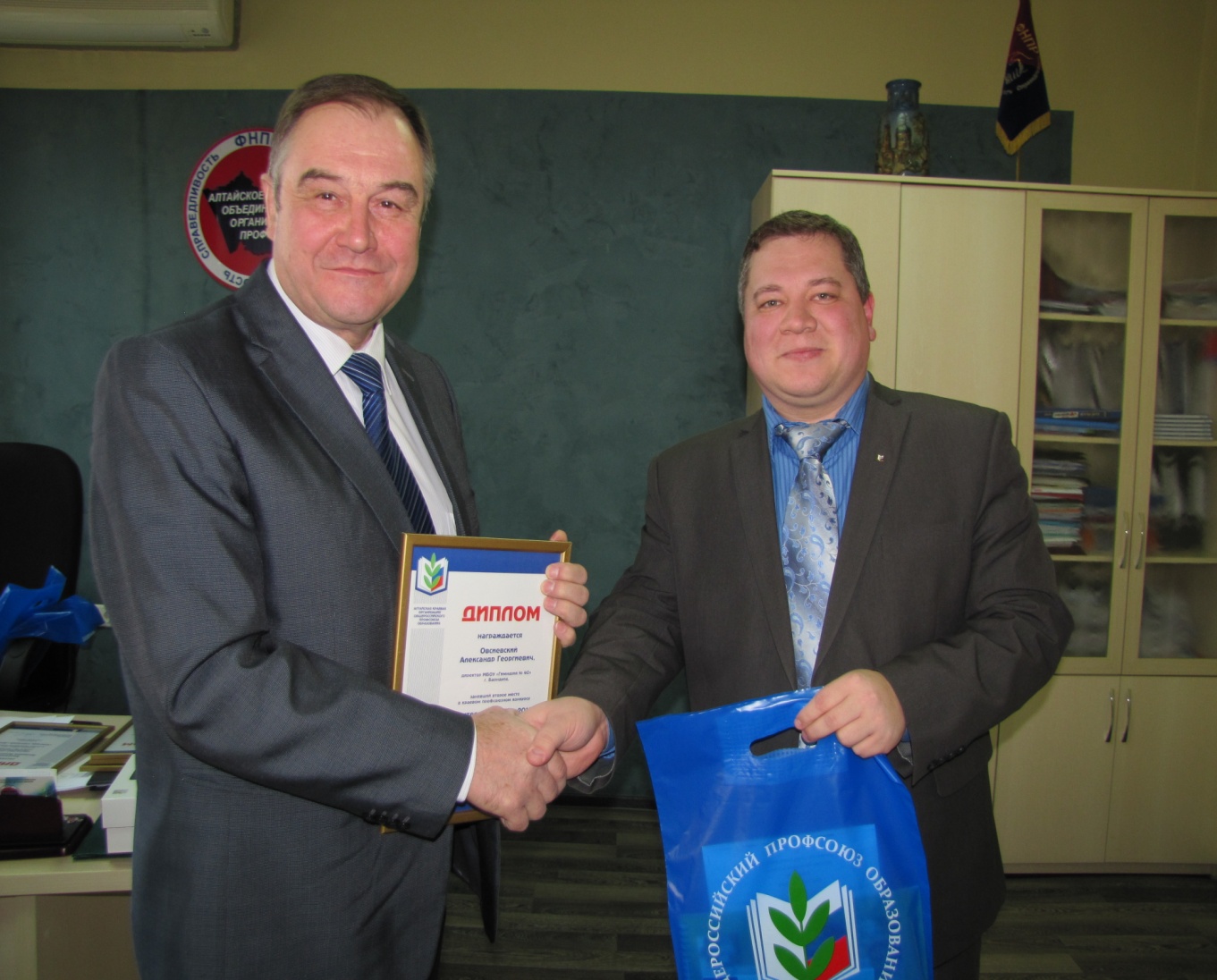 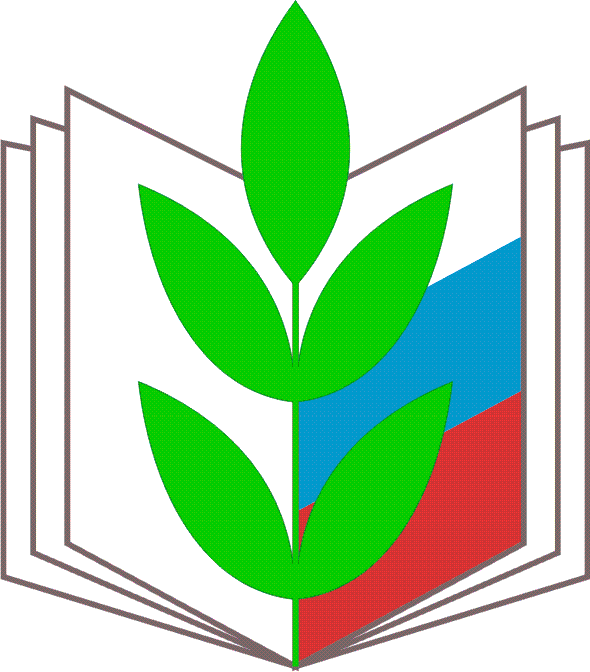 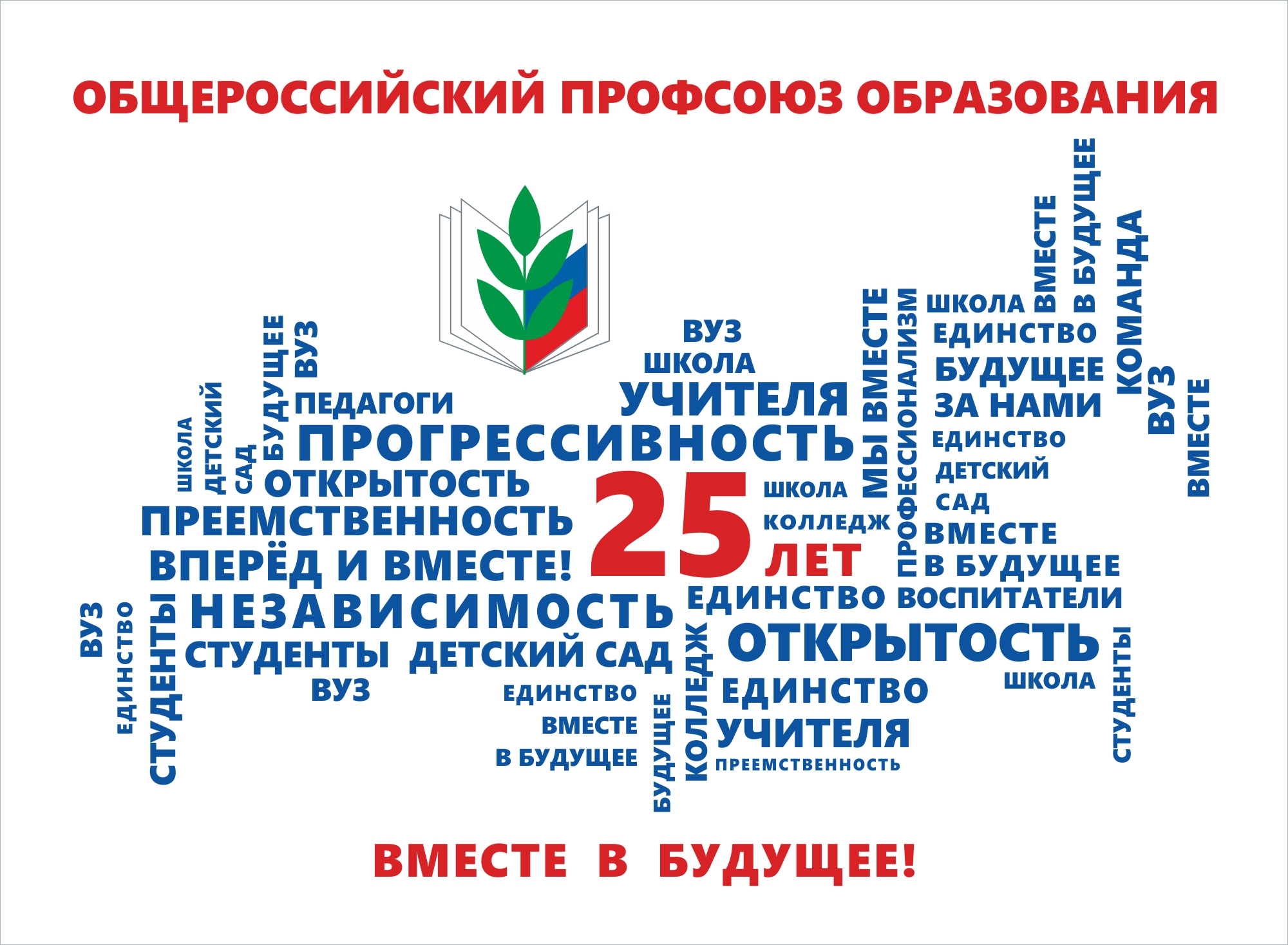 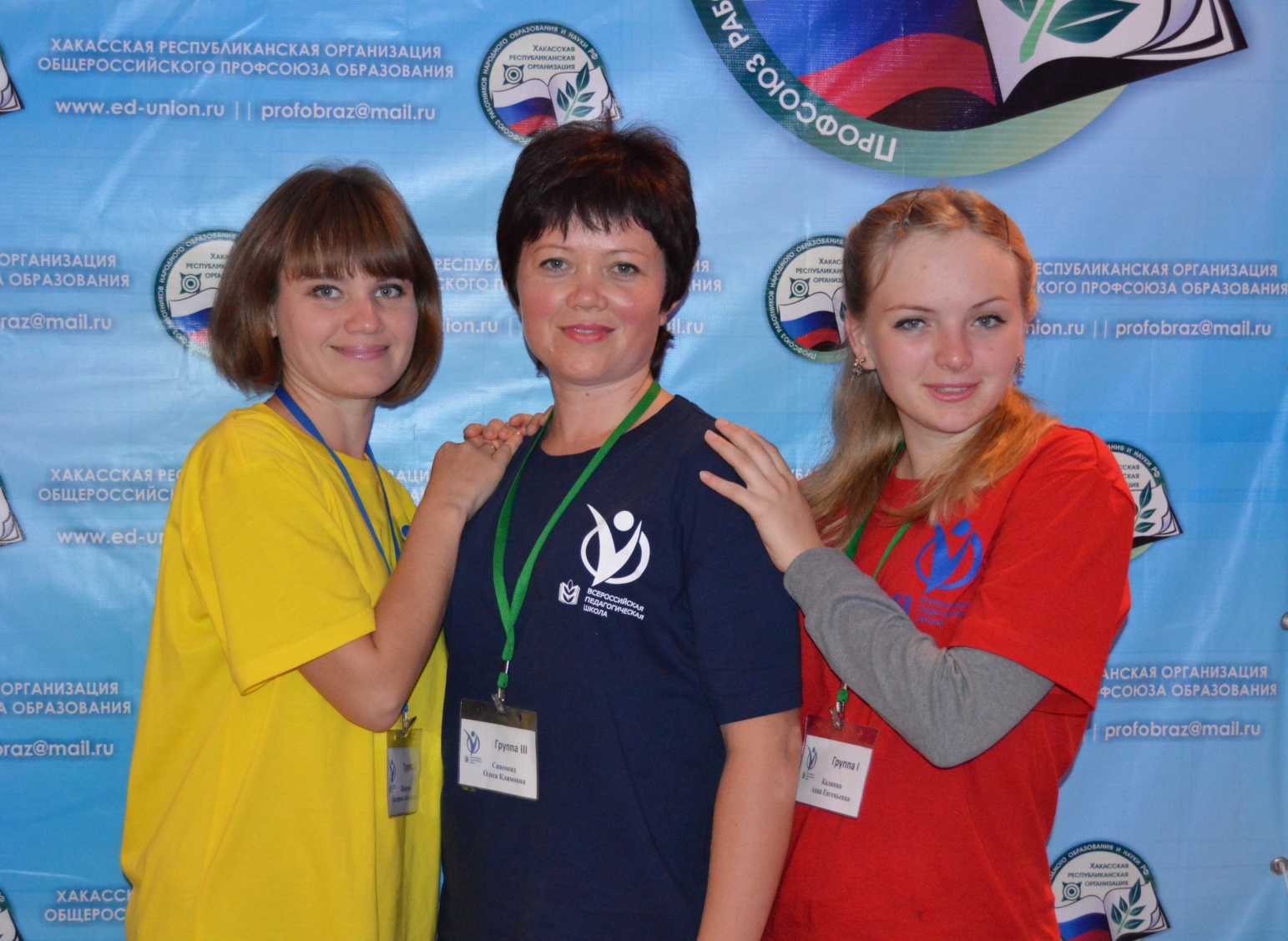 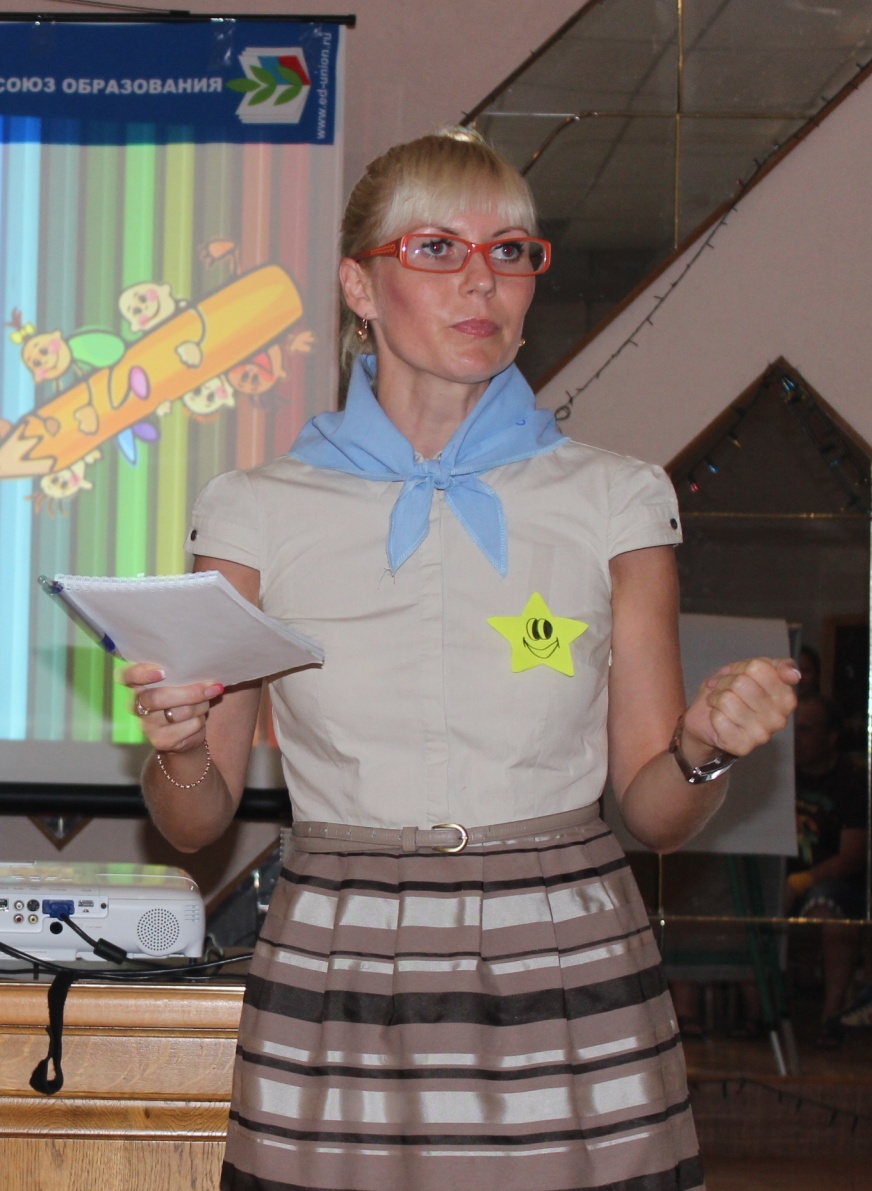 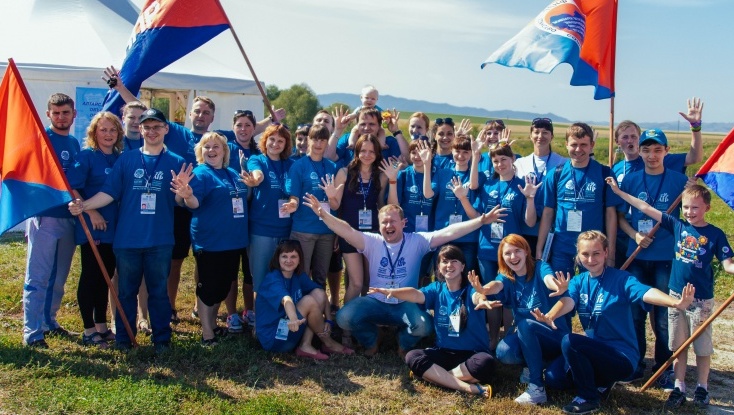 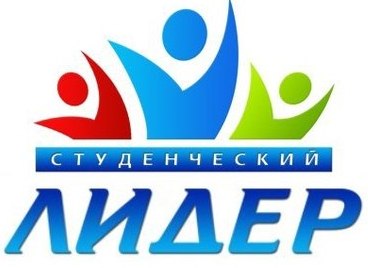 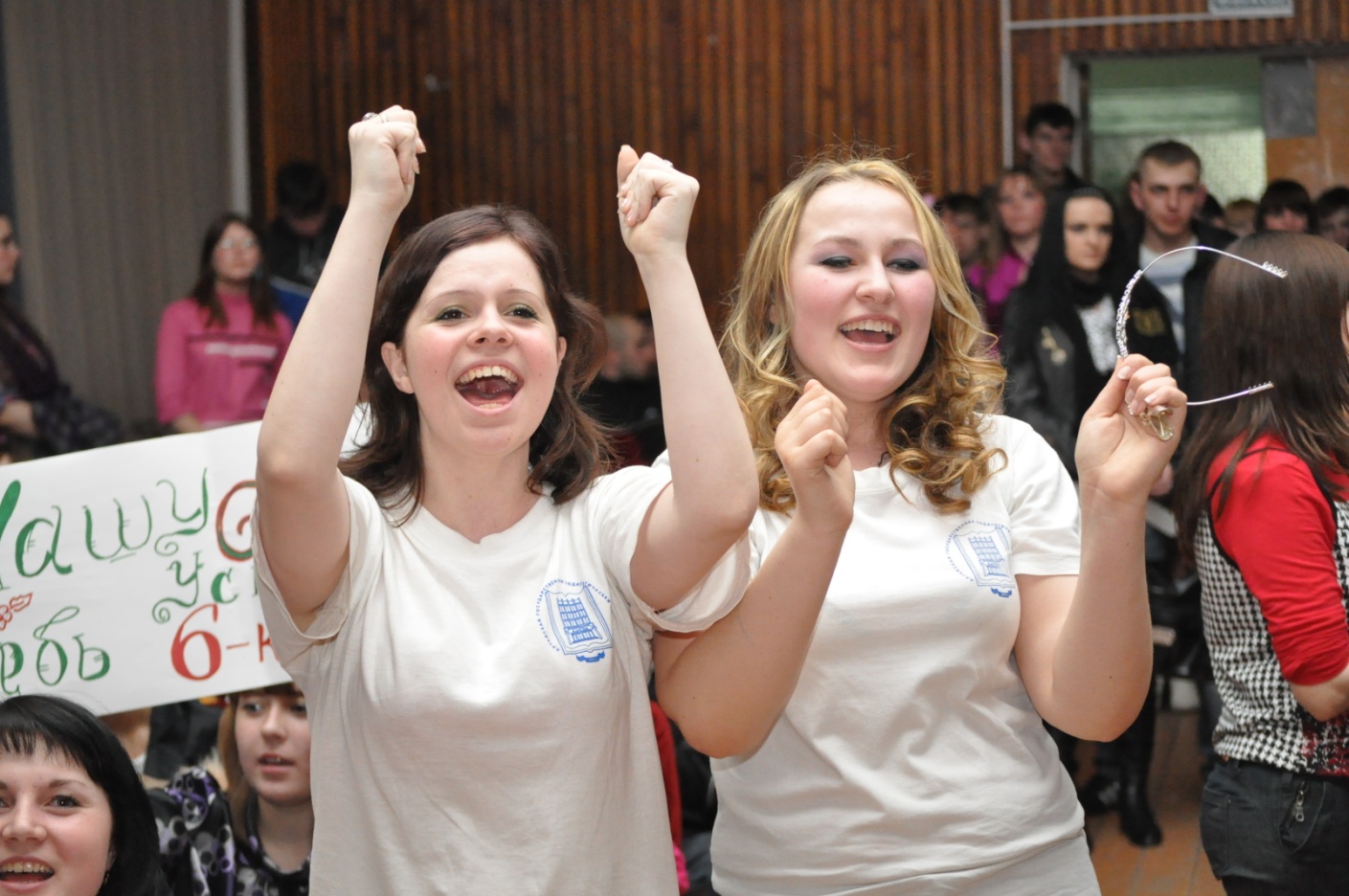 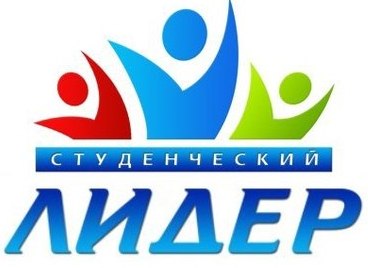 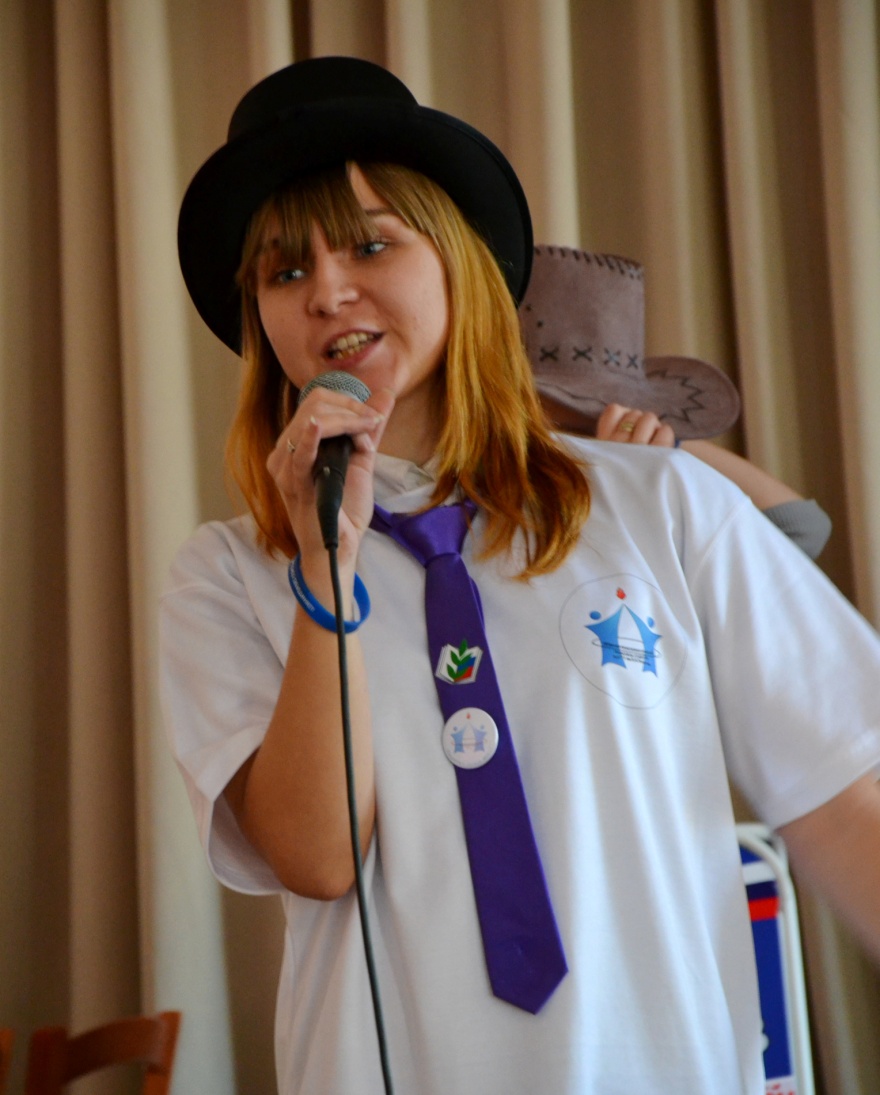 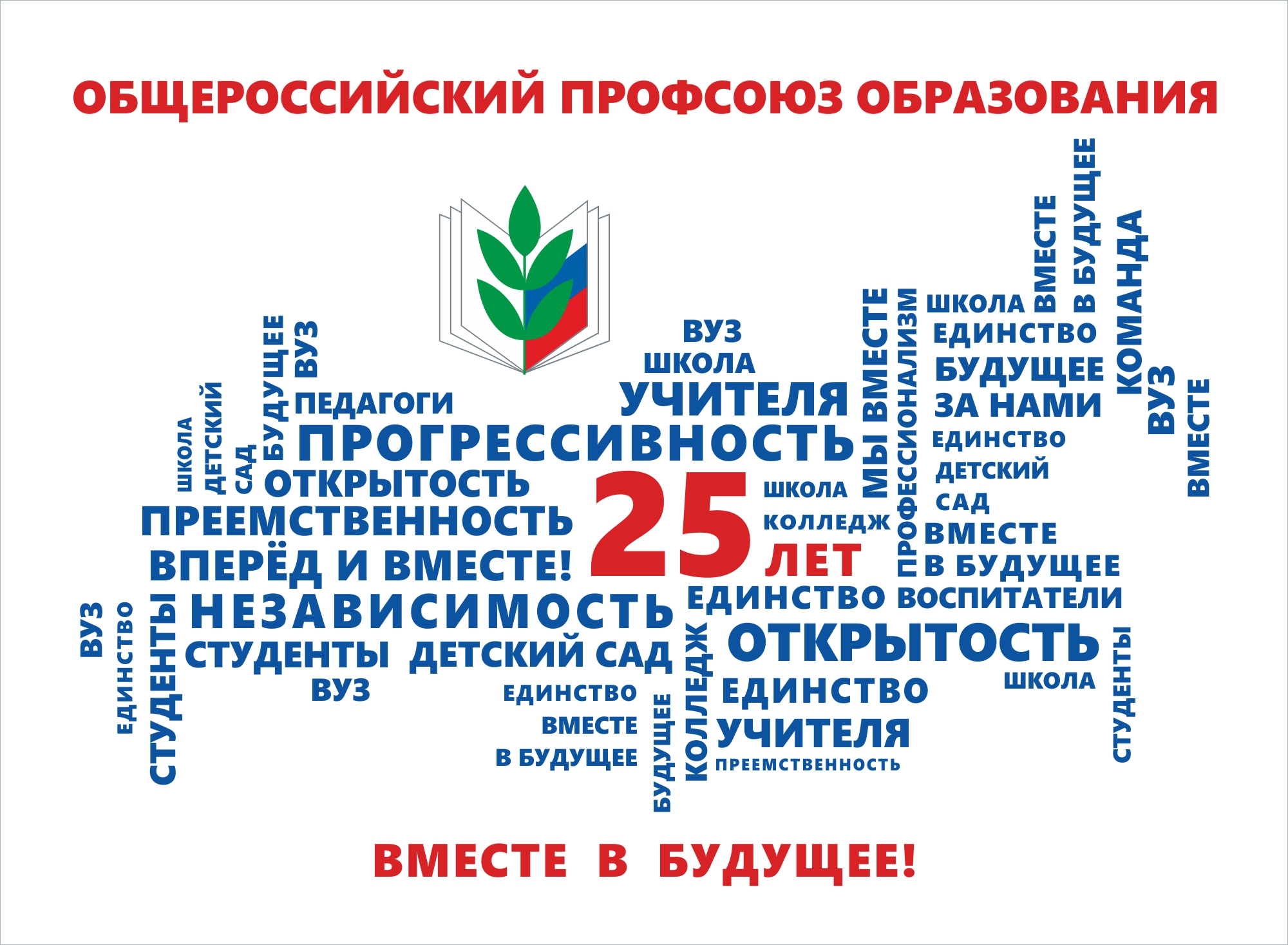 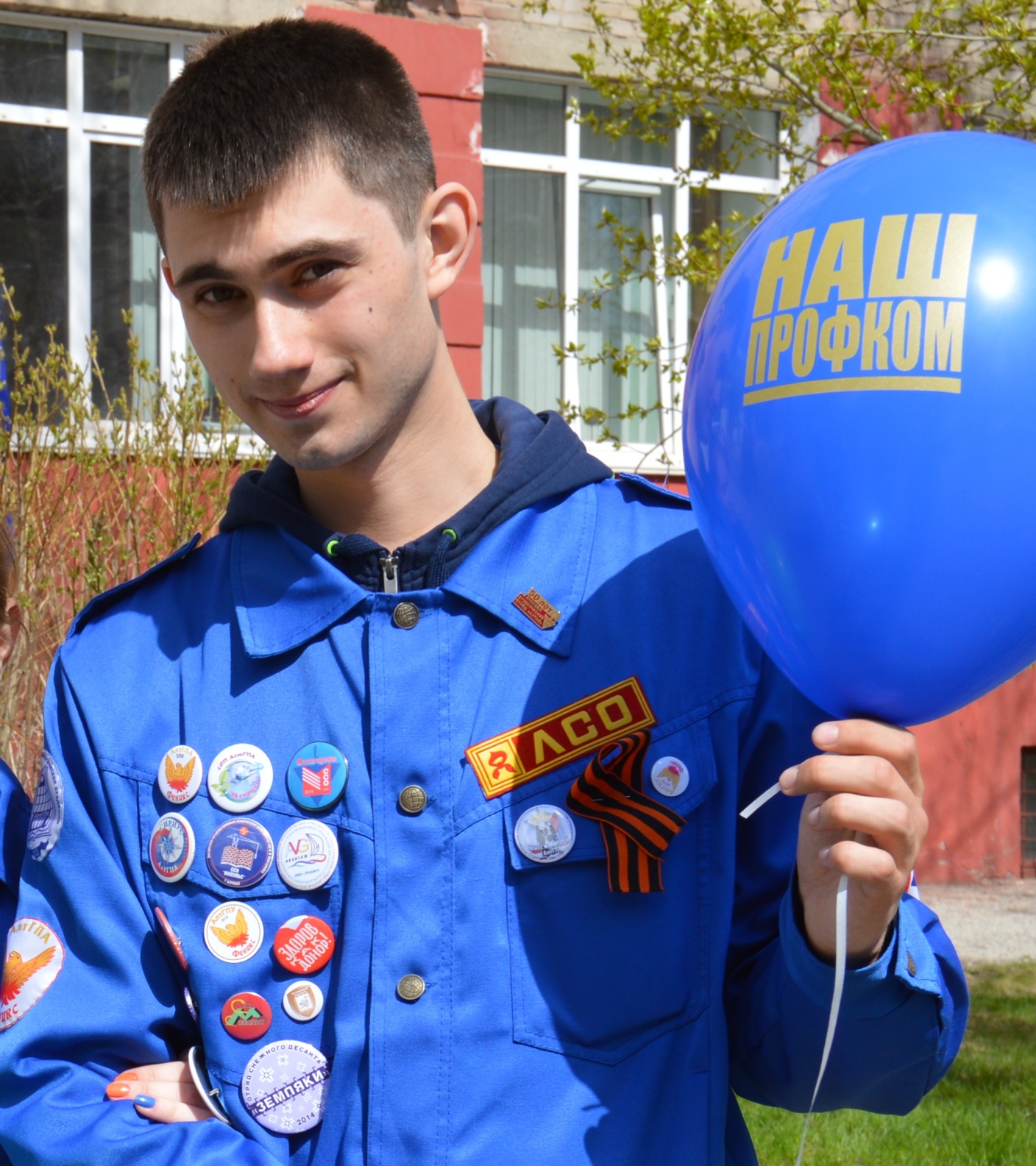 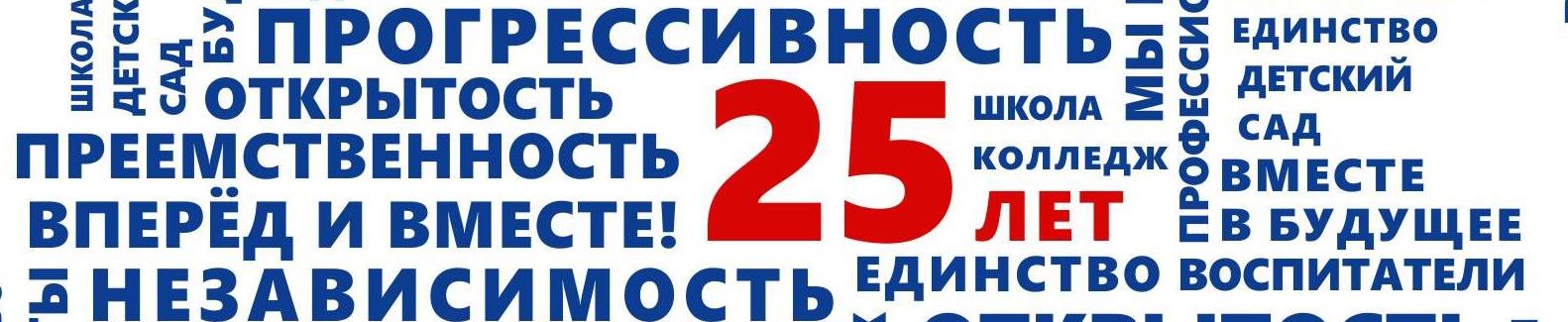 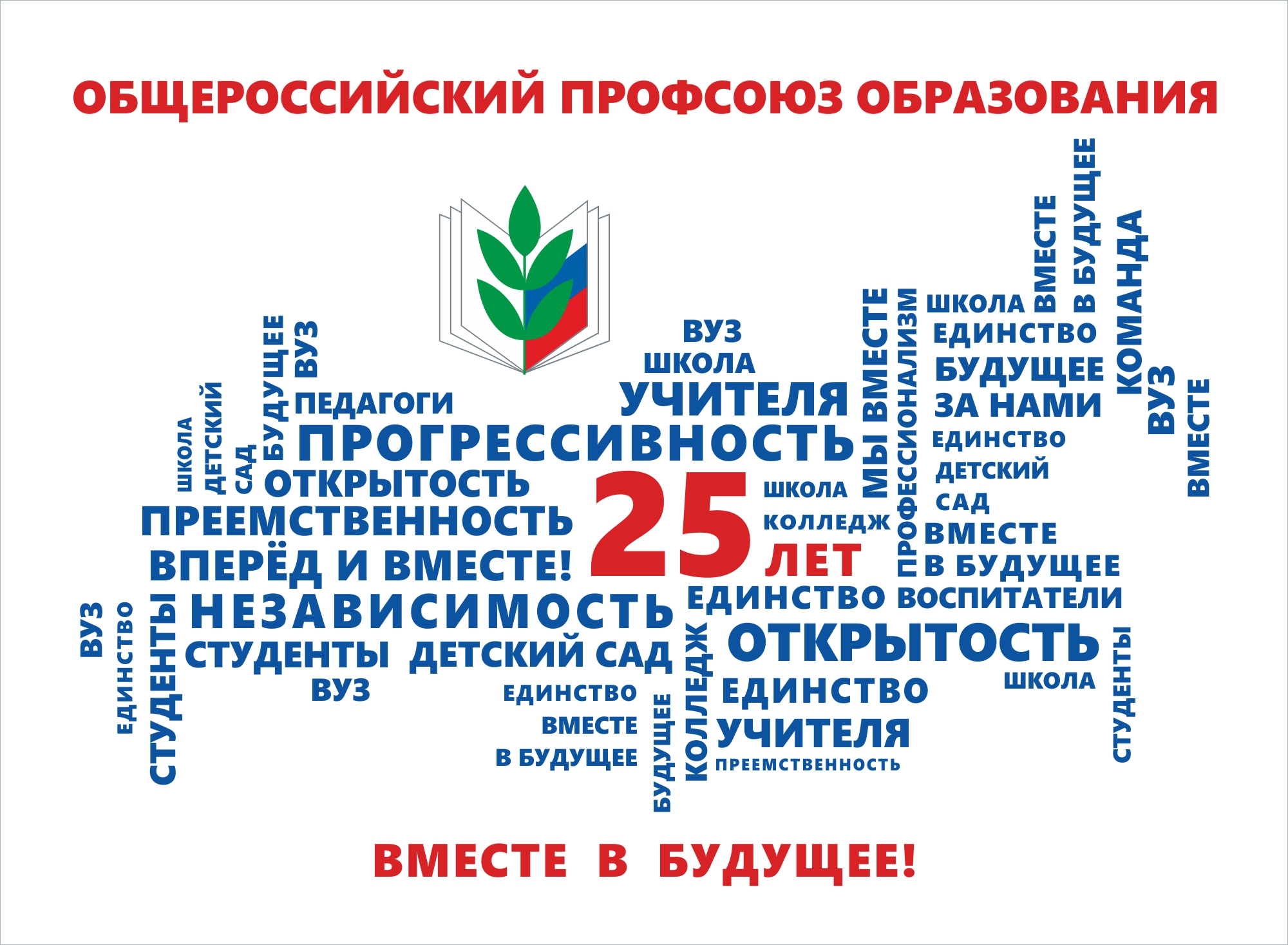 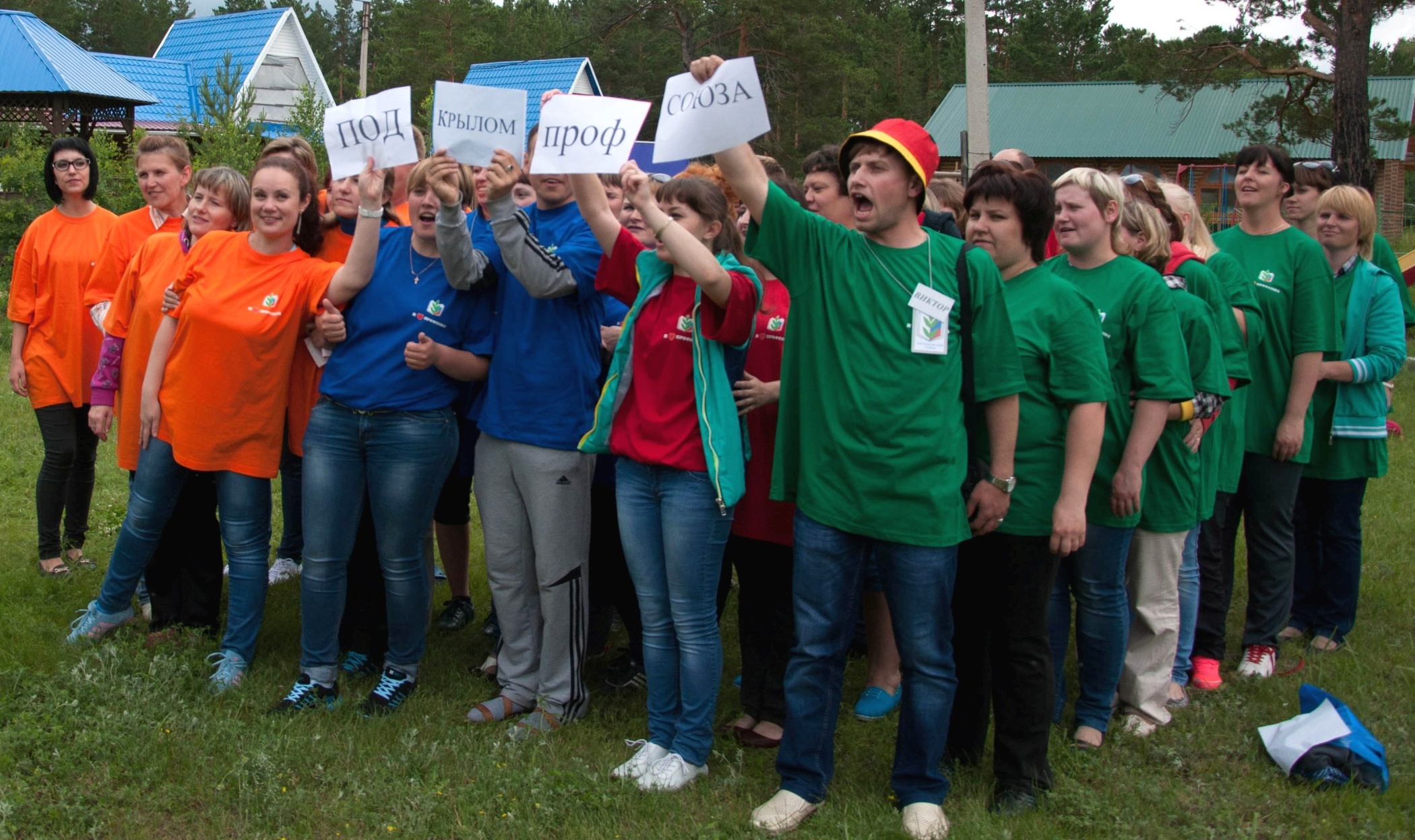 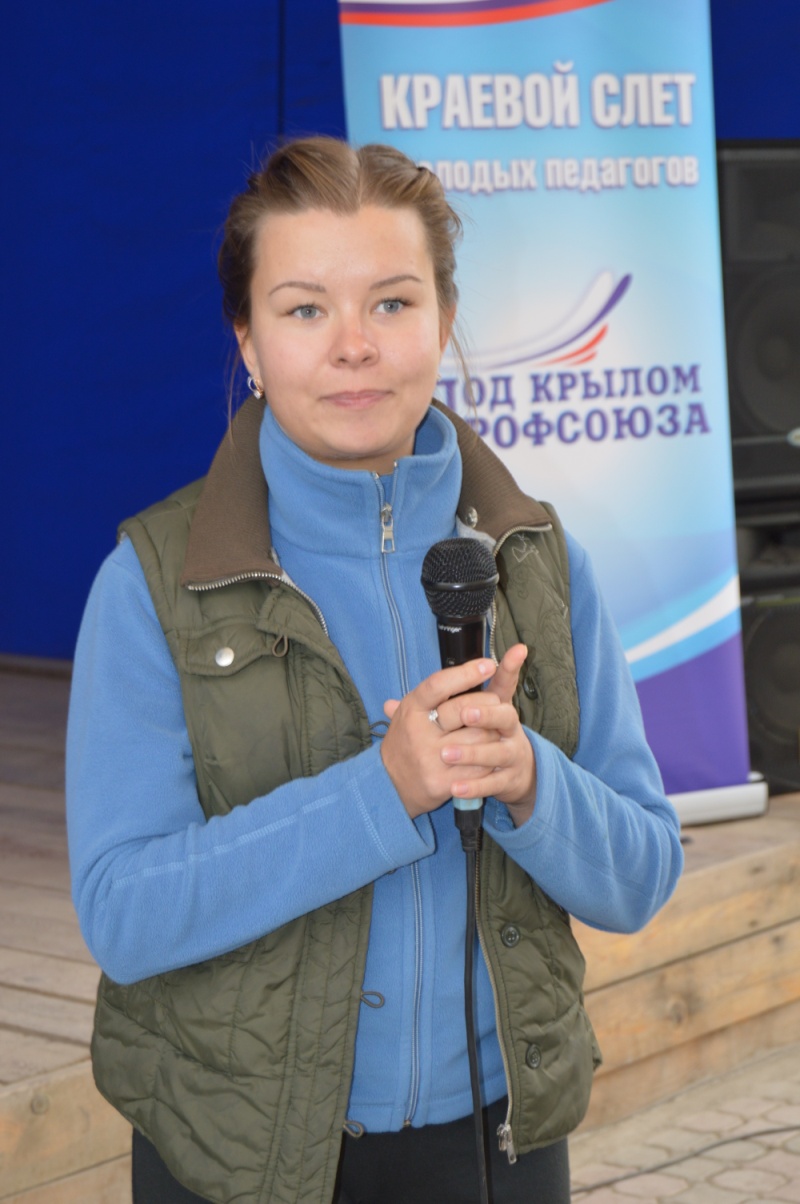 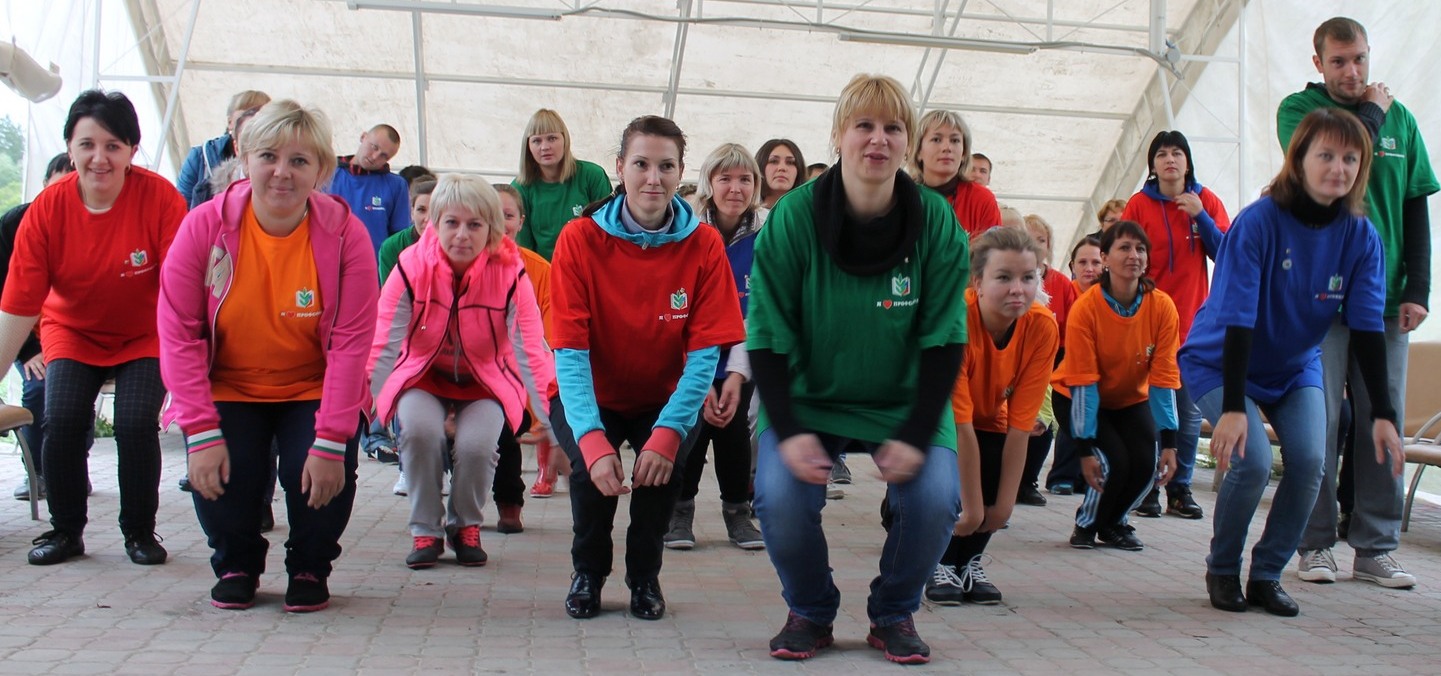 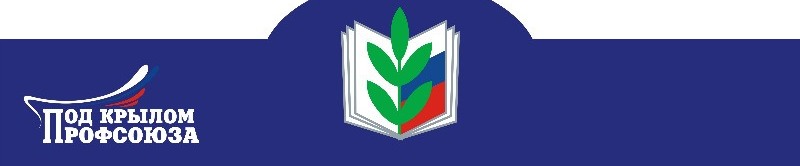 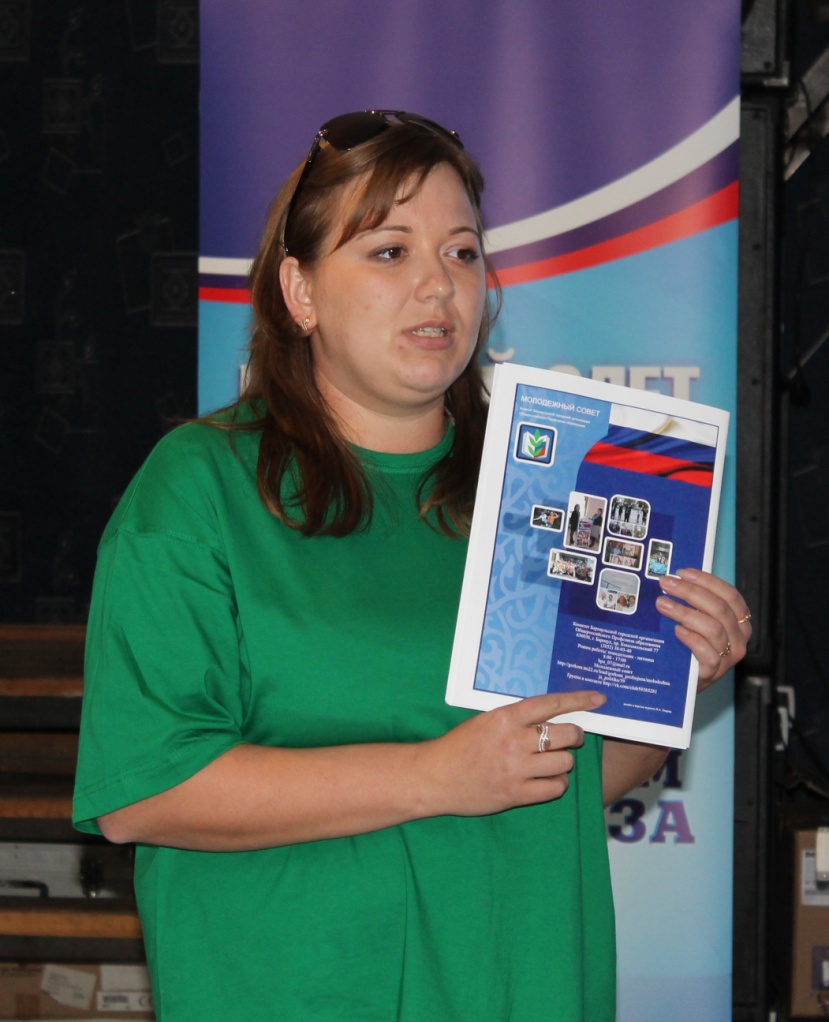 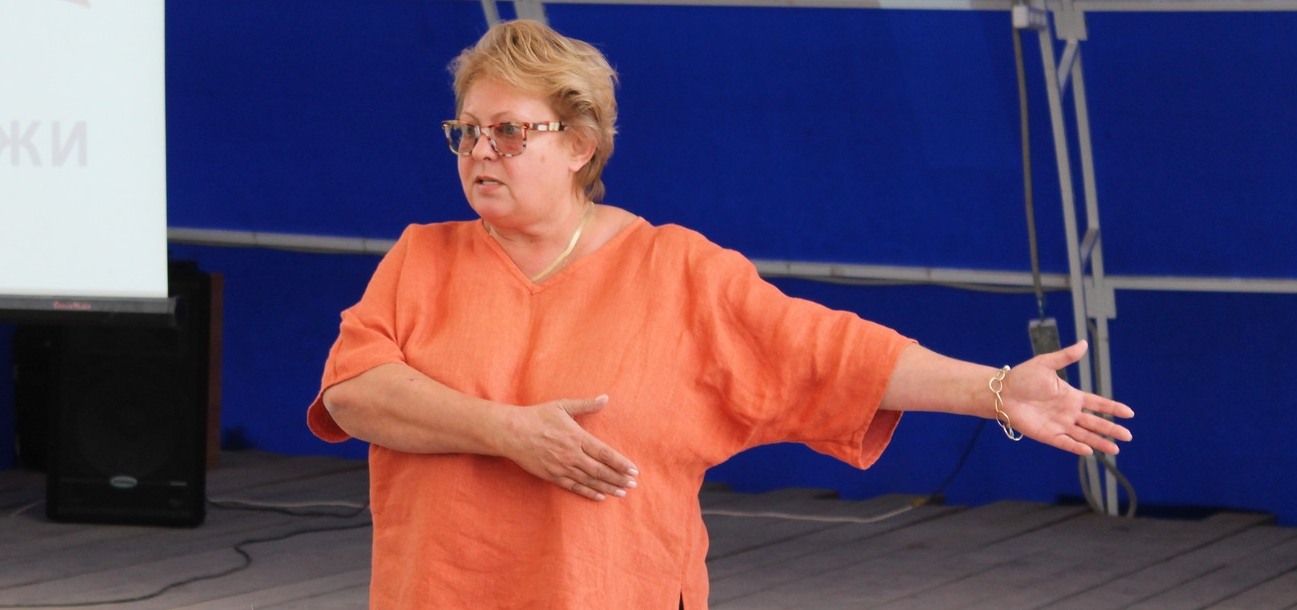 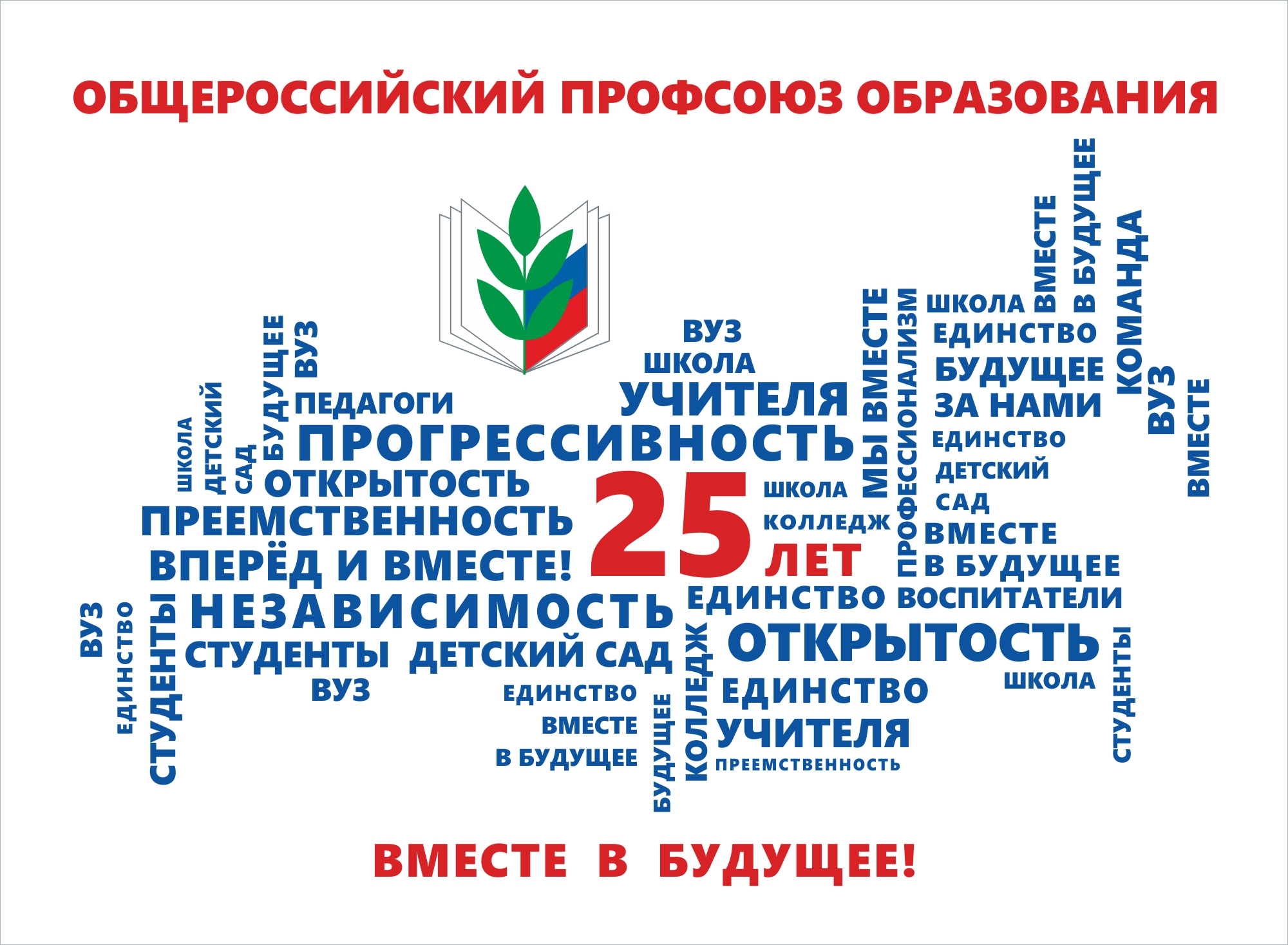 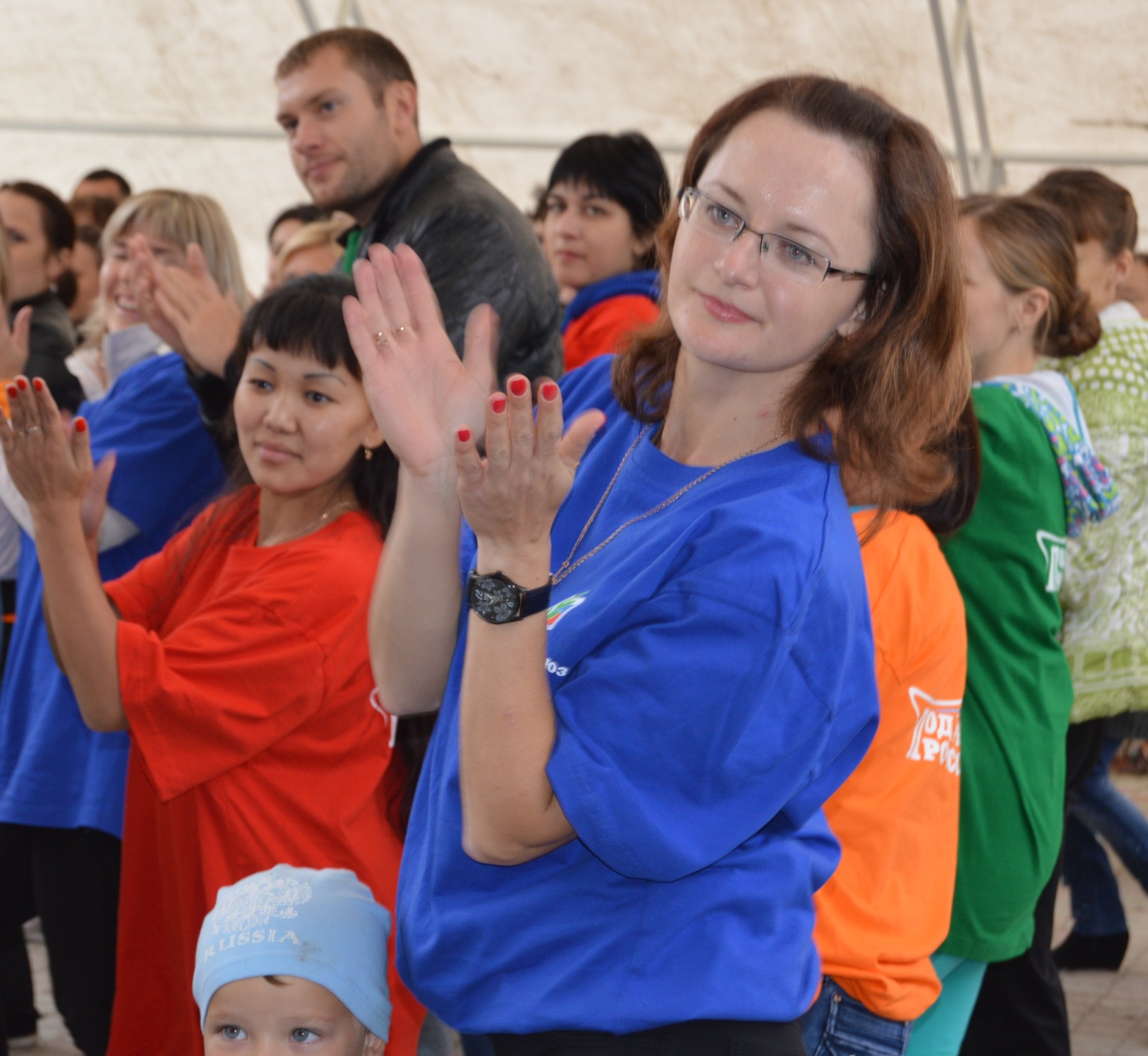 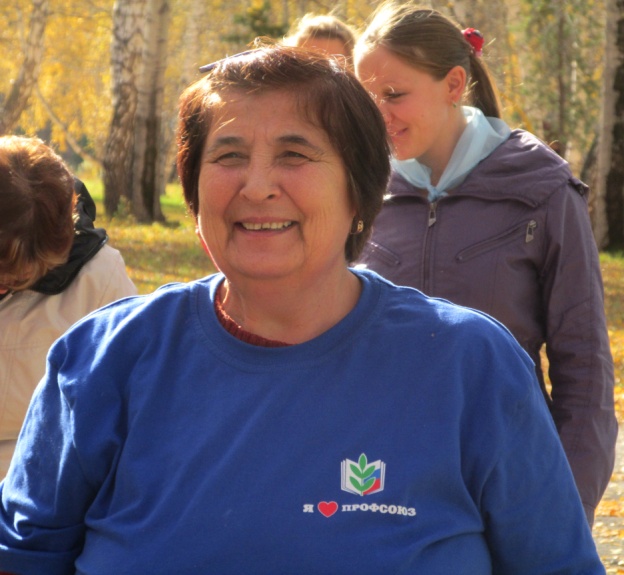 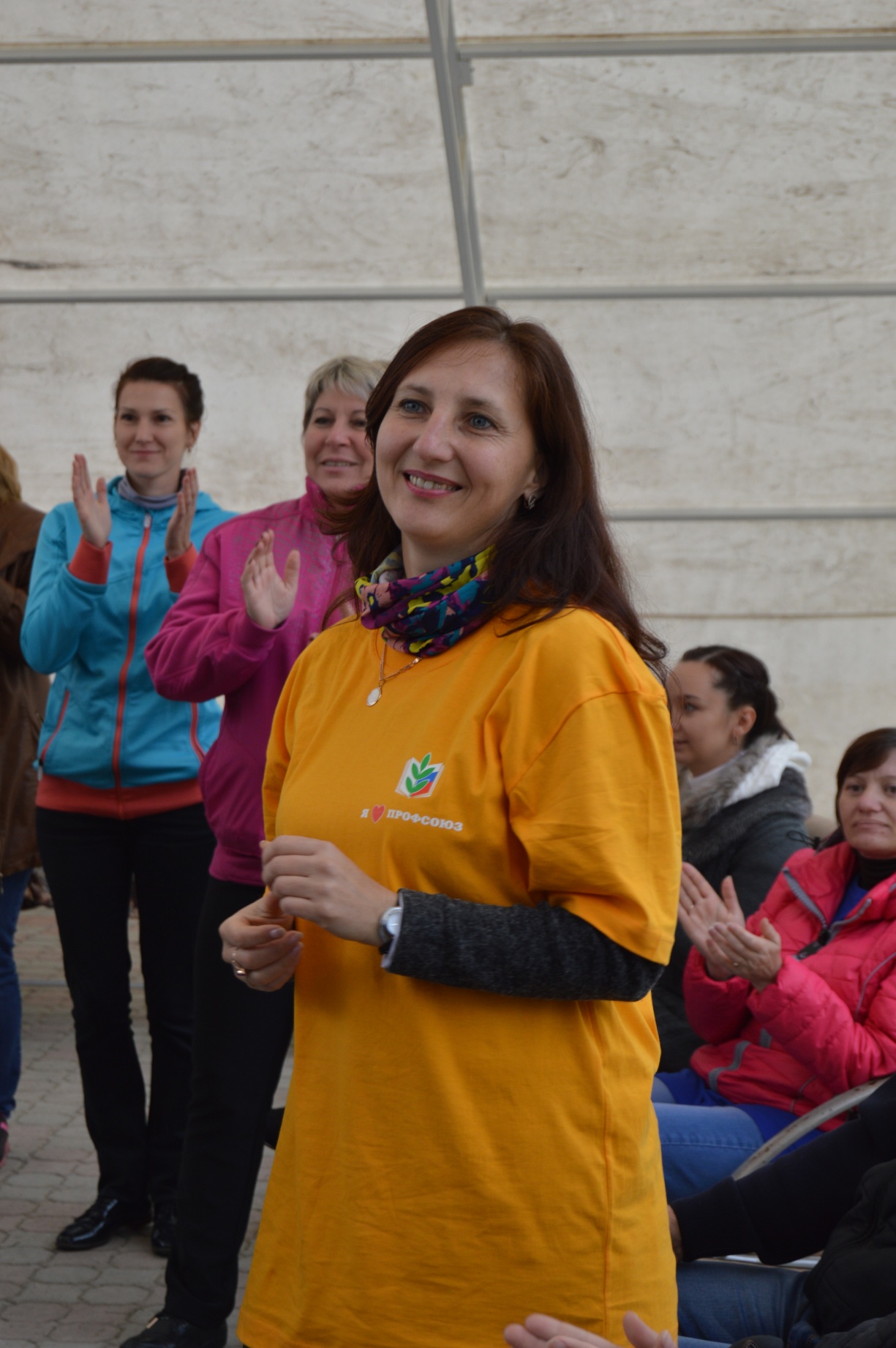 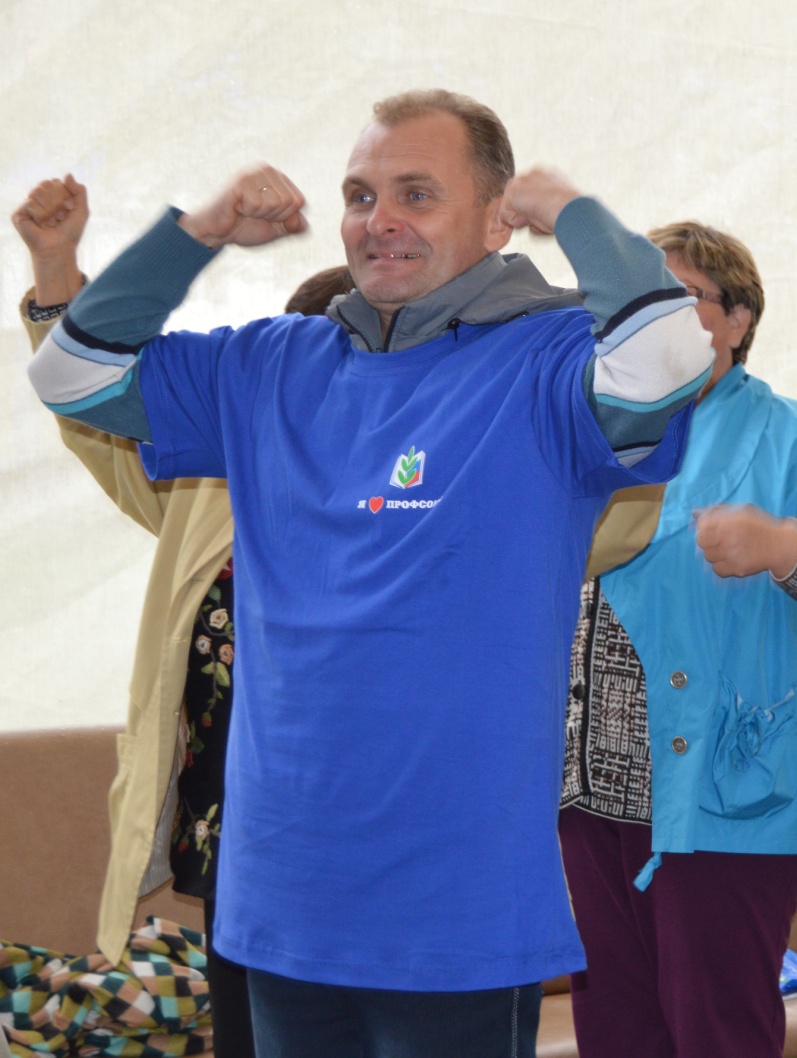 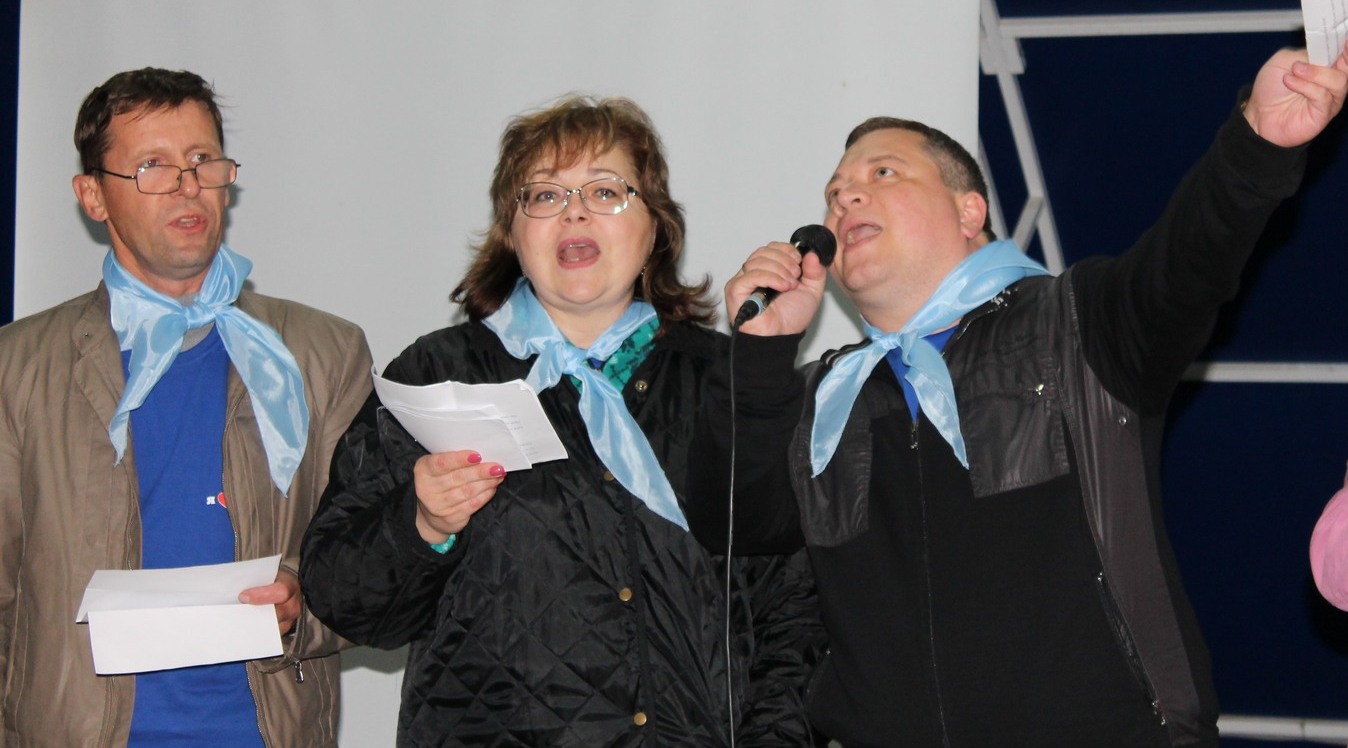 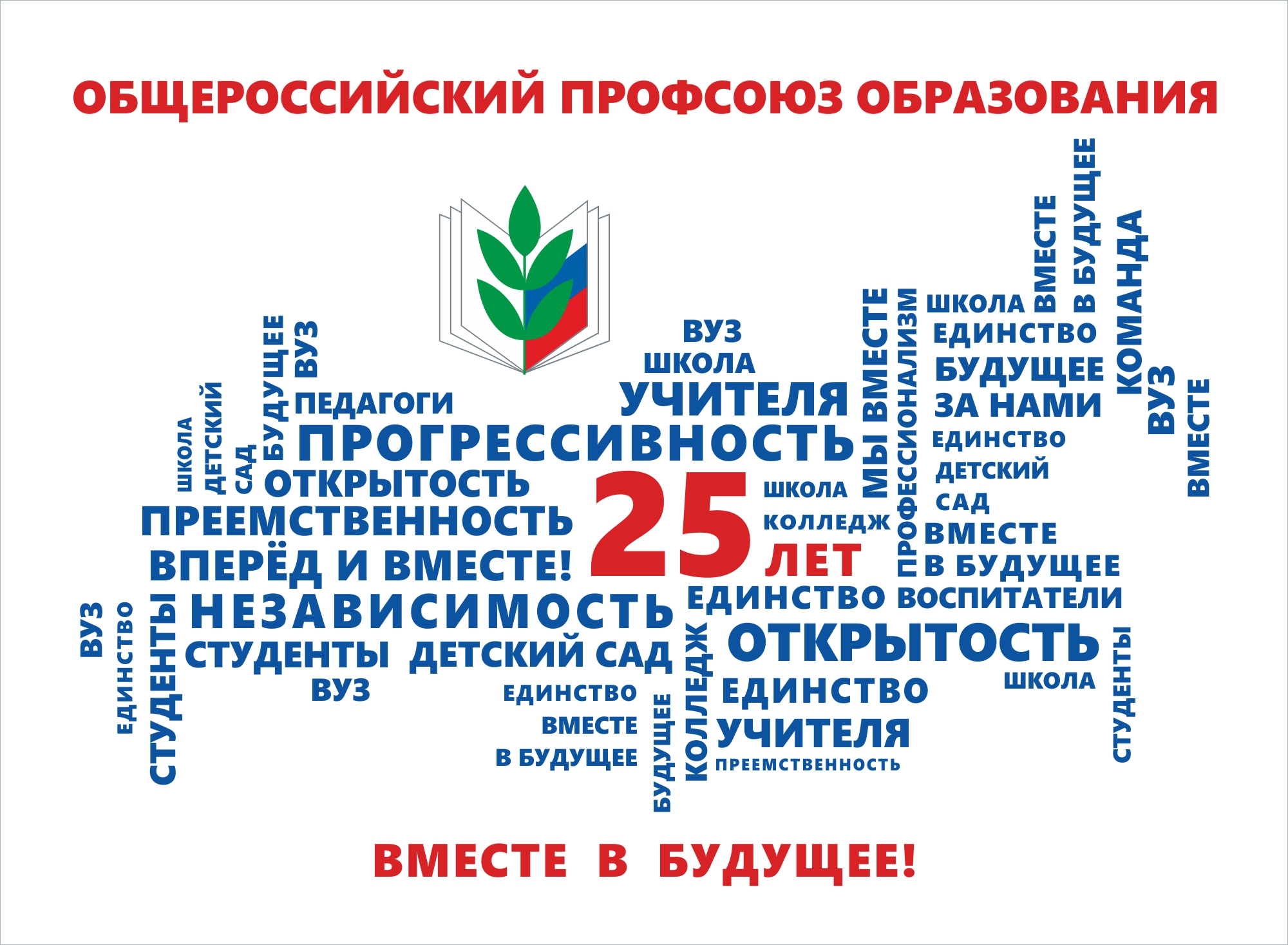 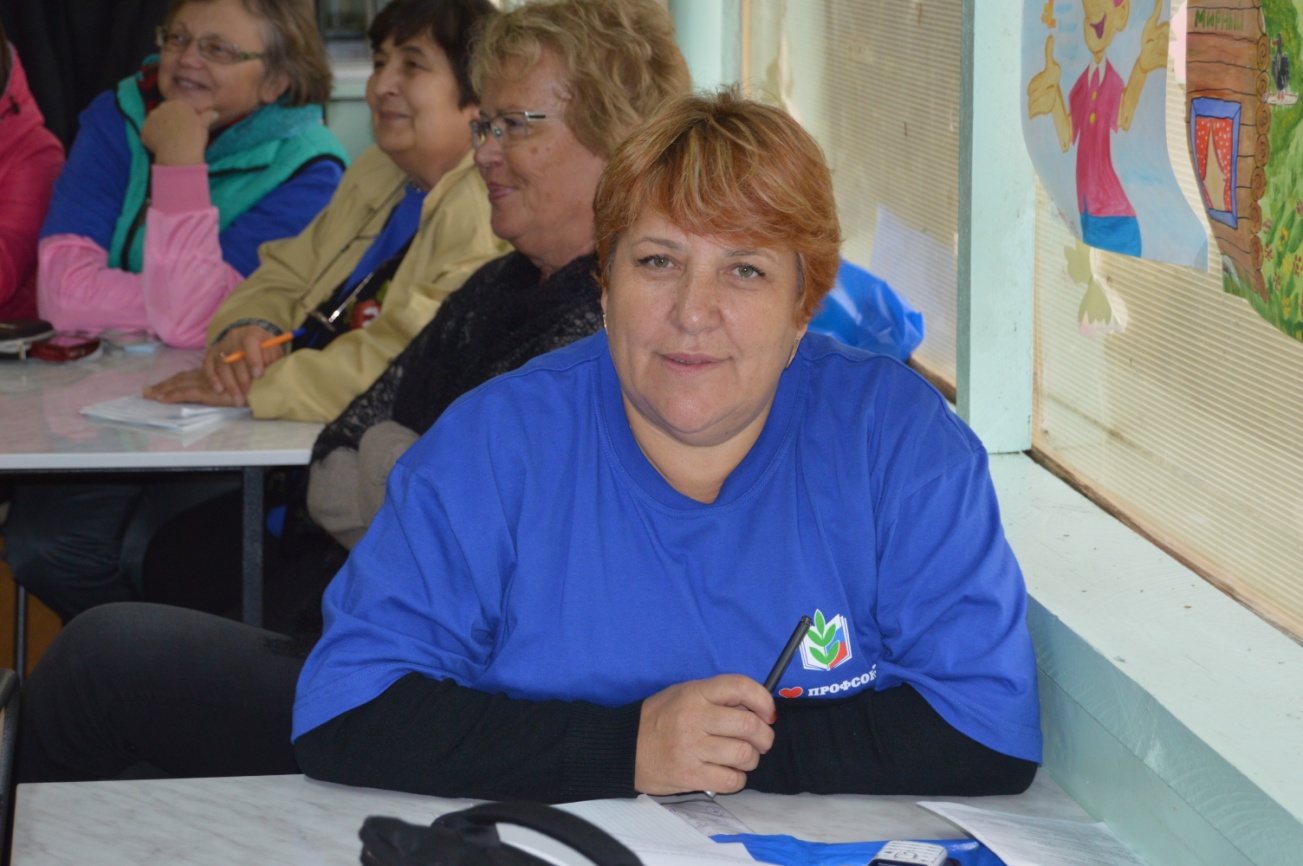 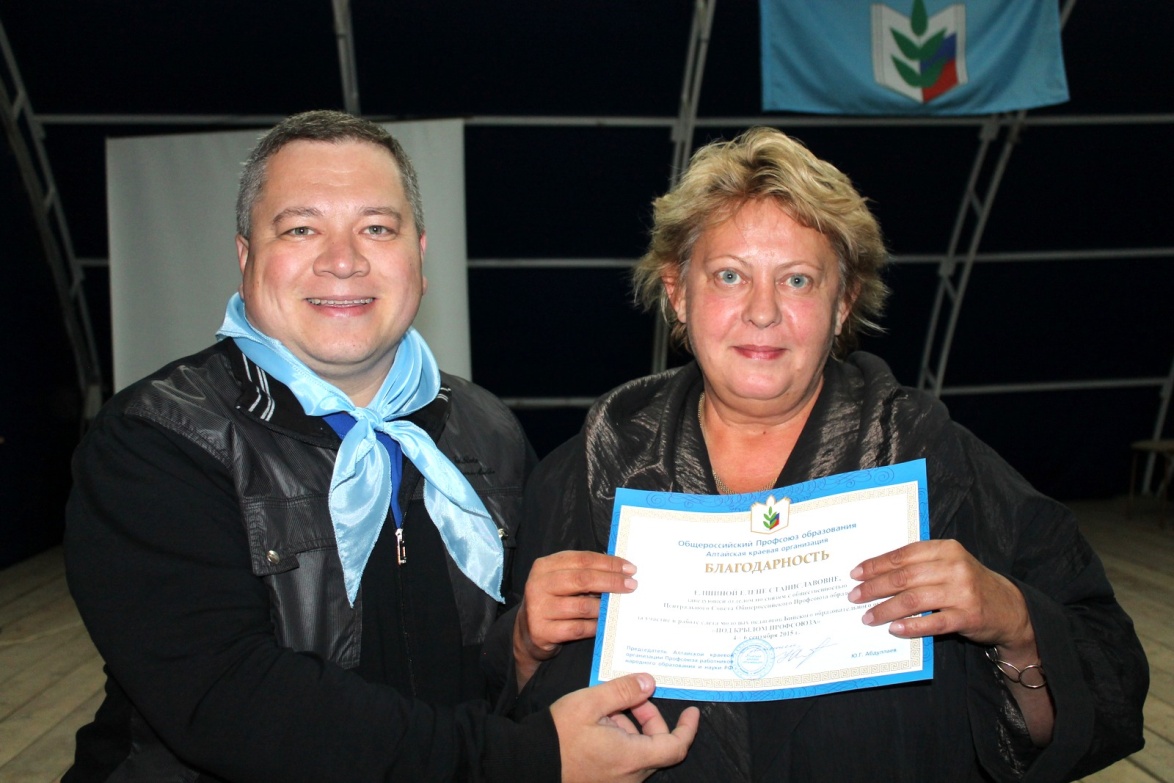 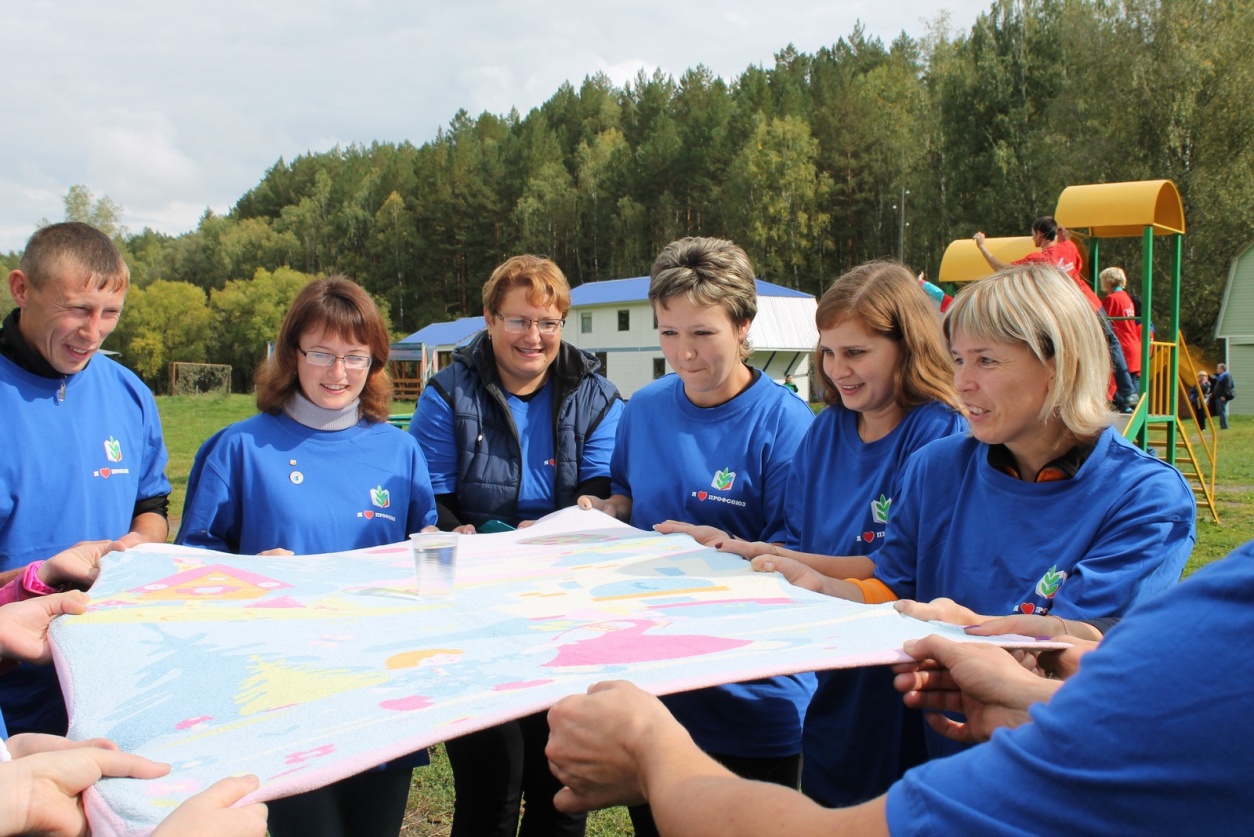 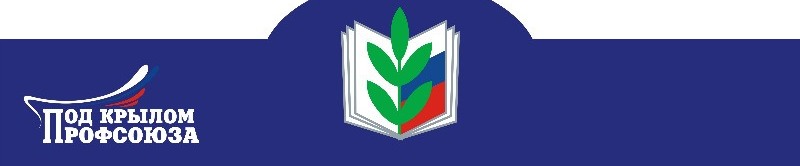 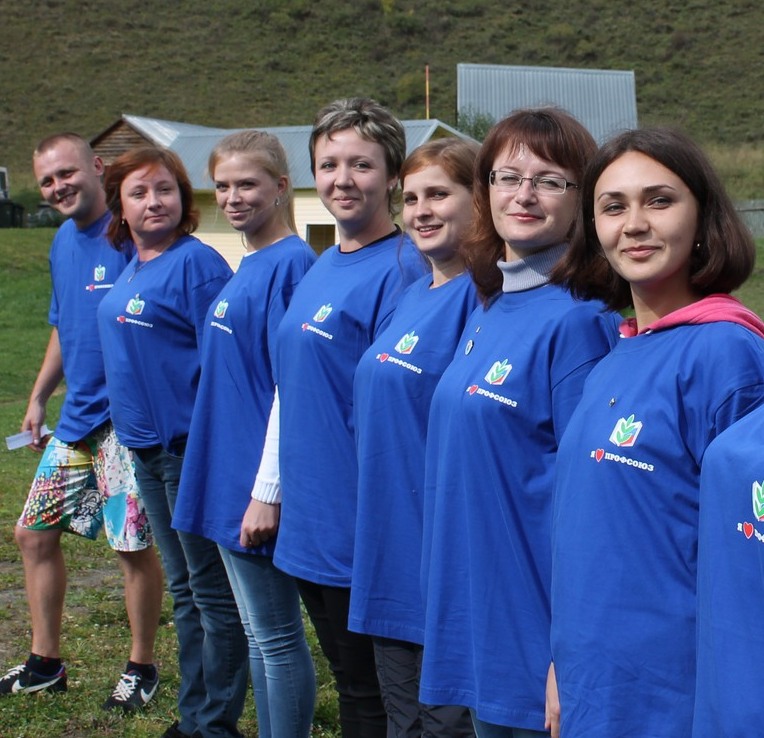 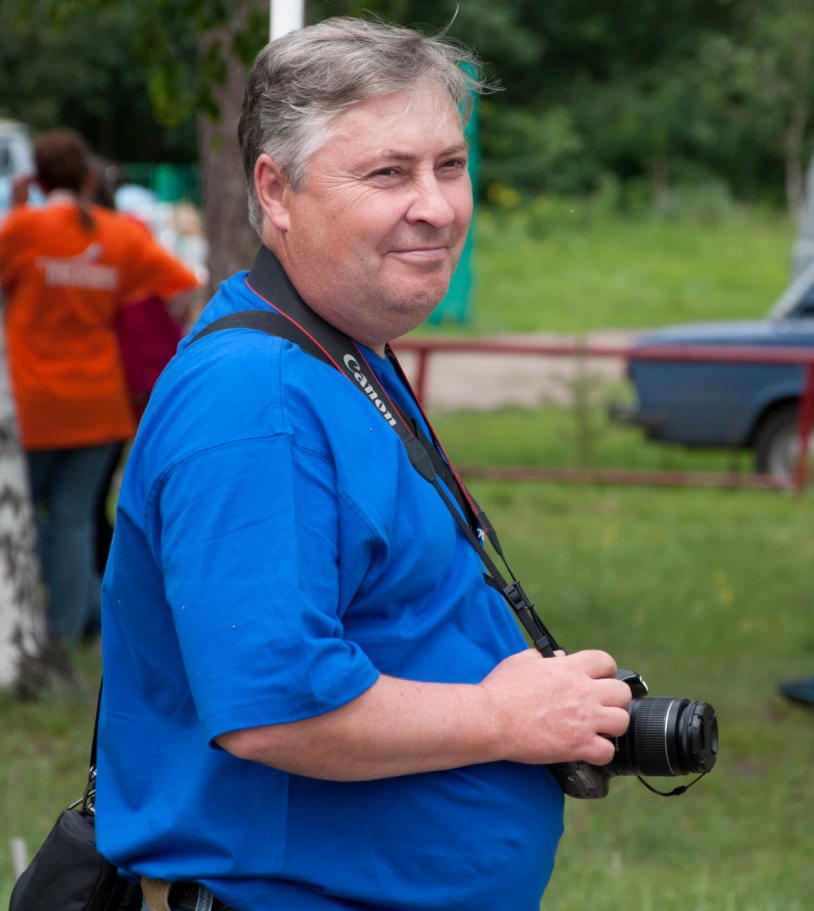 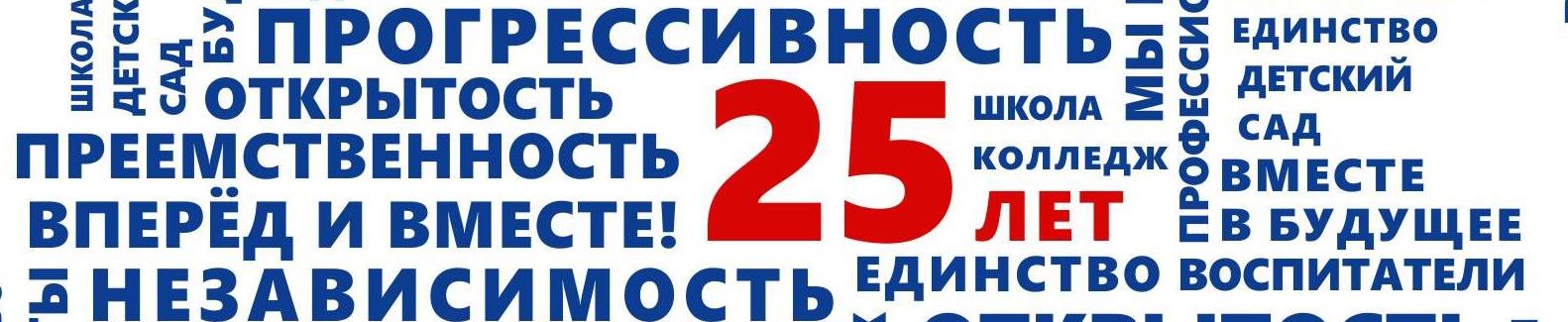 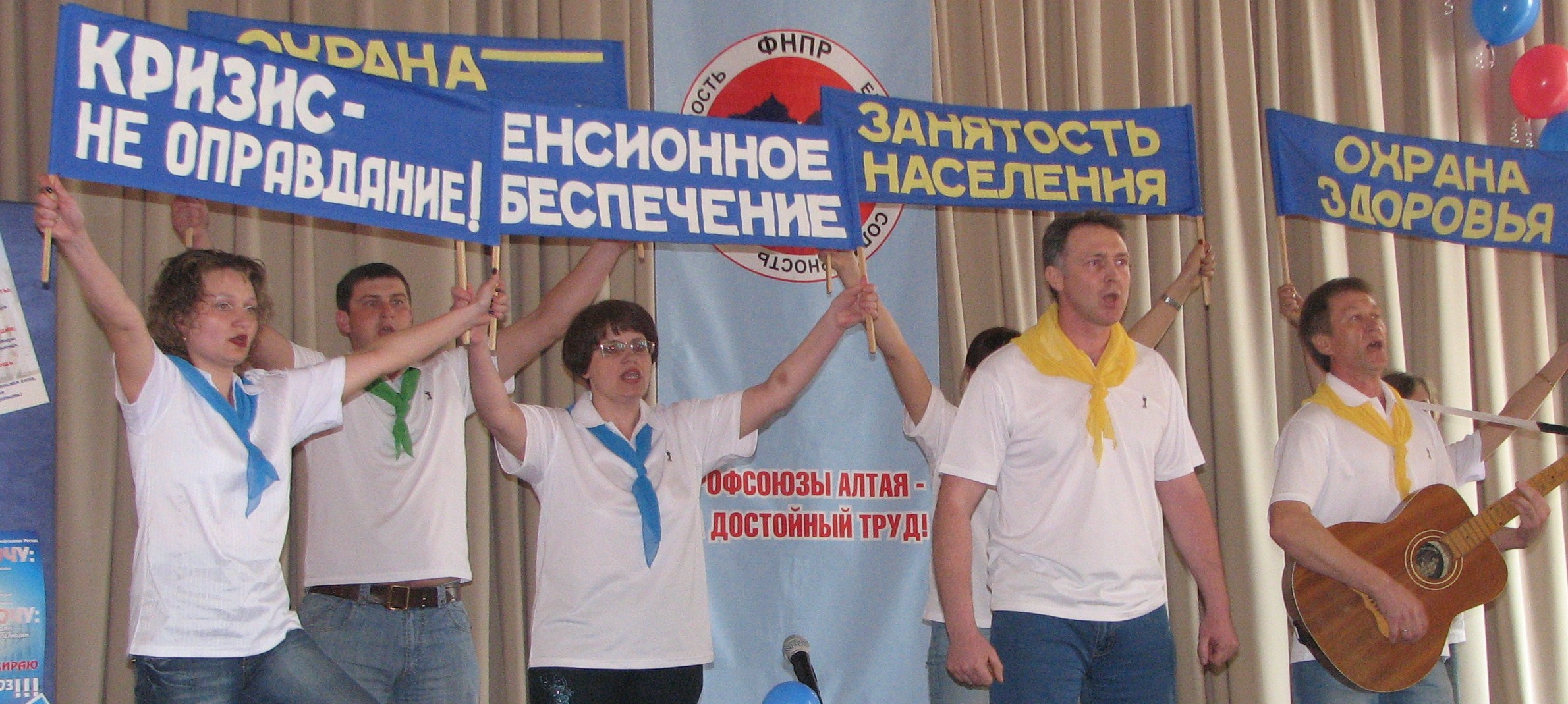 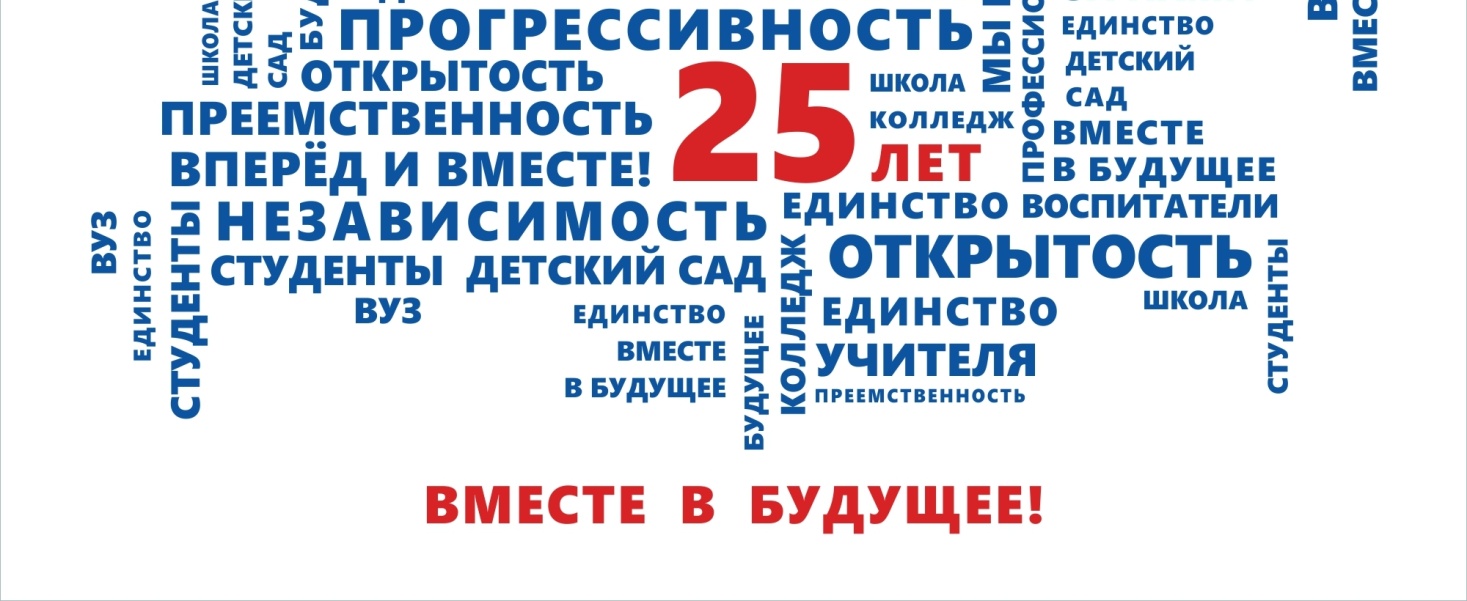 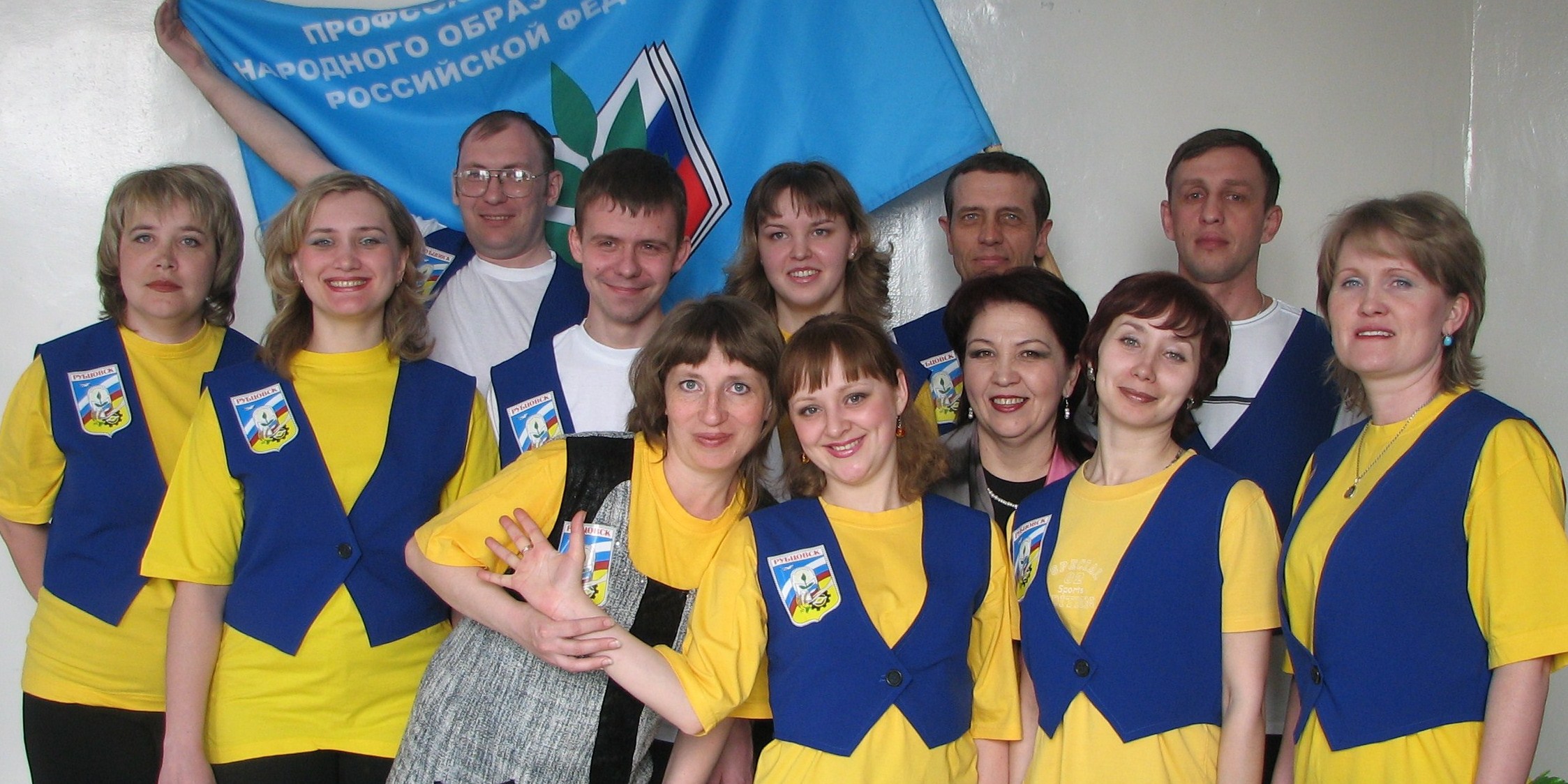 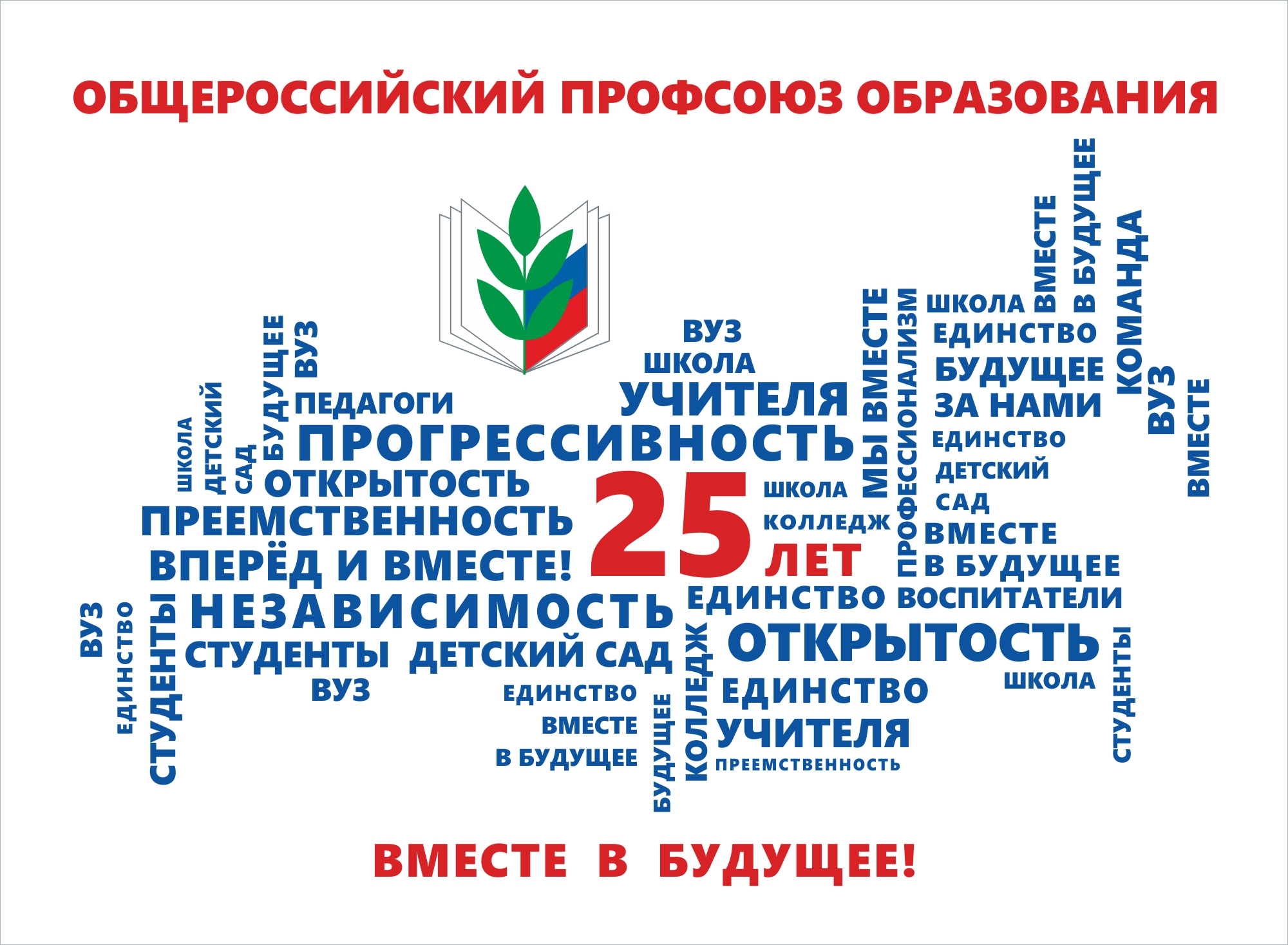 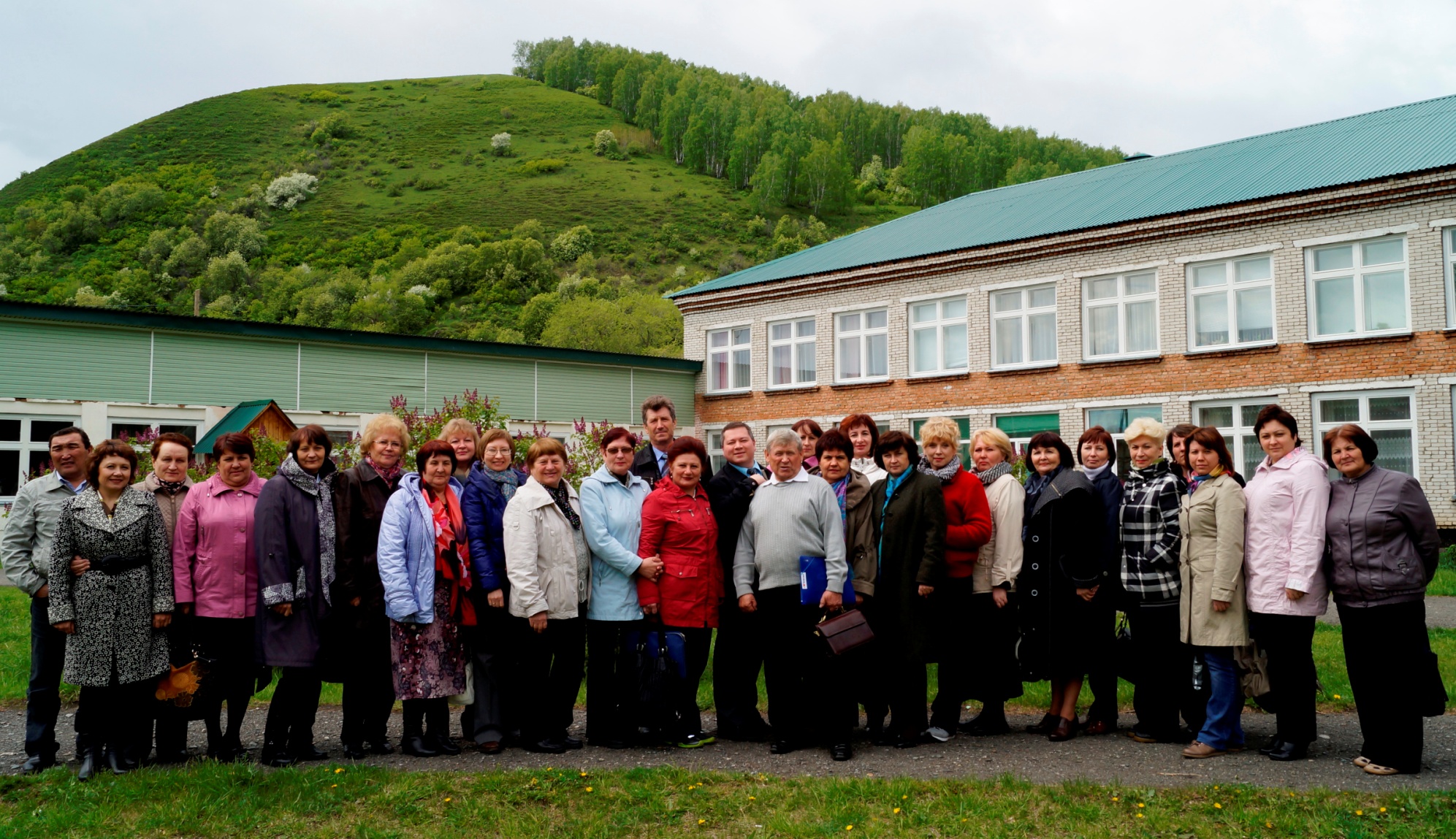 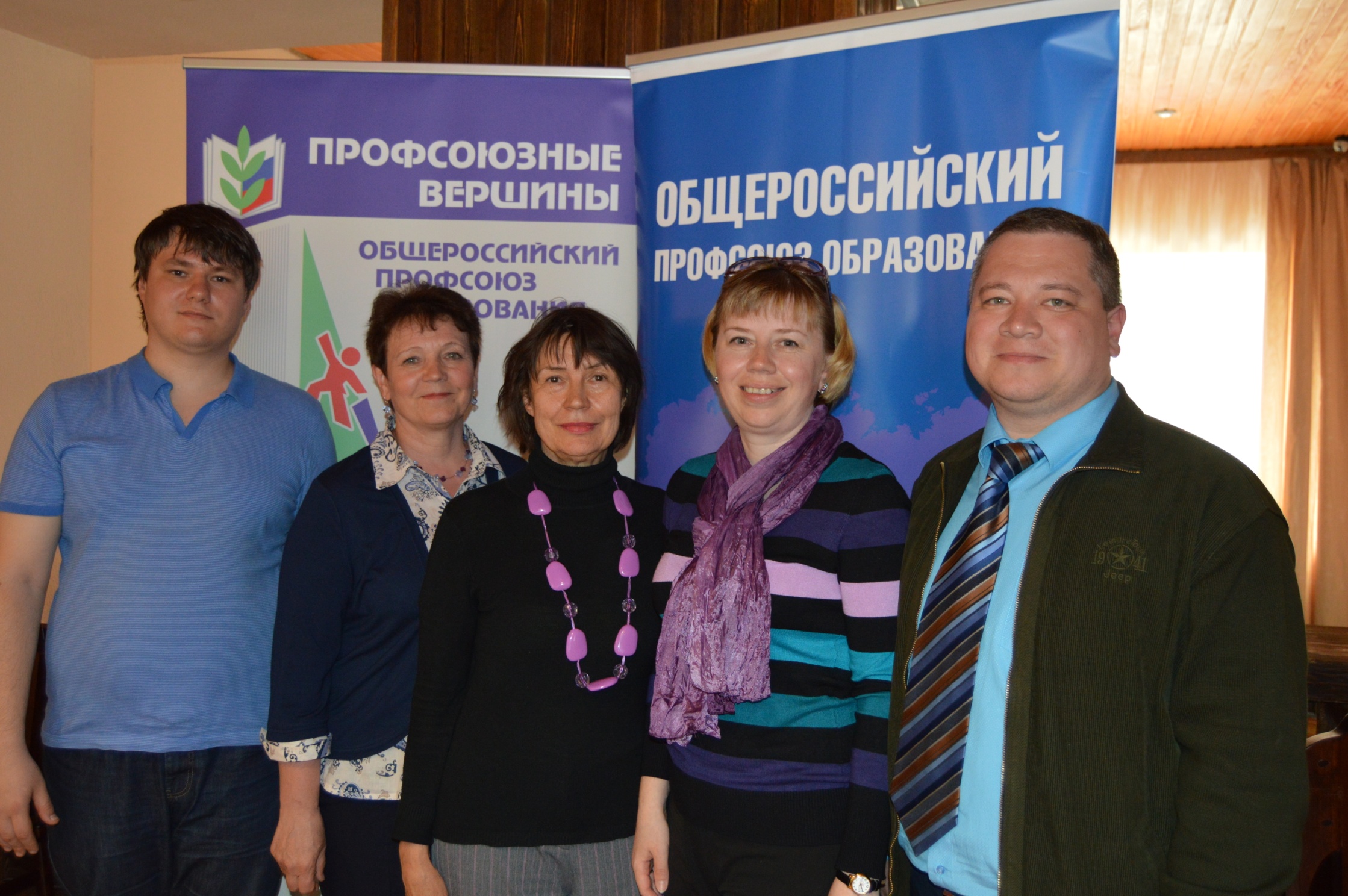 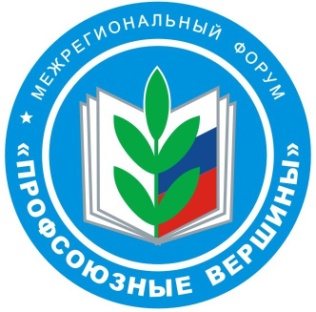 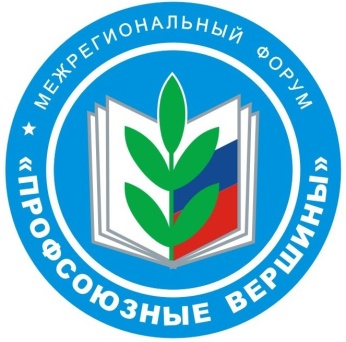 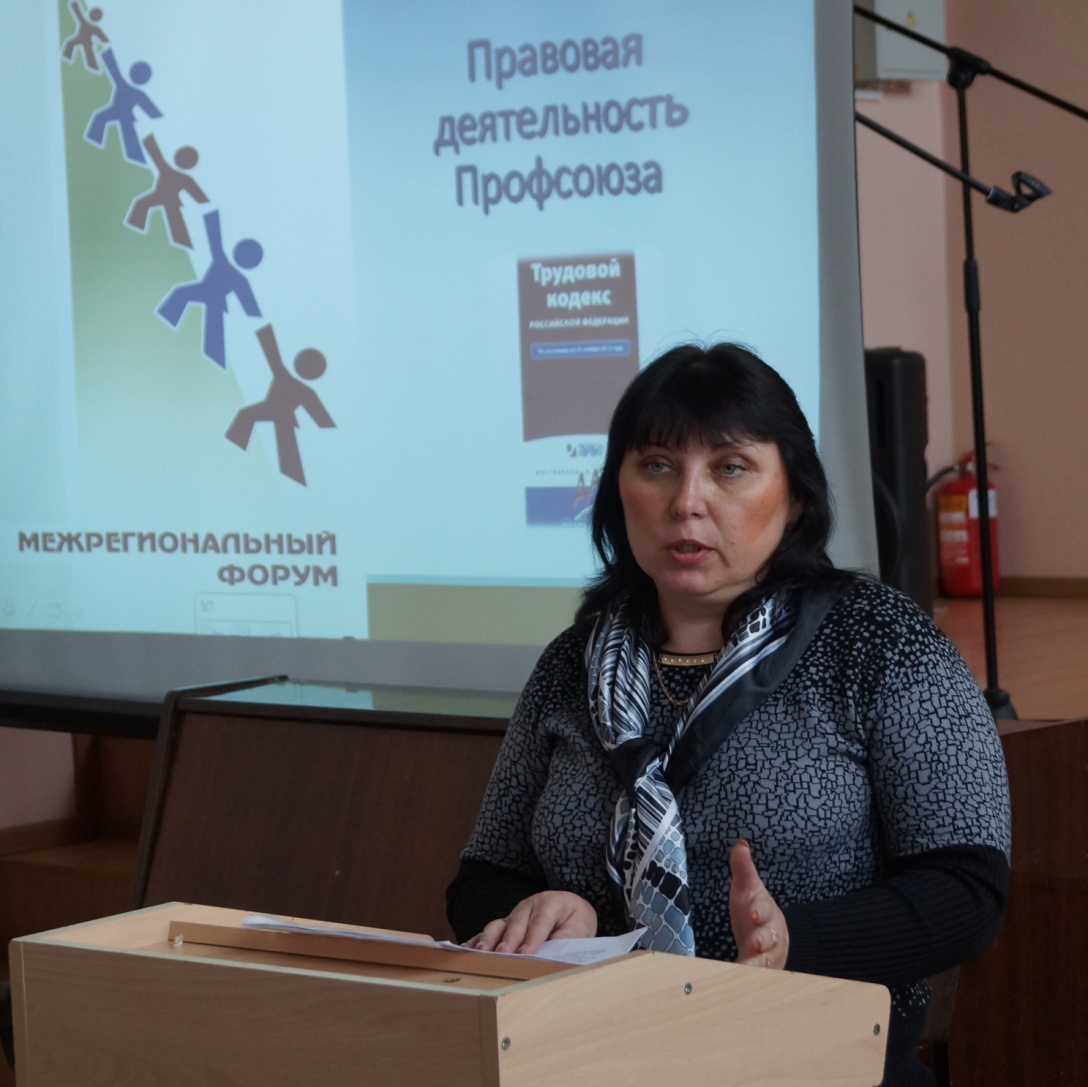 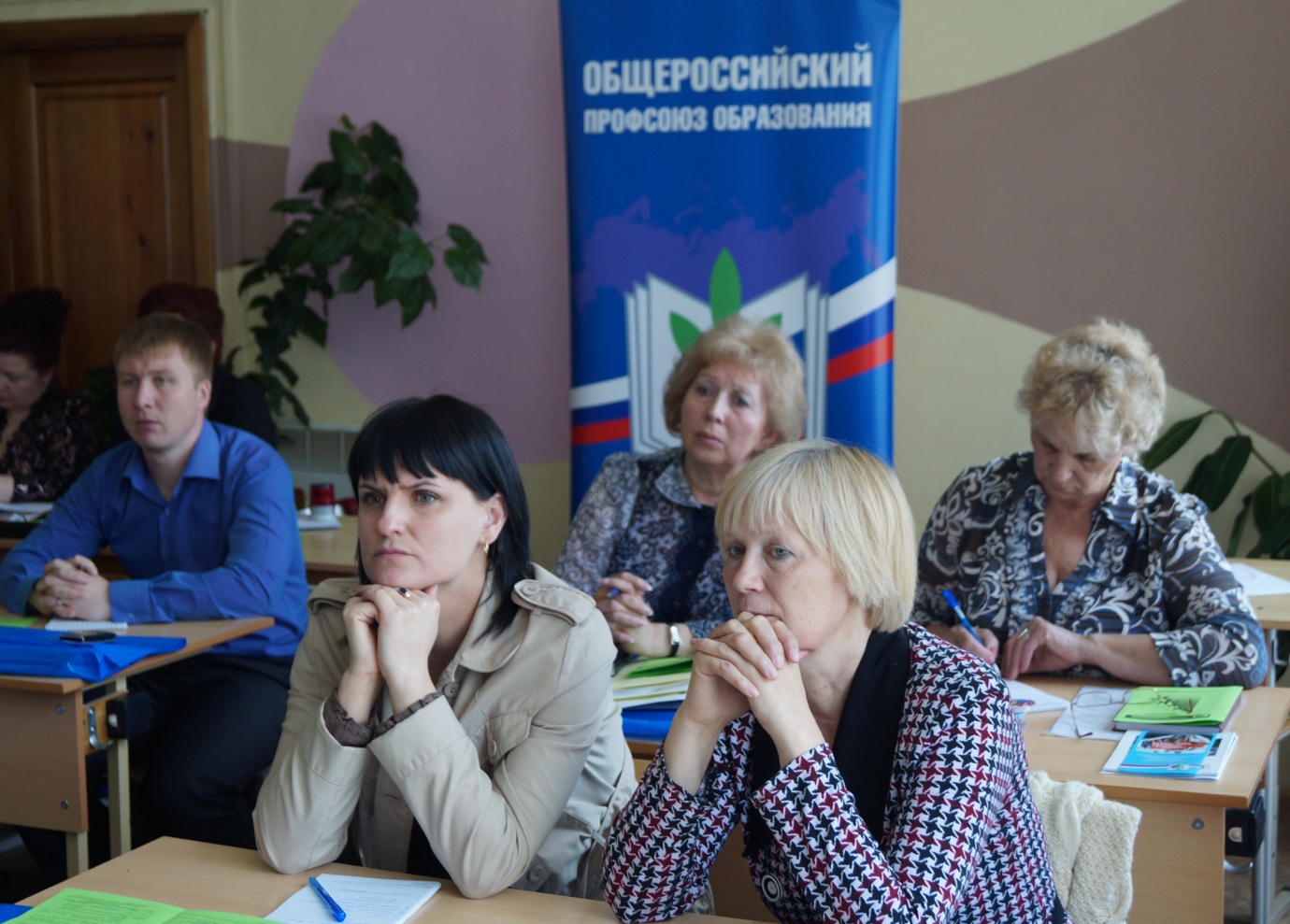 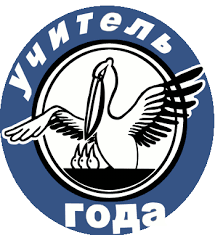 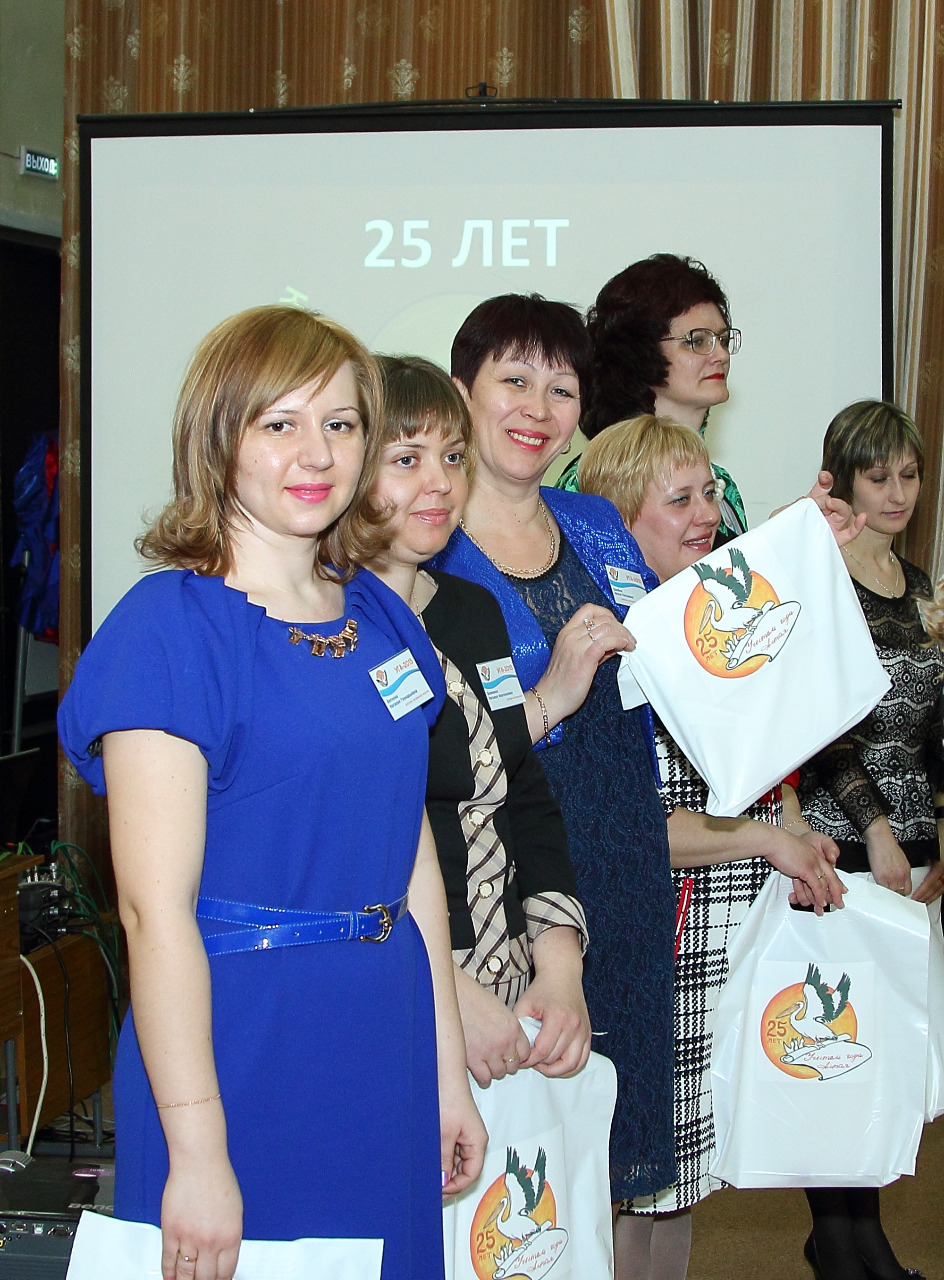 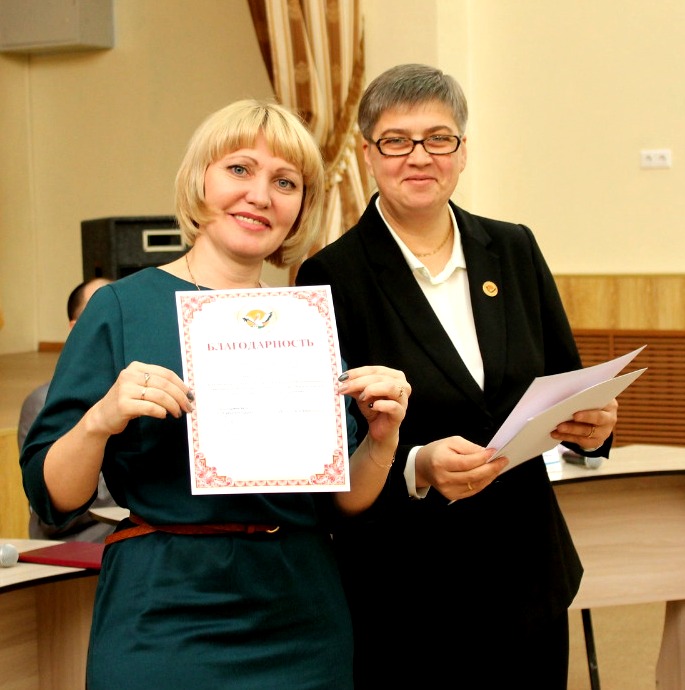 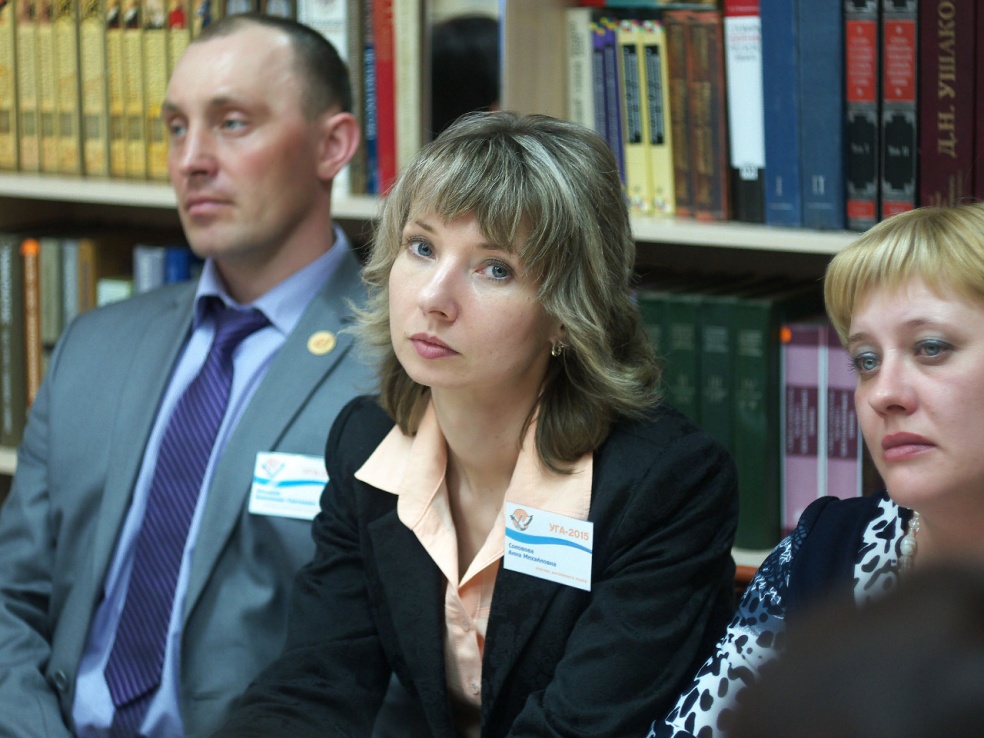 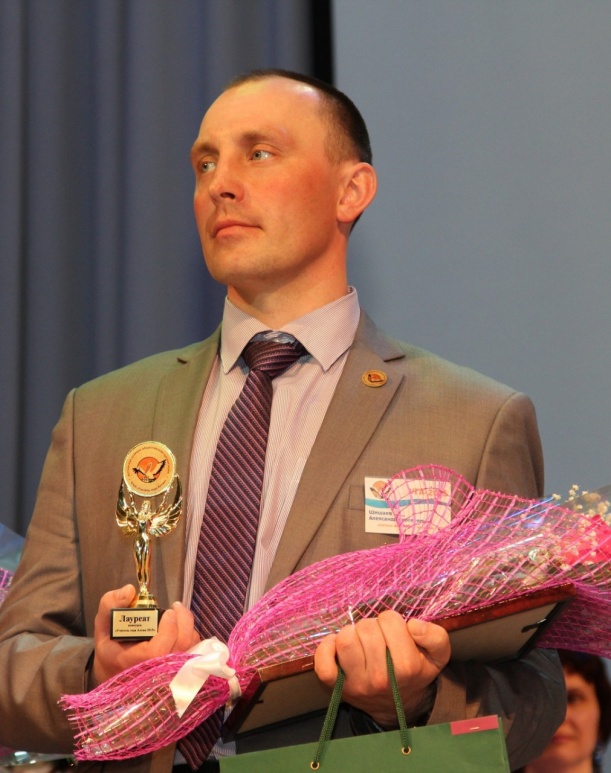 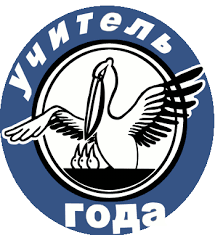 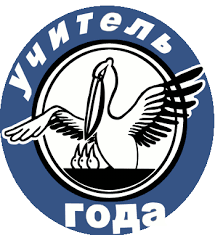 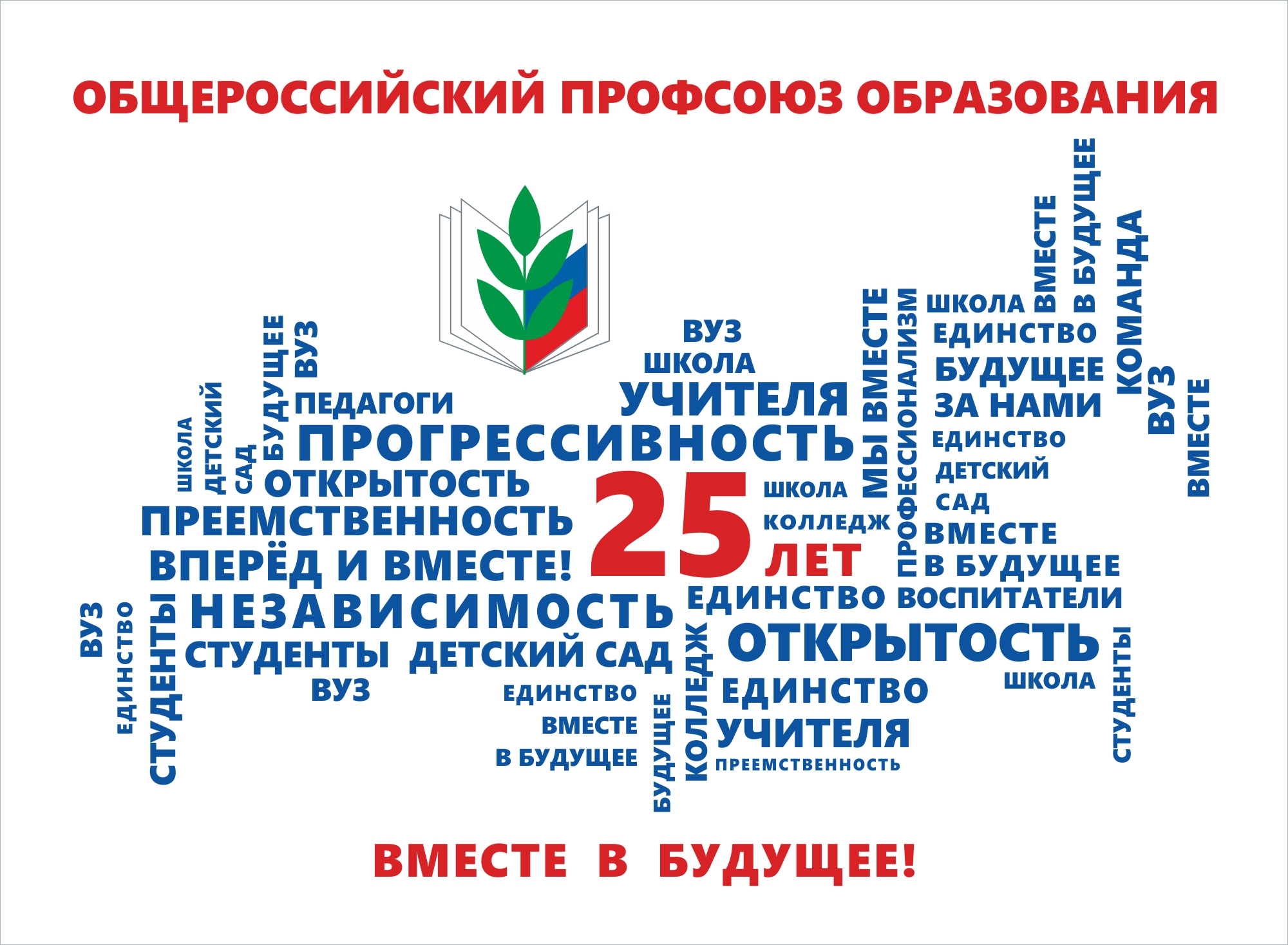 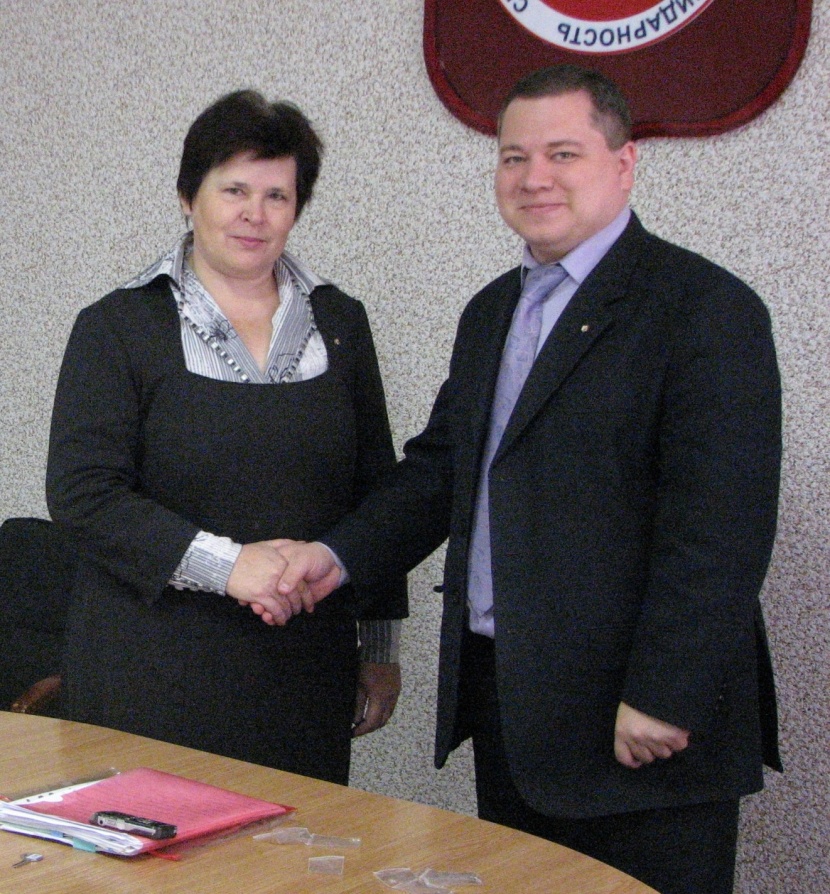 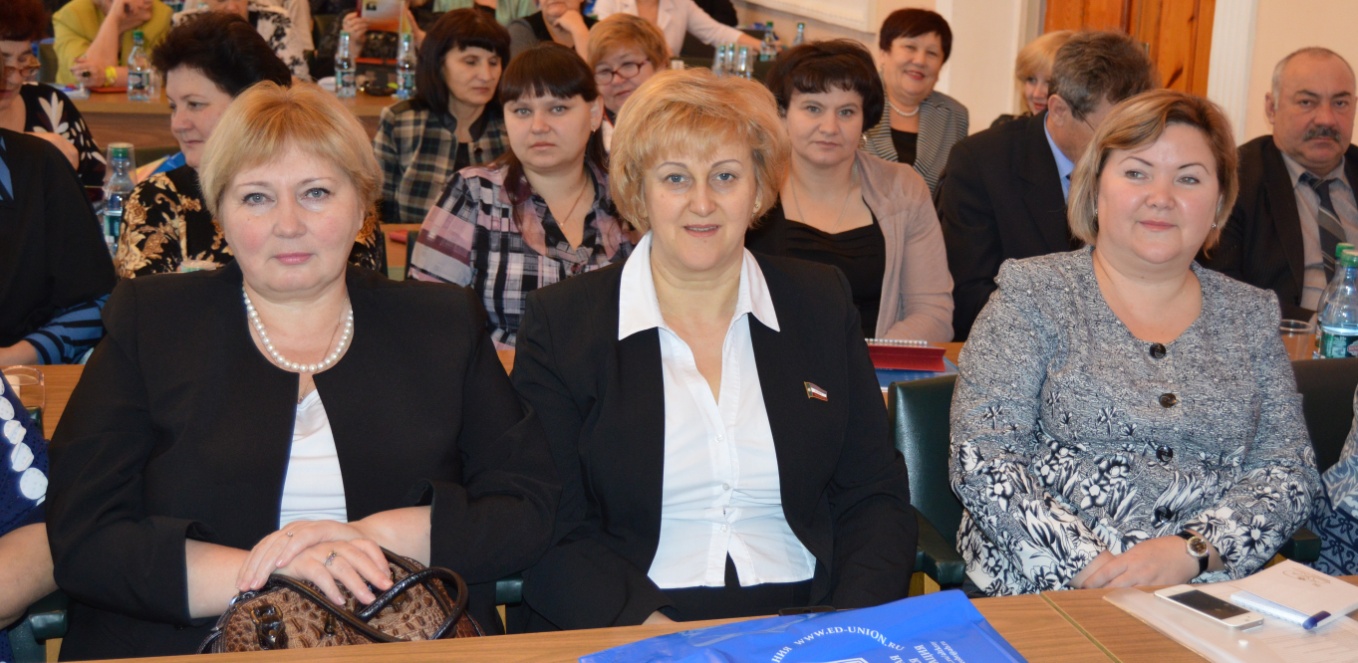 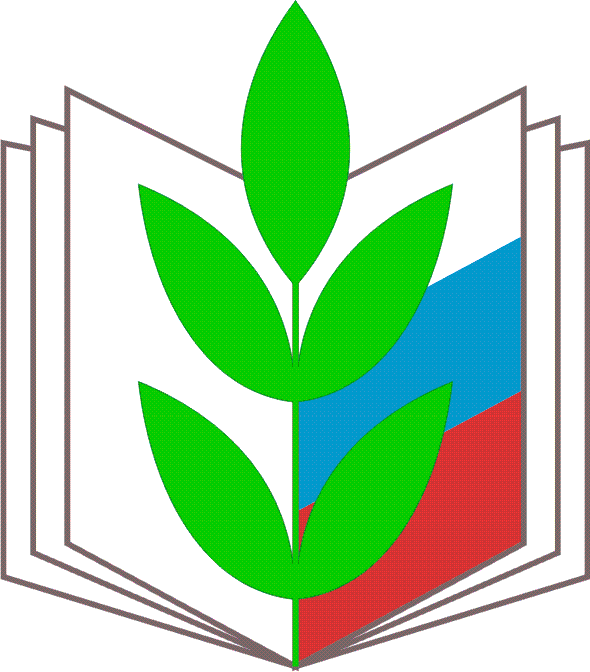 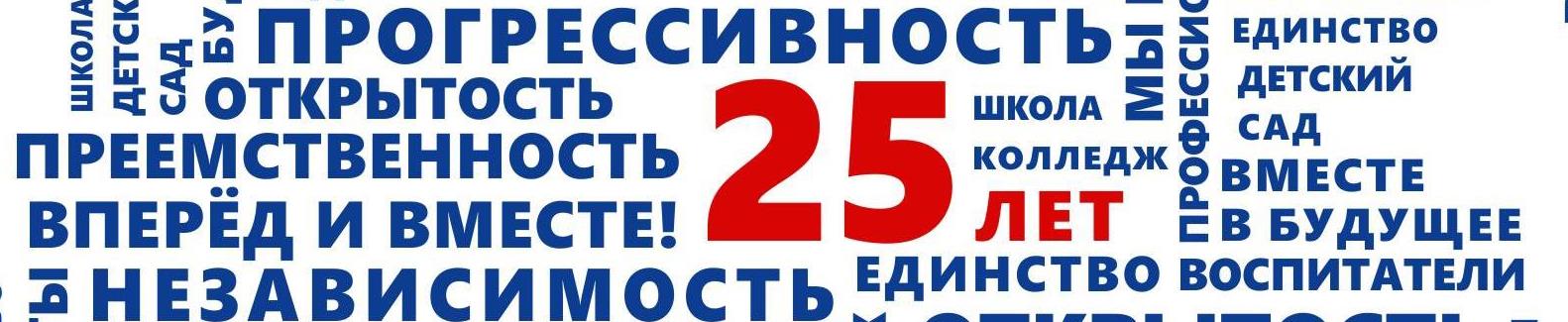 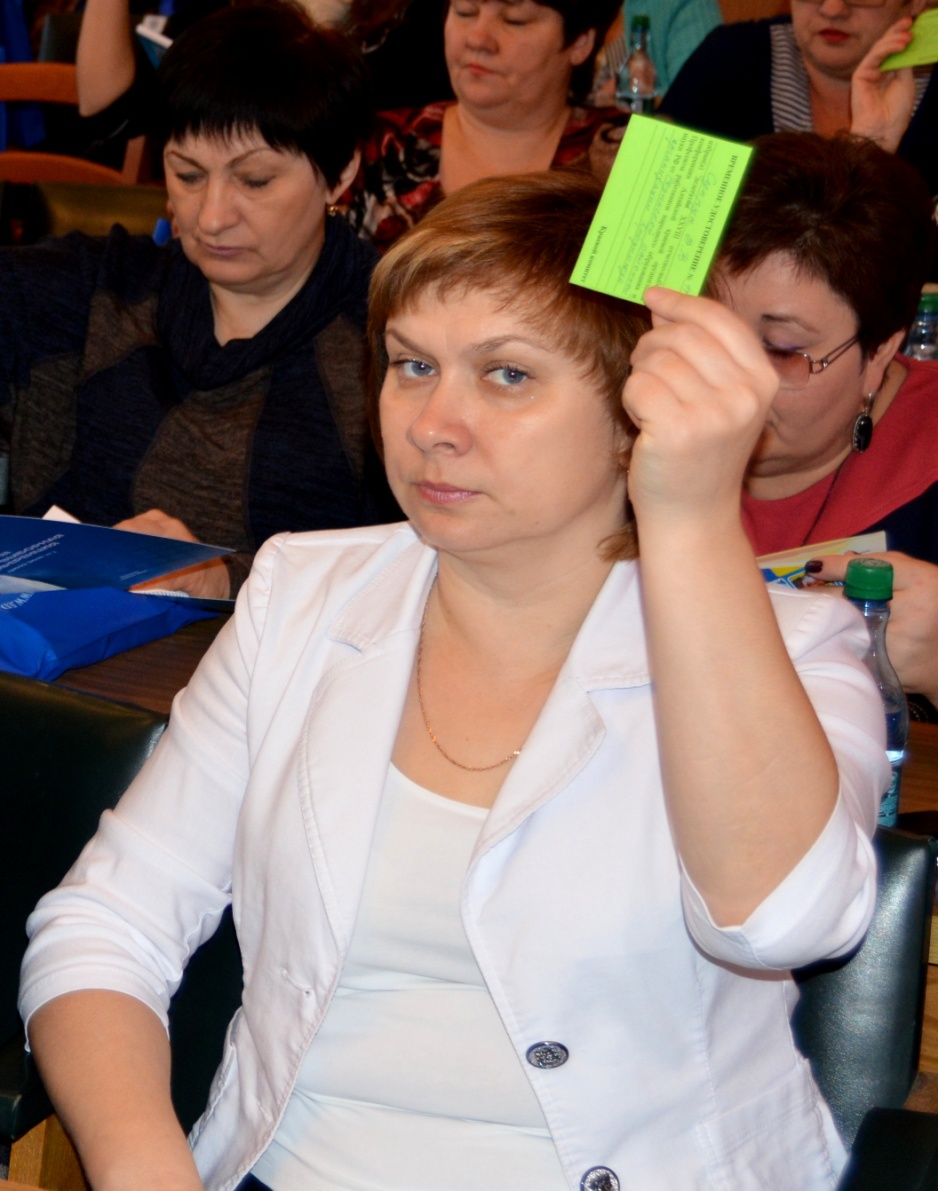 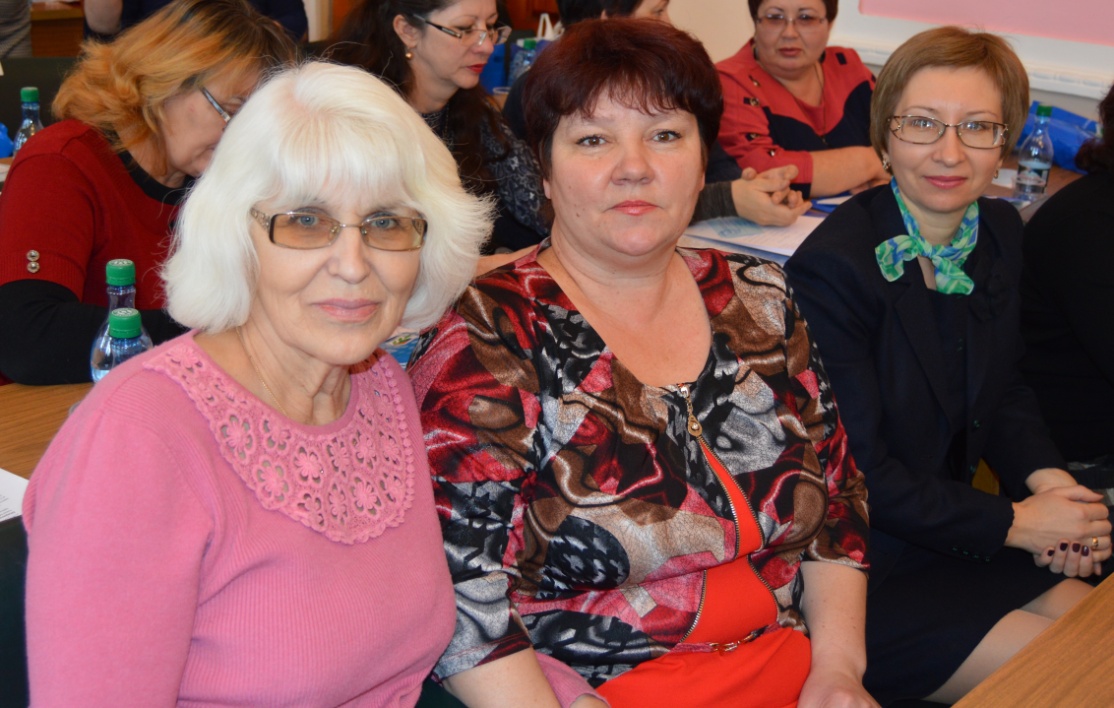 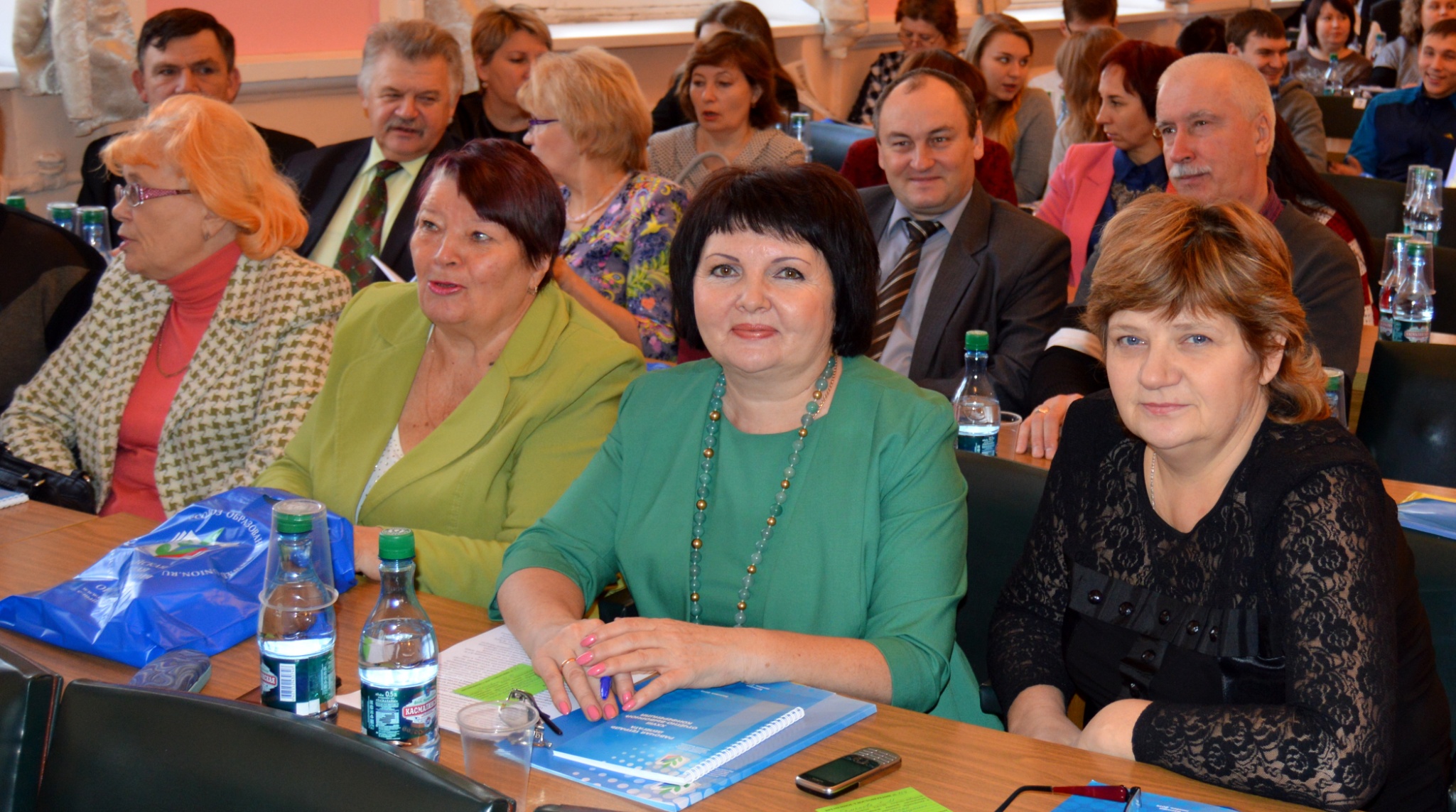 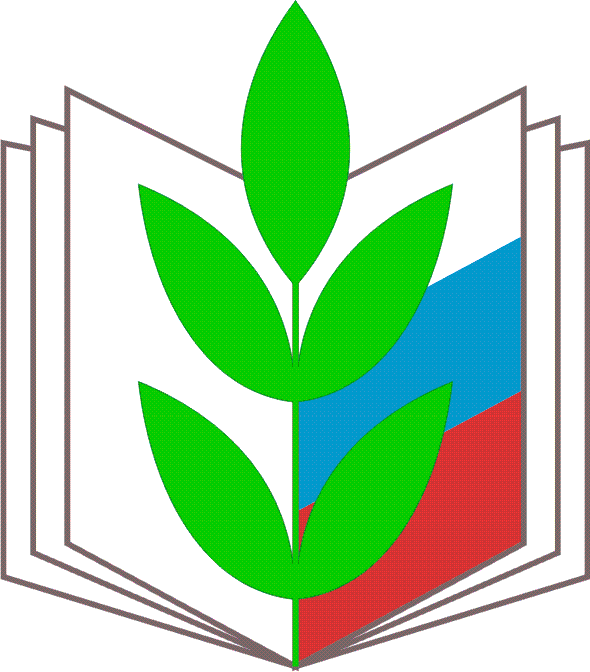 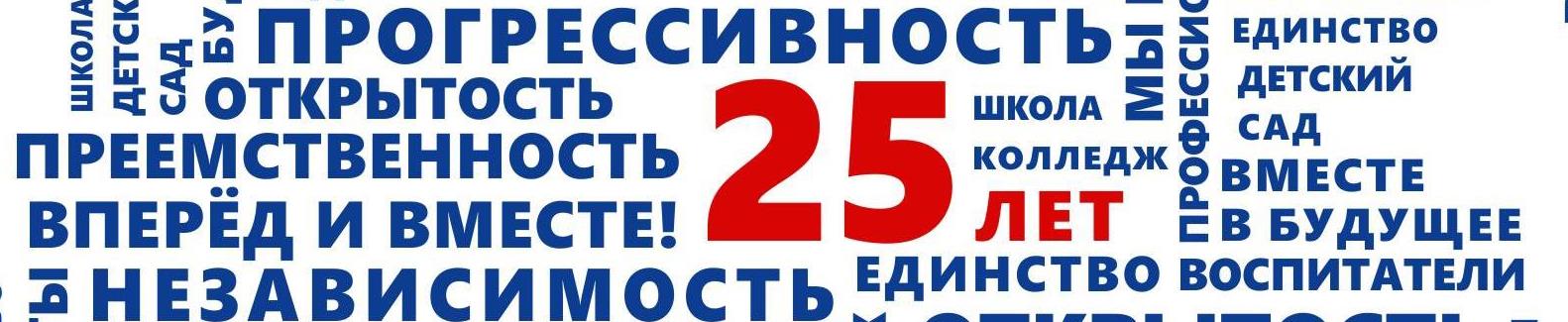 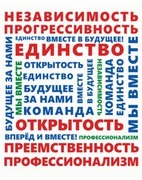 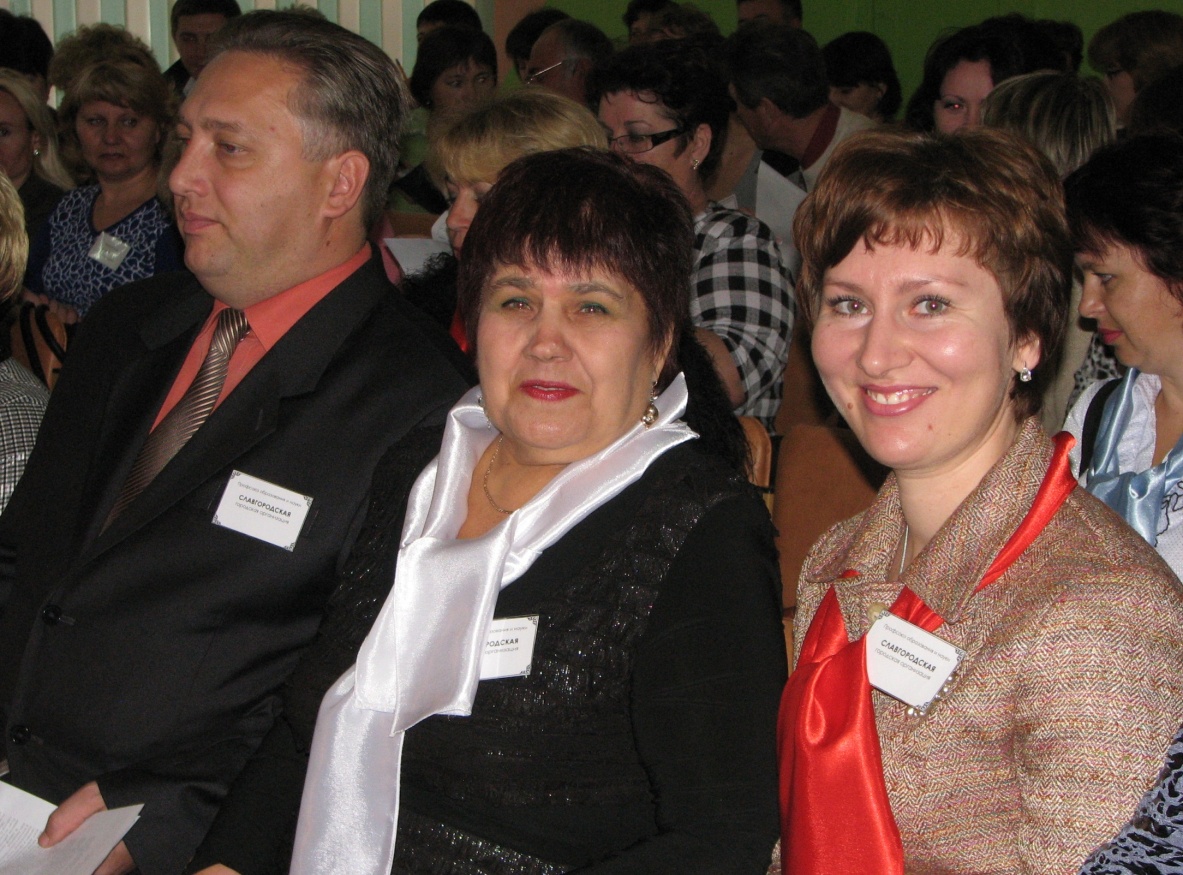 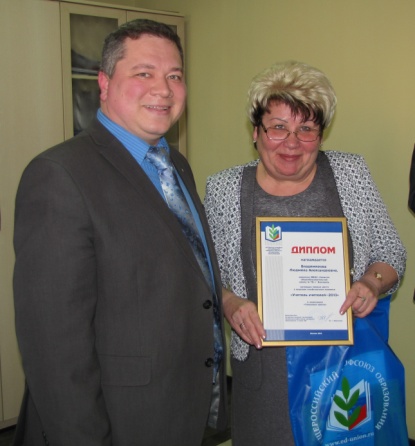 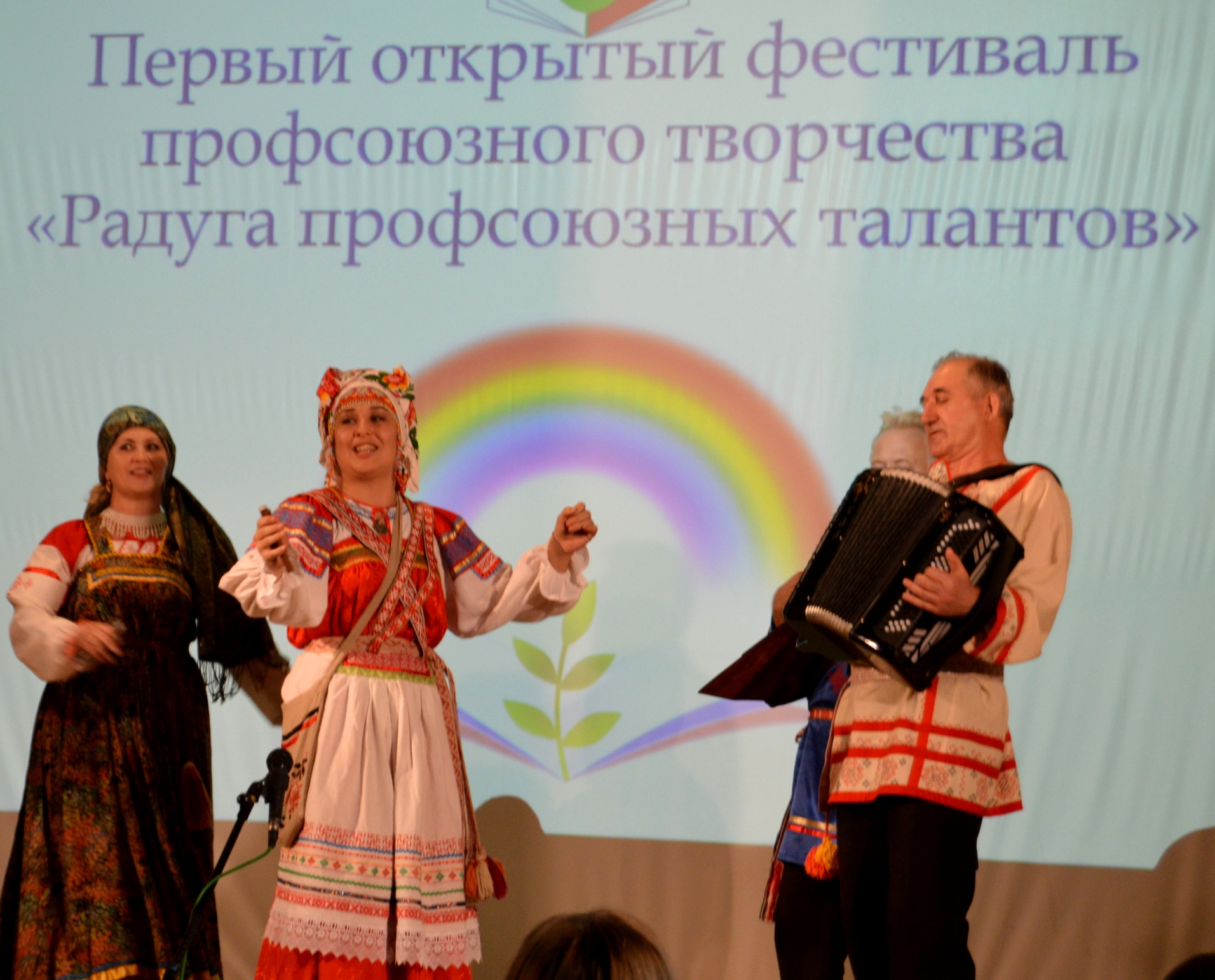 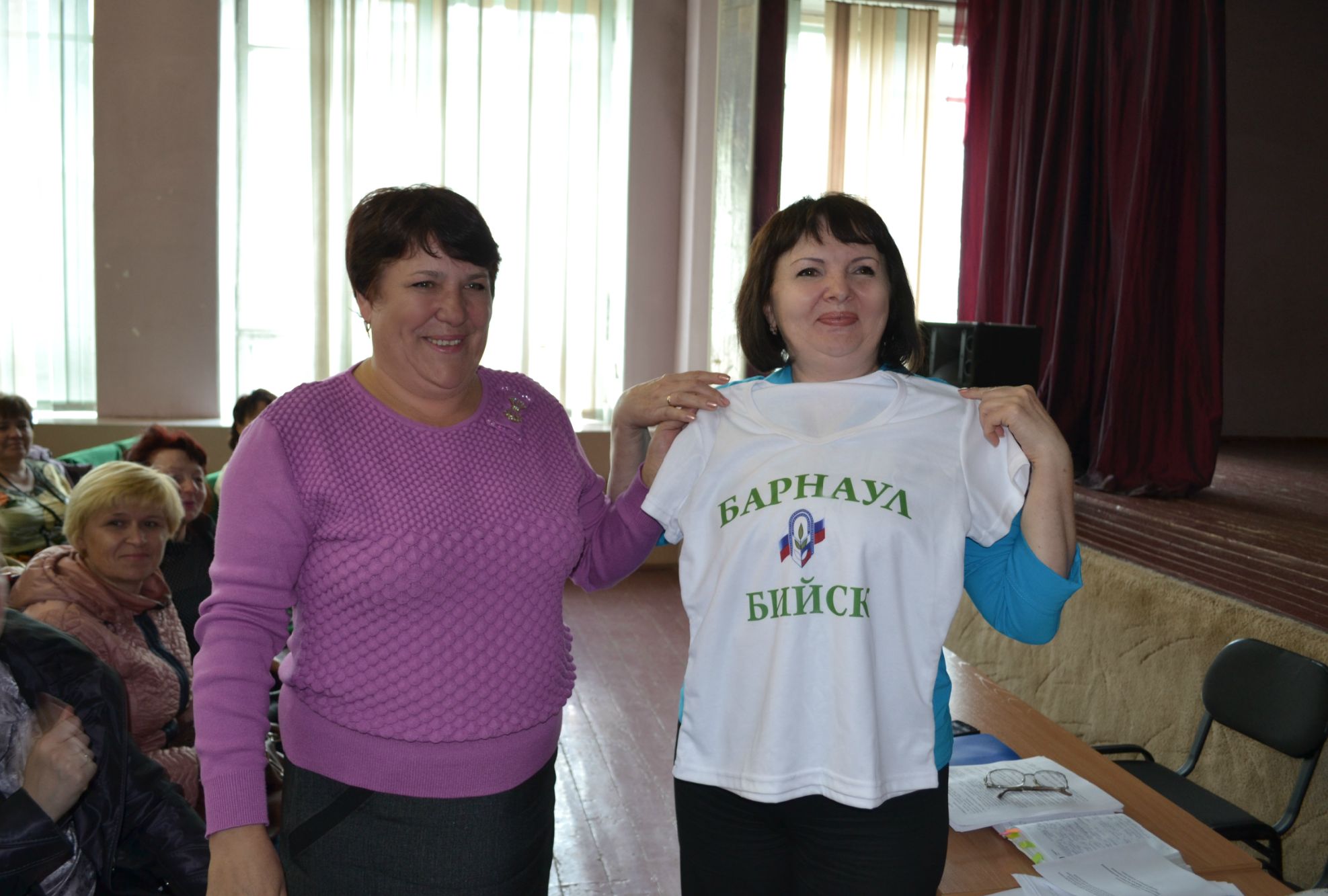 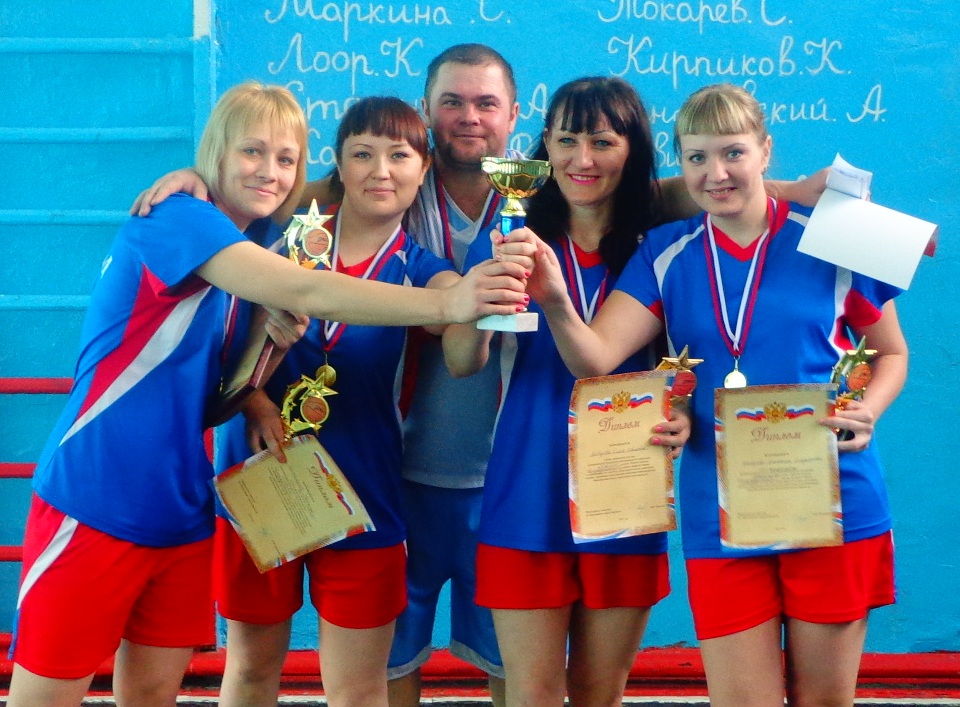 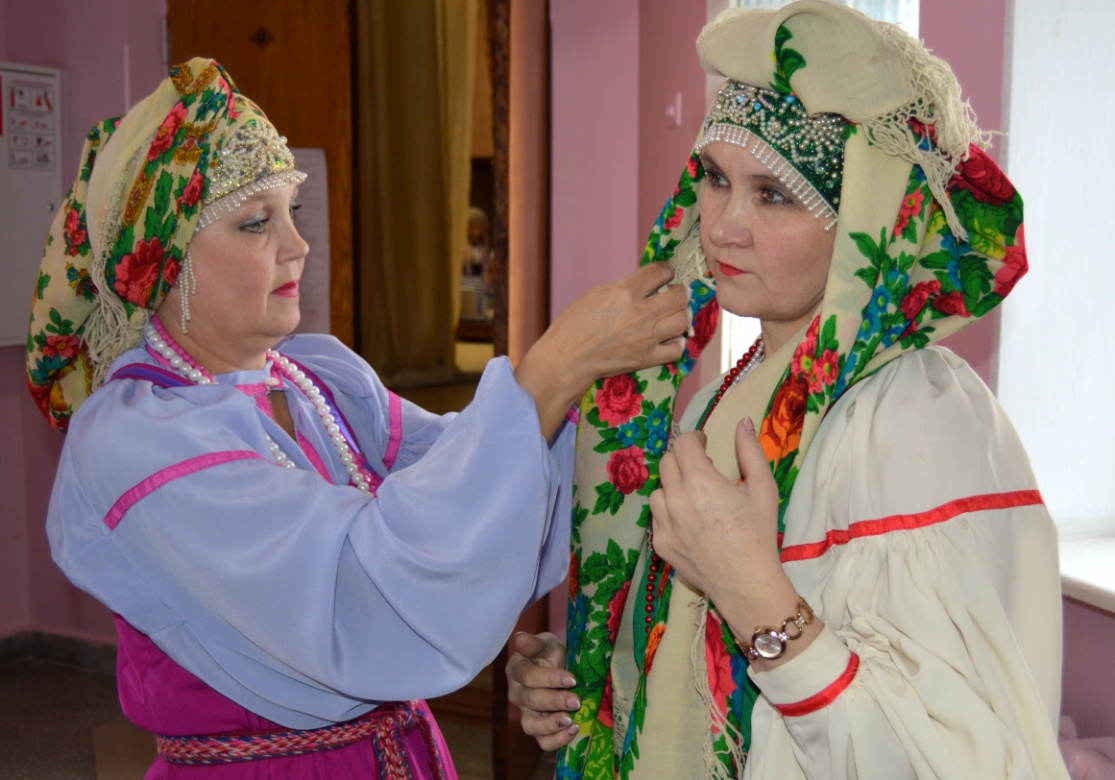 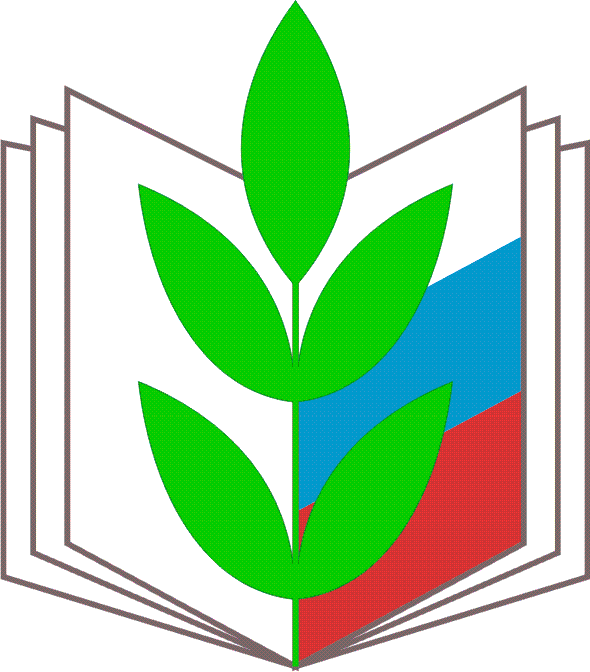 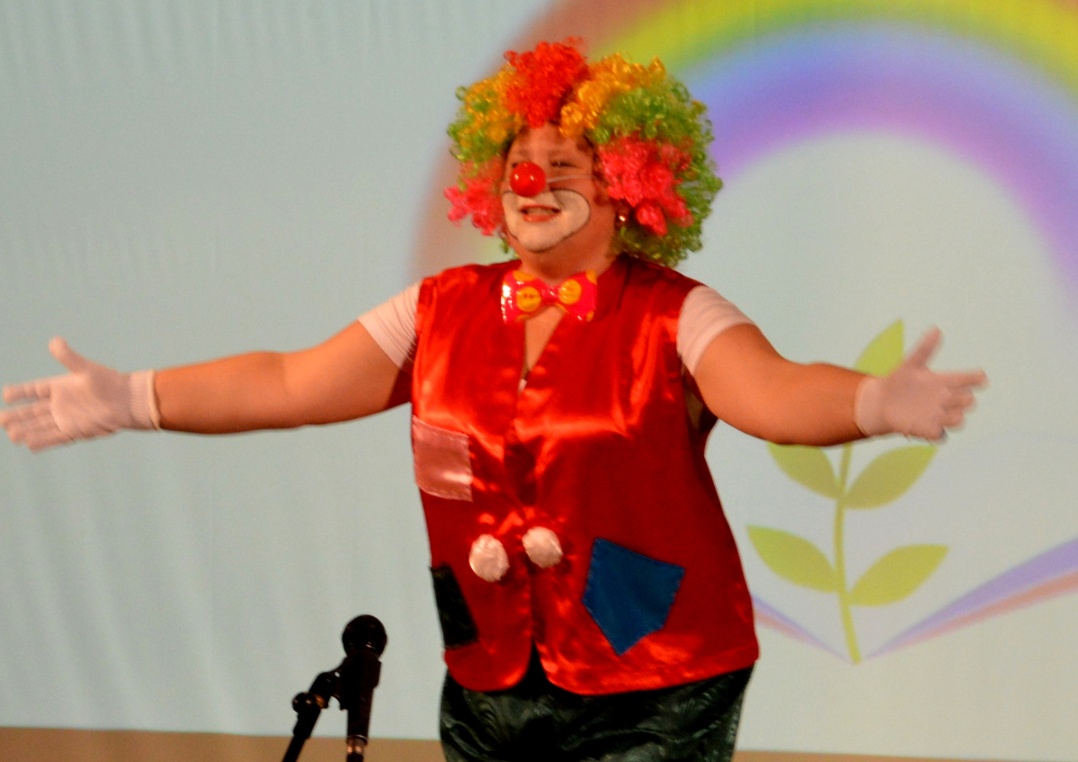 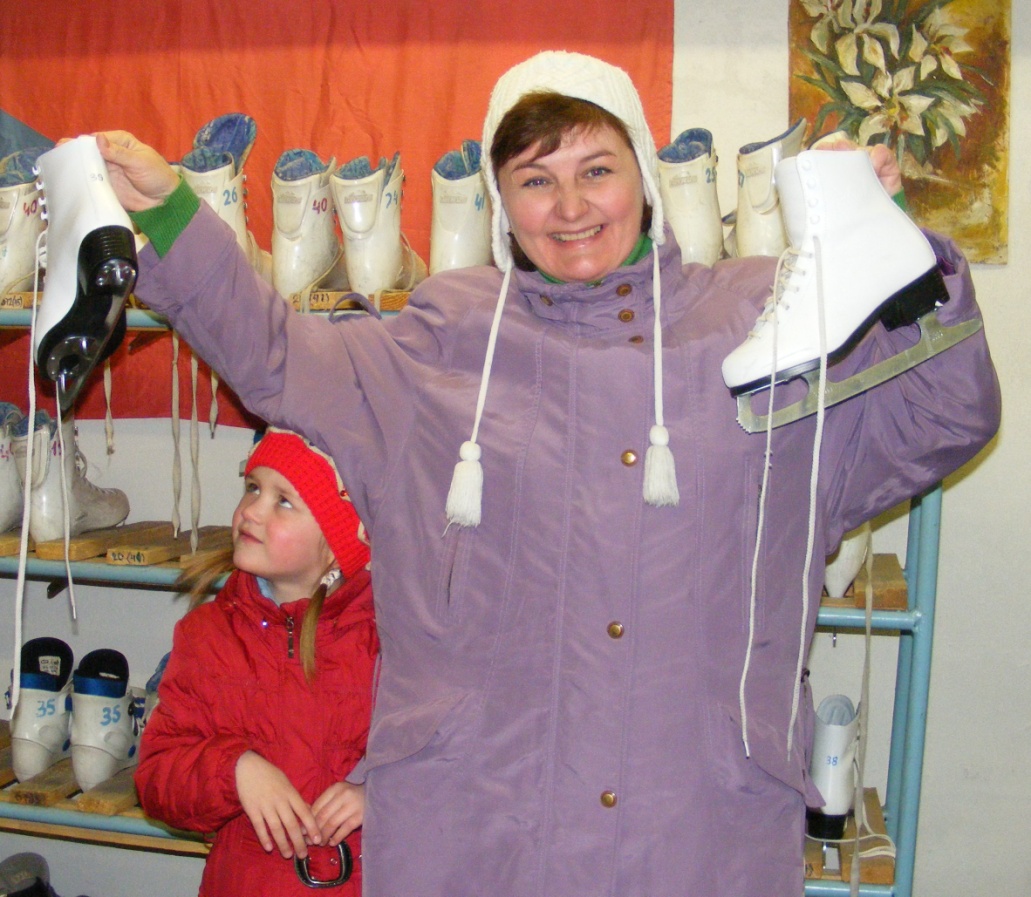 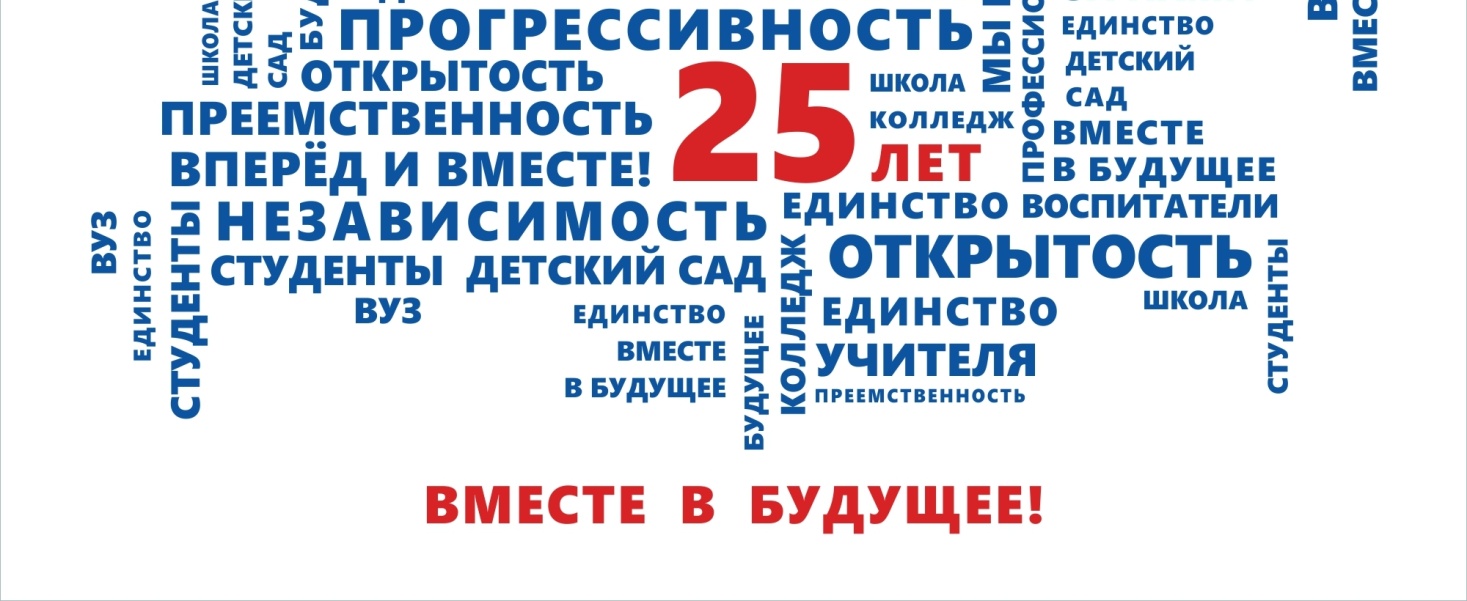 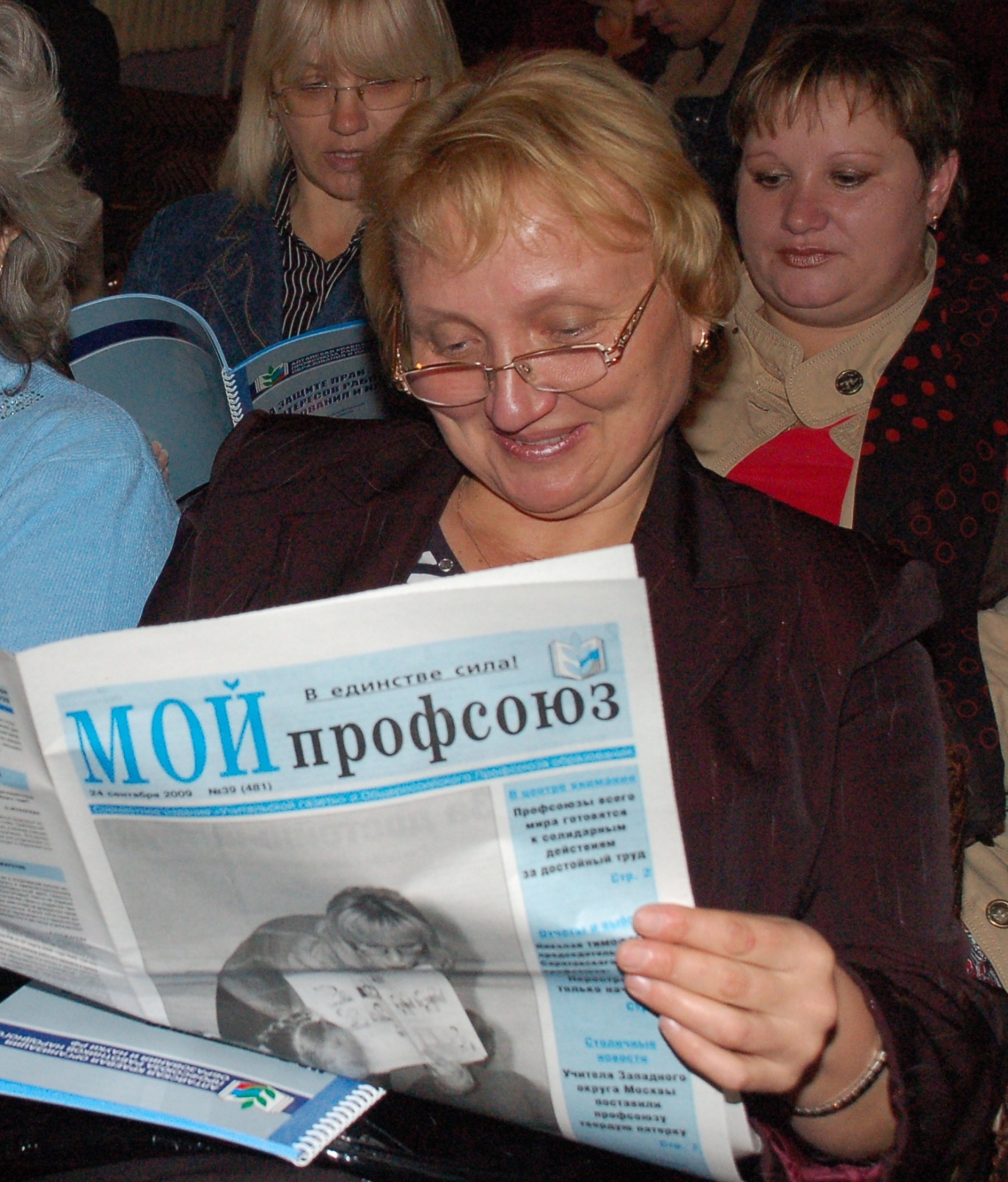 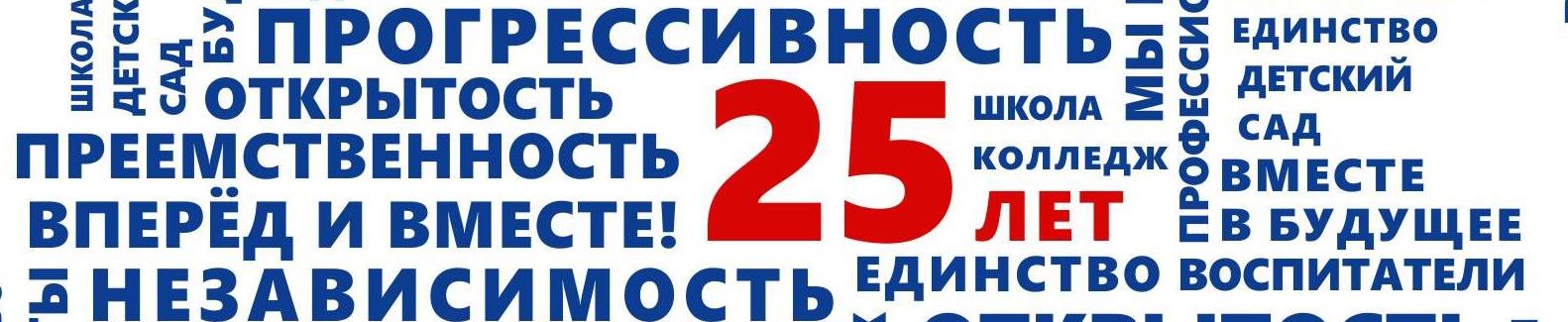 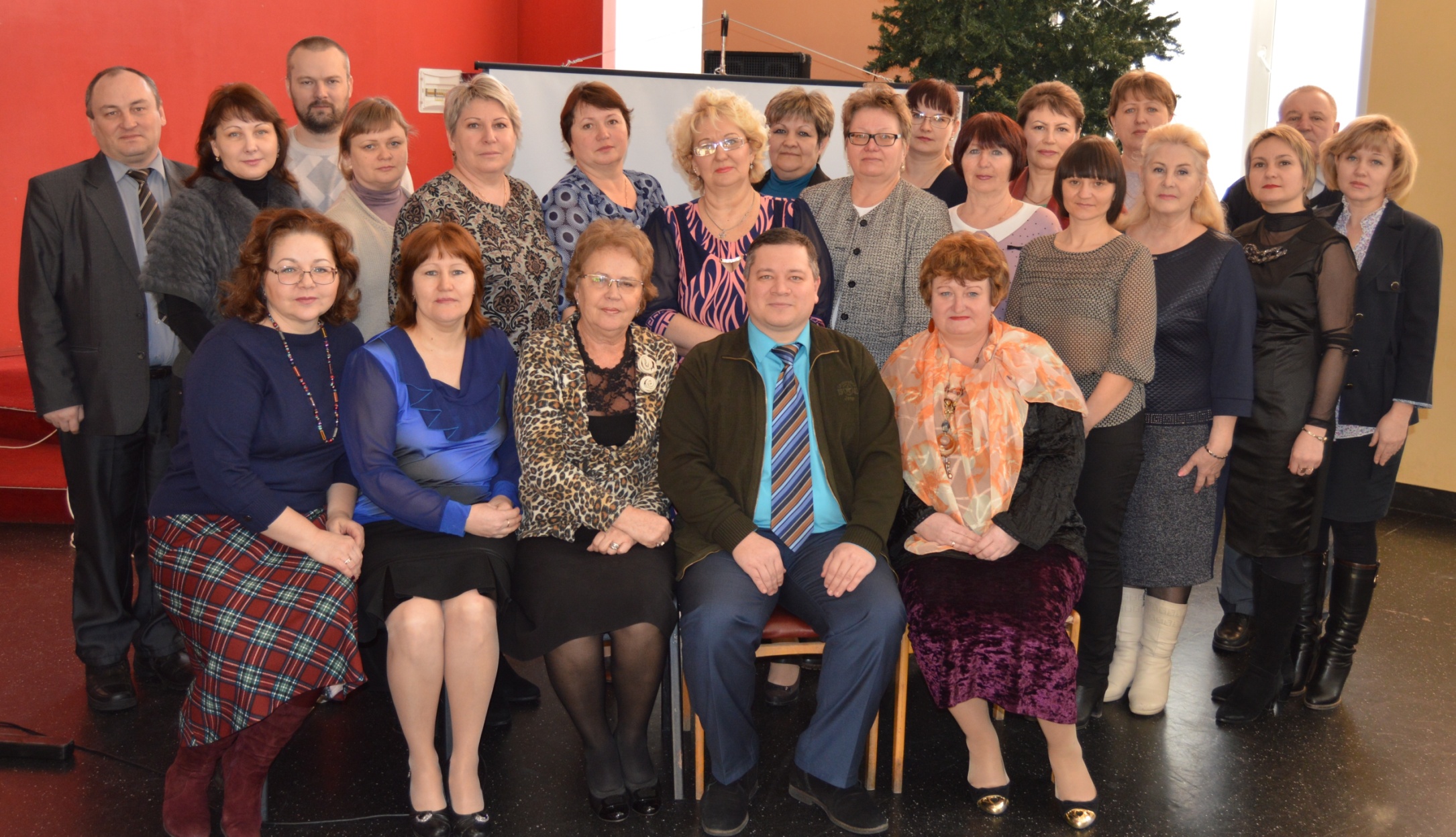 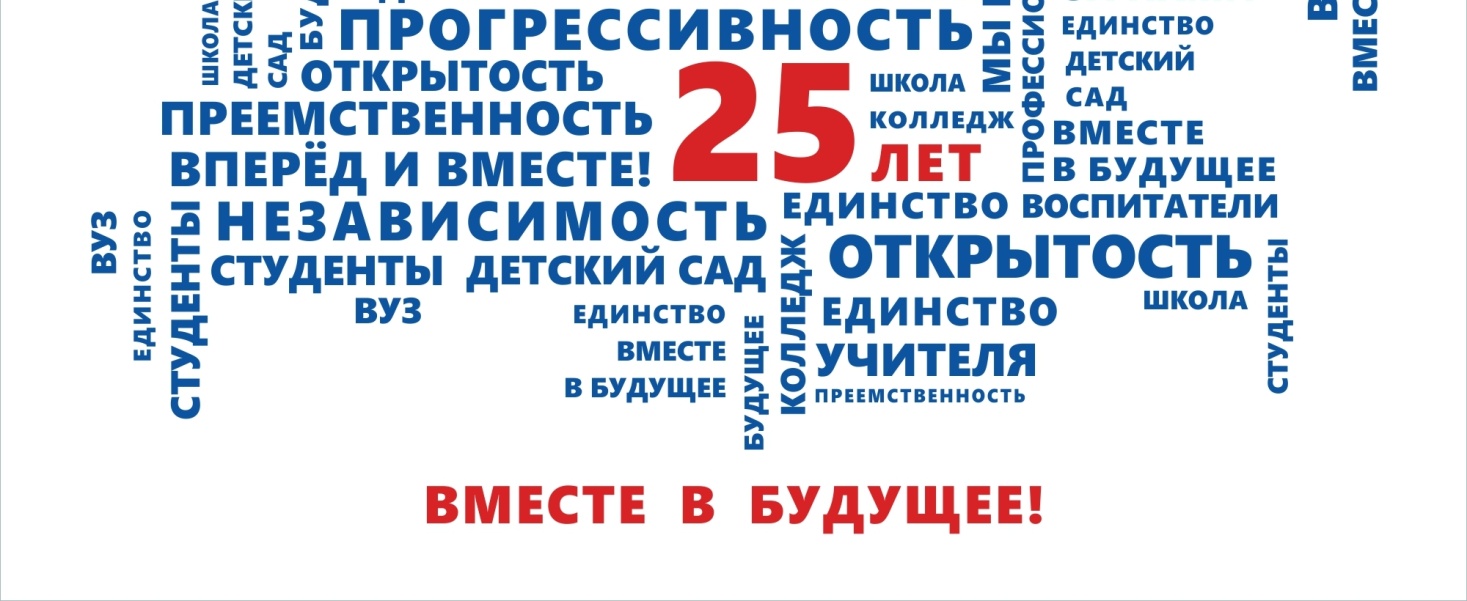 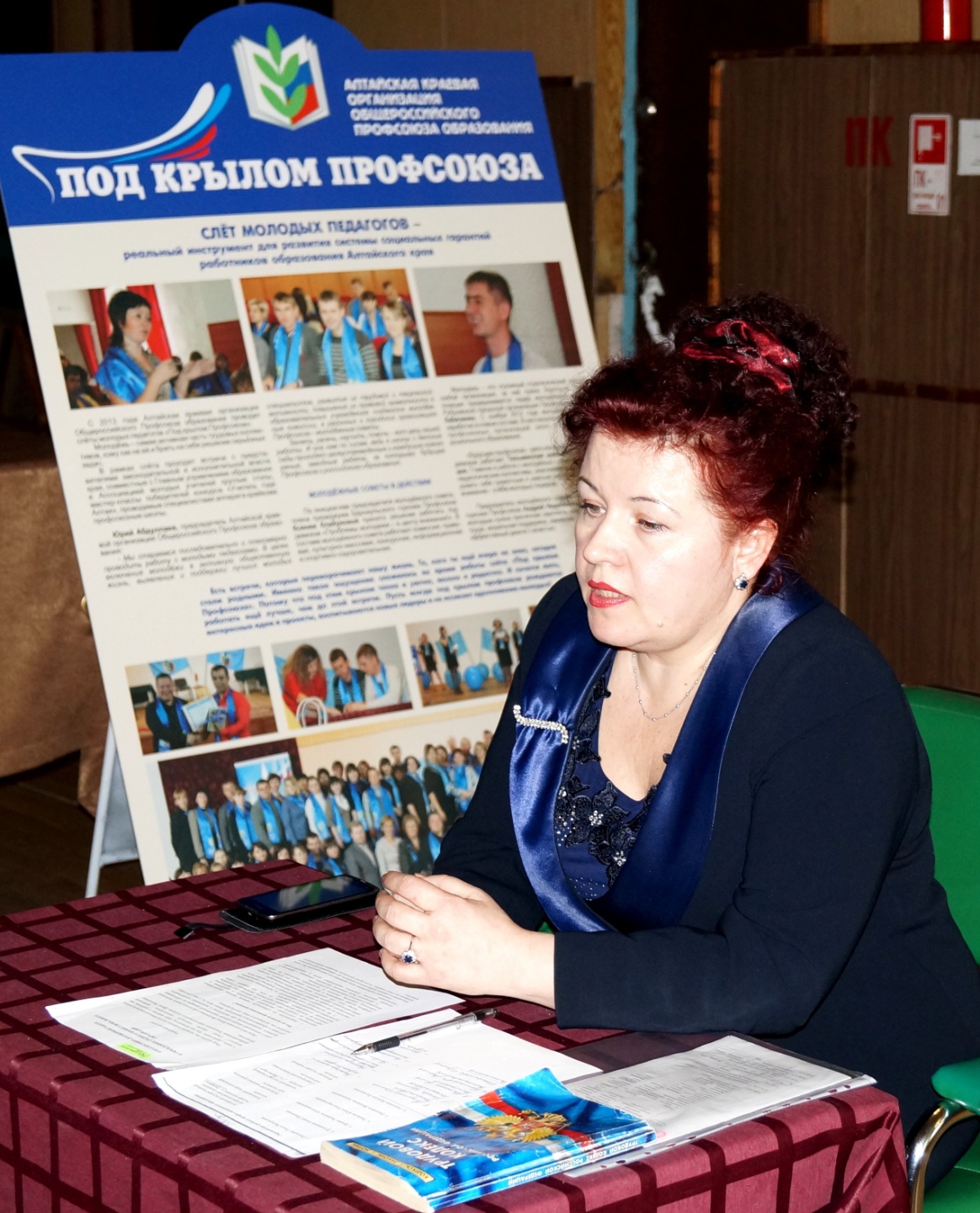 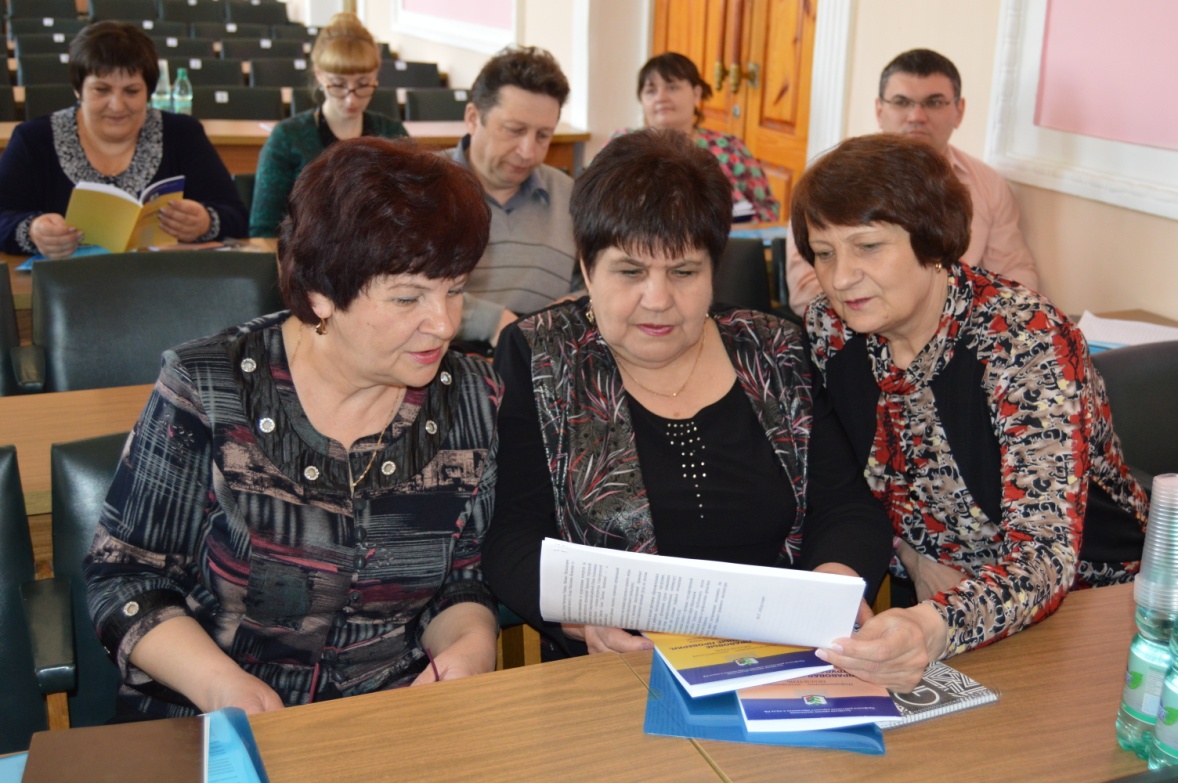 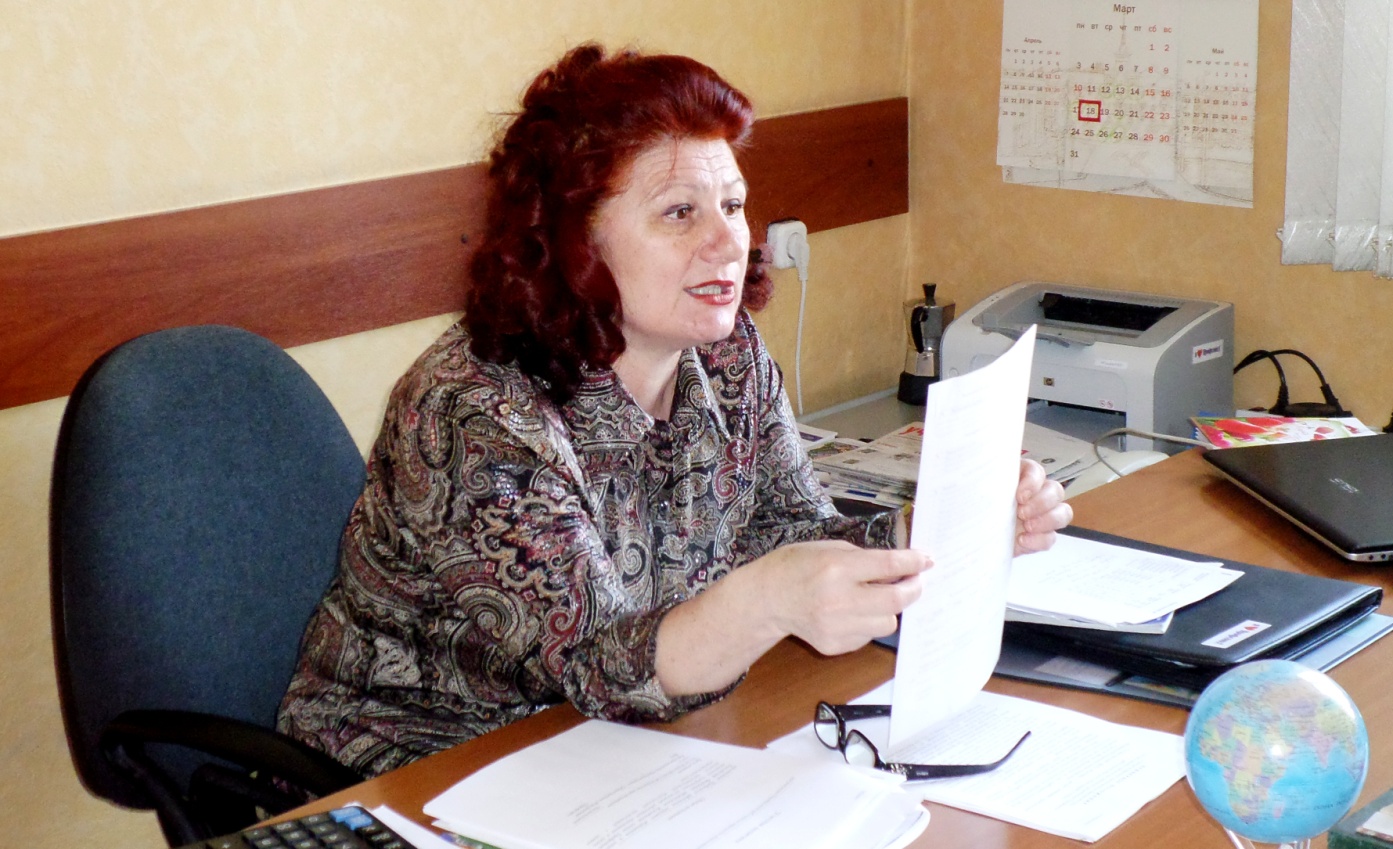 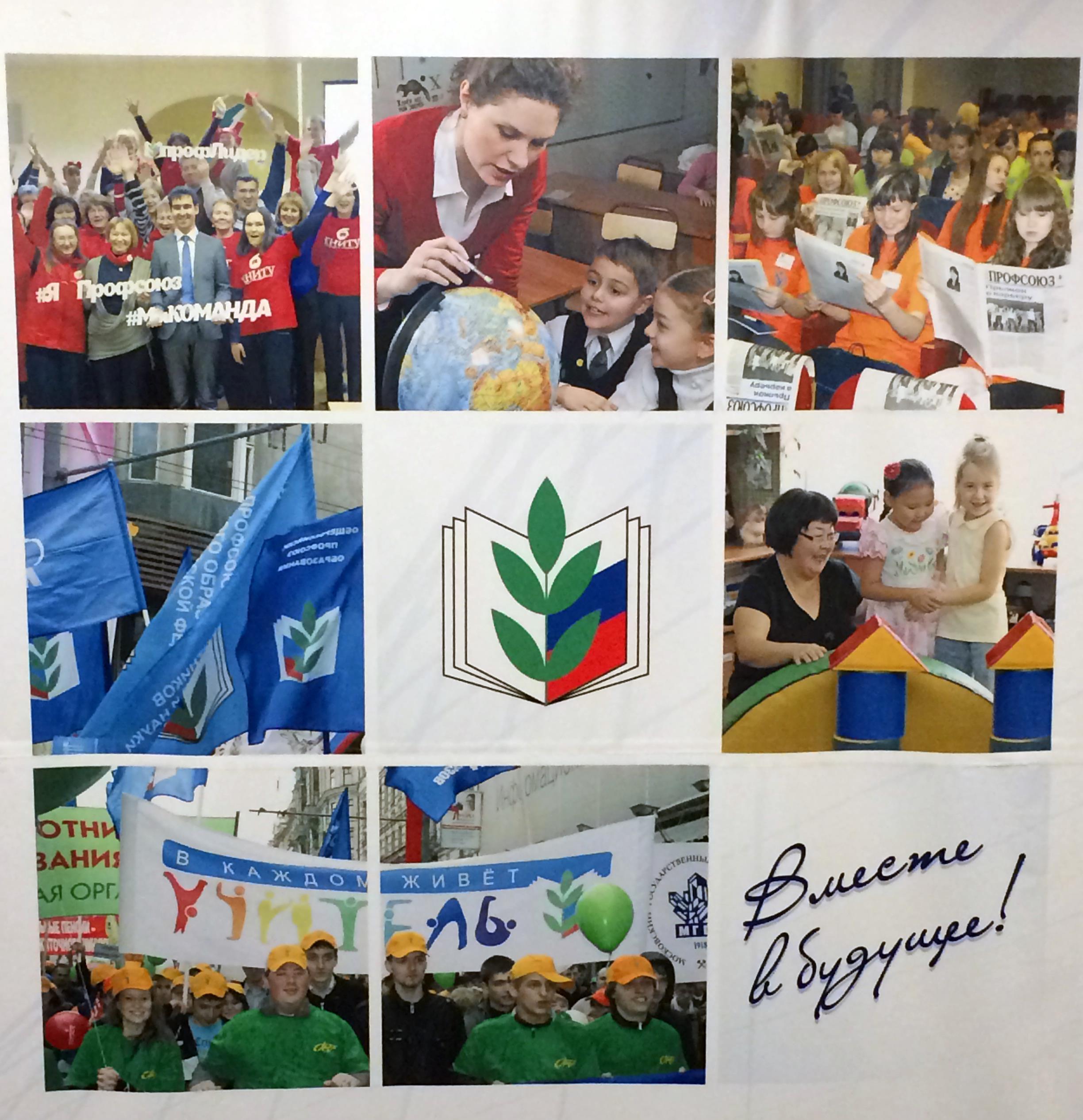 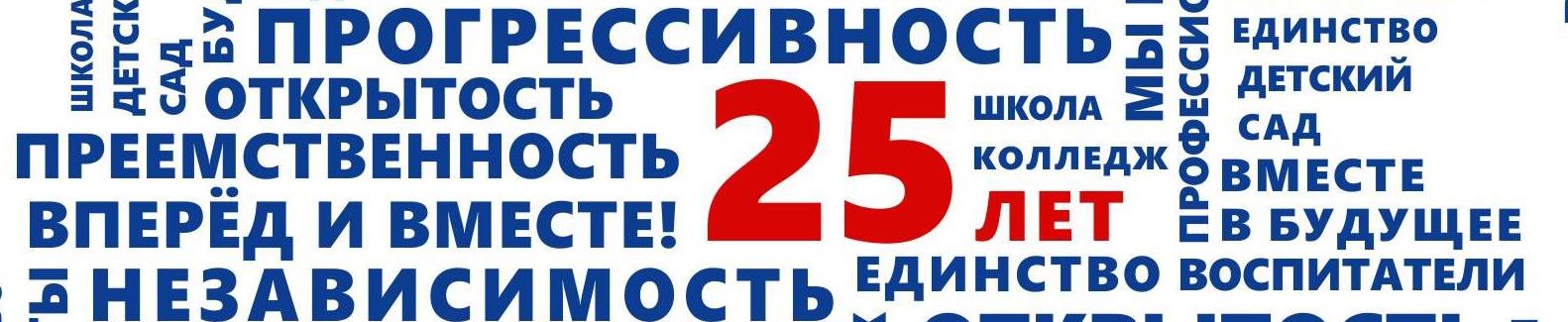